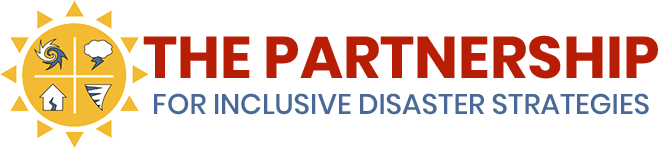 Community Resilience Initiative
Module 1 - Inclusive Emergency Management 101
Information You Need To Access Emergency Management Tables 
& Start Advocating For Your Participants/Consumers!
www.disasterstrategies.org 
112 N. 8th Street, Suite 600, Philadelphia PA 19107

©2020 The Partnership for Inclusive Disaster Strategies
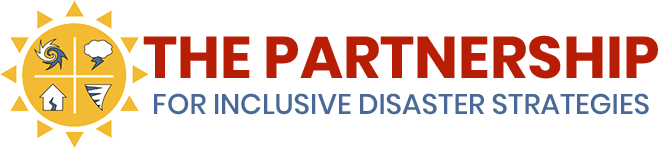 Welcome & About Us
Ground Rules
Accessibility - ASL & CART
Confidentiality
Ask questions
Have fun!!!
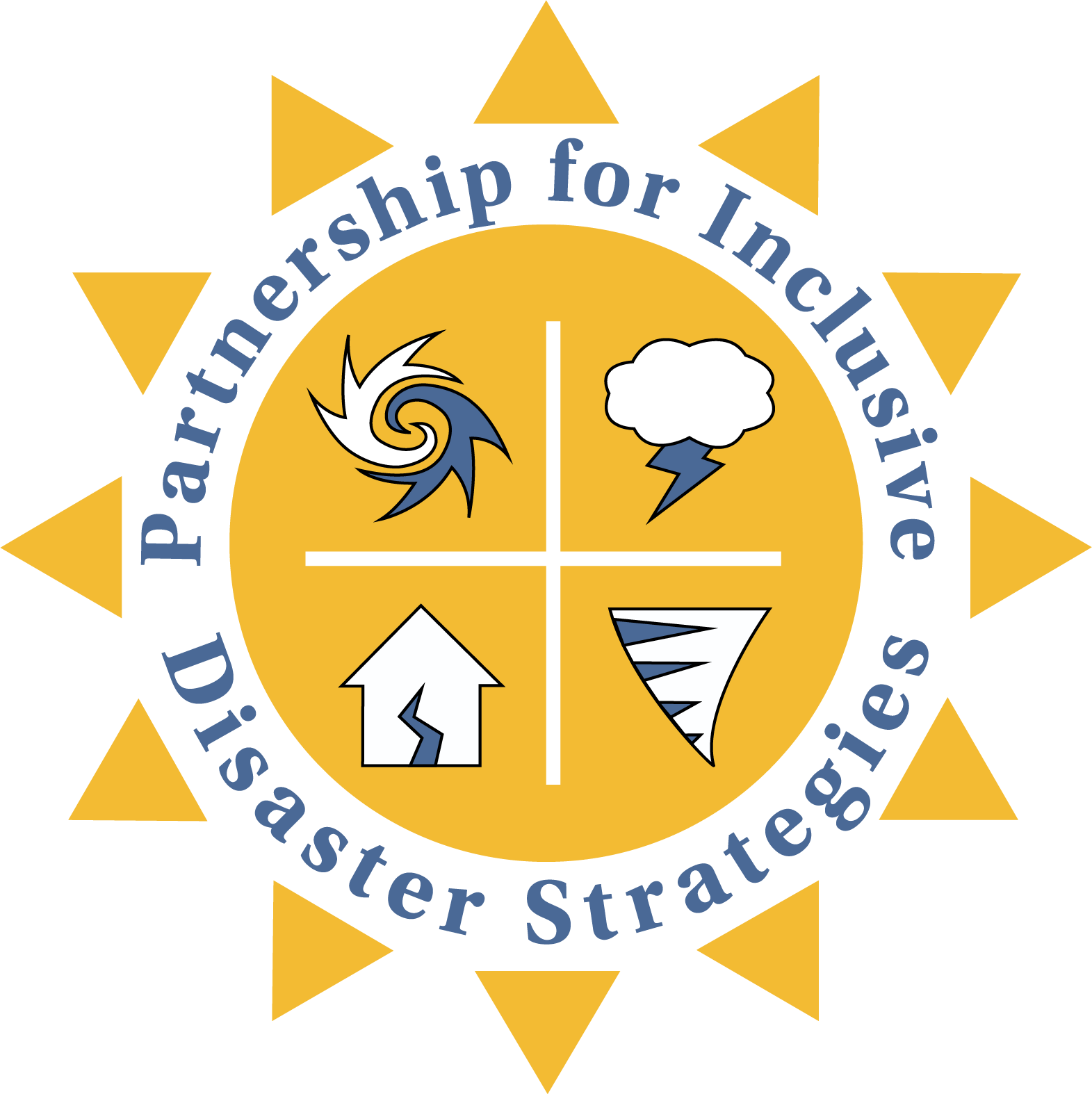 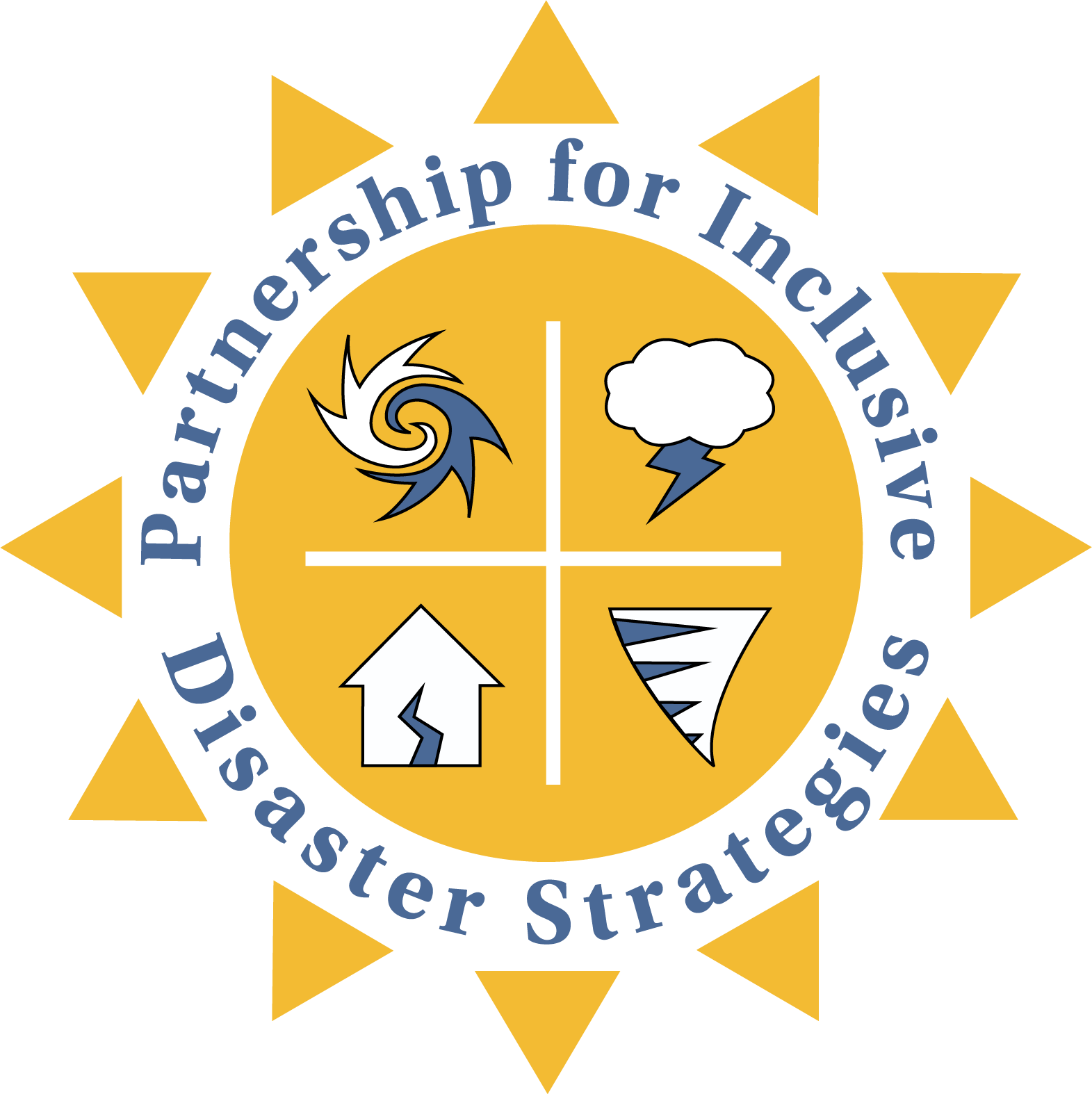 Overview of Community Resilience Initiative
Four 90-minute trainings
Emergency Management Basics


Emergency Management During a Pandemic

Continuing IL Work During a Pandemic

The Hard Truth Staff Need to Know to Prepare
Community Resilience
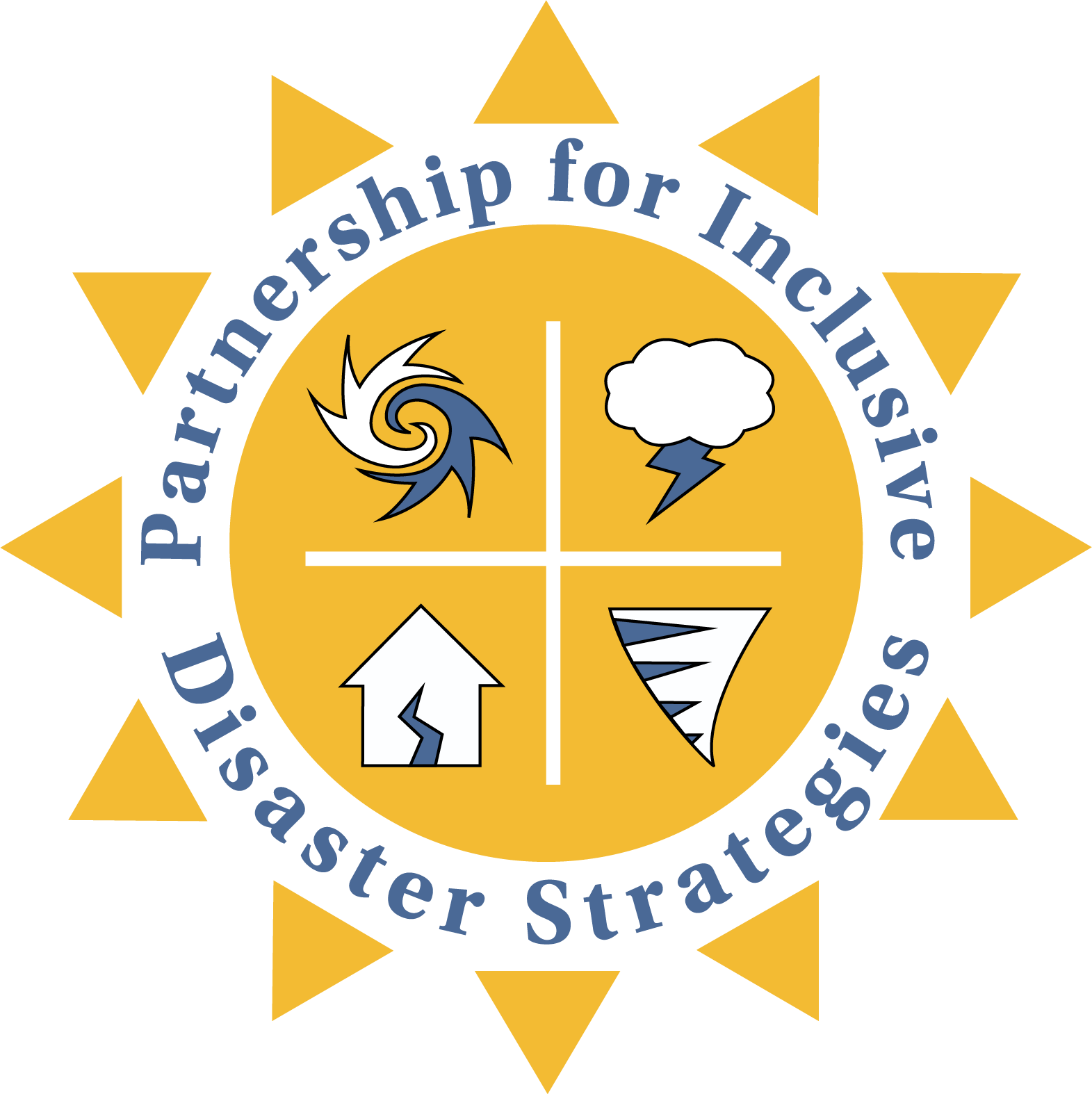 Ability to Bounce Back
Requires full commitment to
Universal design
Equal access
Accommodations and modifications as needed 
For whole community inclusion.
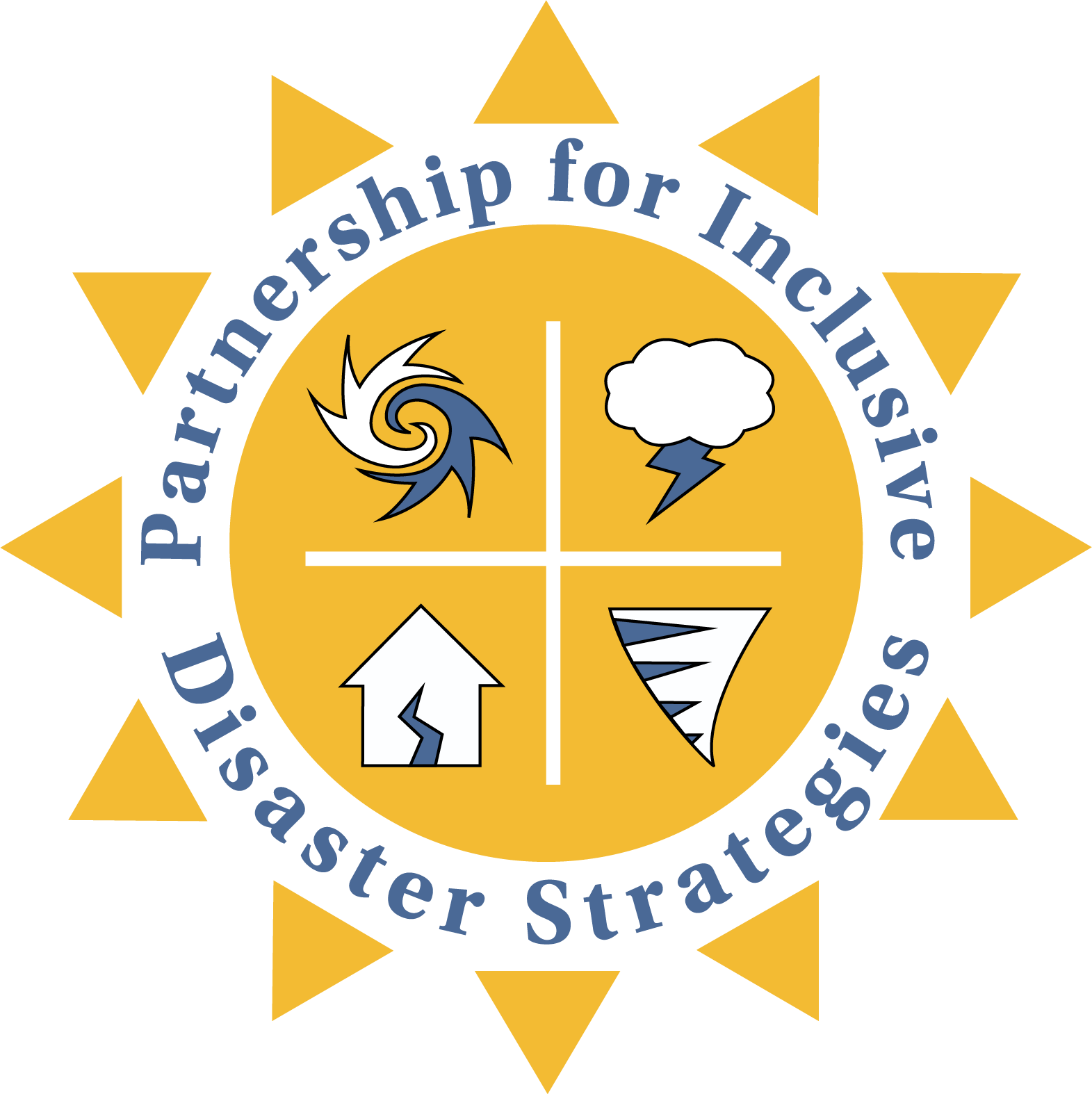 Community Resilience Is Only Possible:
When it includes
 
People with disabilities 
Others with access and functional needs
All community stakeholders and other marginalized communities
When planning, response, and recovery are accessible to all
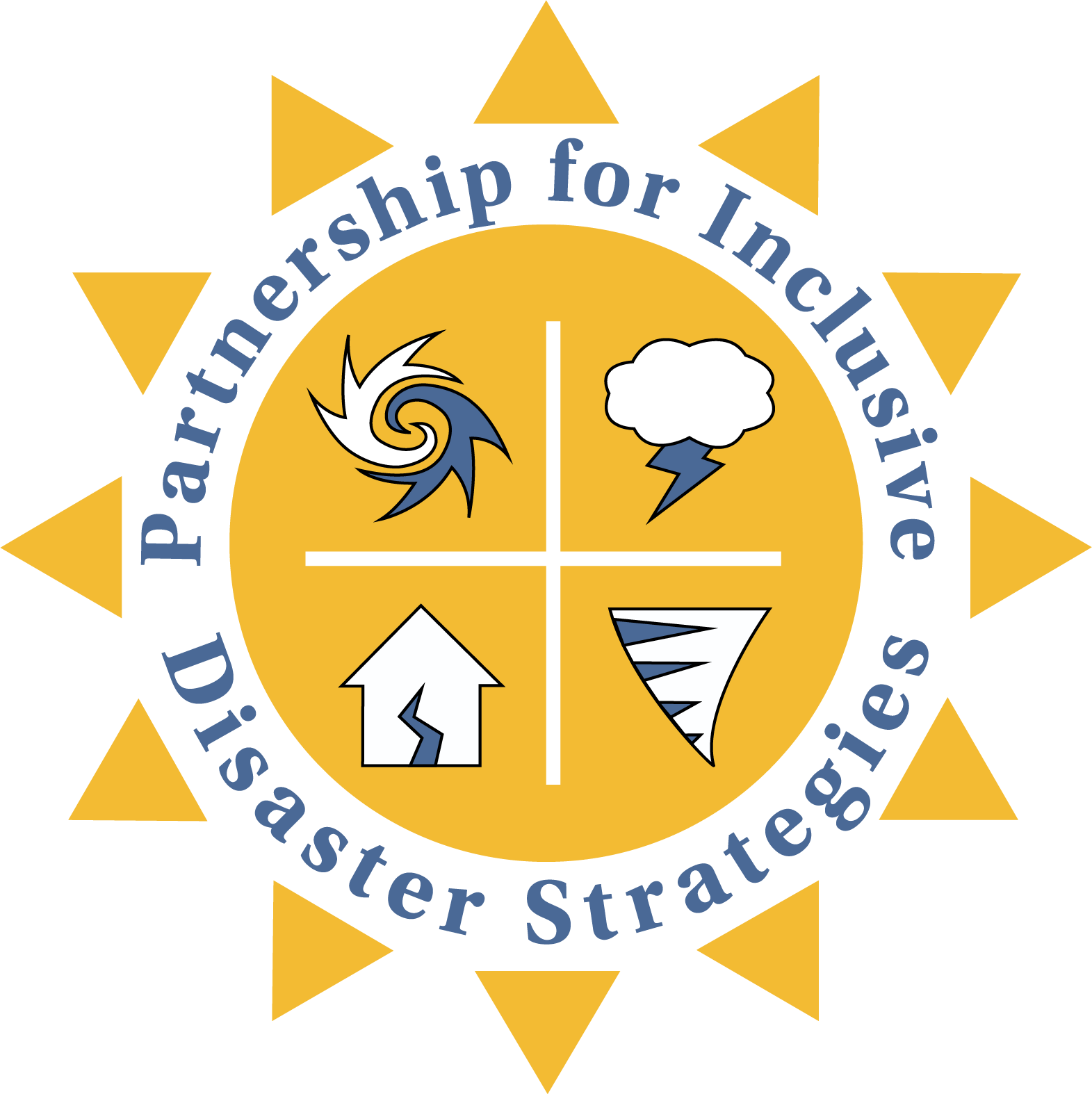 Today’s Goals
Building your confidence in your understanding of:
How to get a seat at Emergency Management tables 
How to advocate for disability rights to local, county, tribal, state, federal emergency management officials
Long standing systemic barriers to equal access to disaster related programs and services
Civil rights obligations during disasters, including public health emergencies
Good and promising practices
Inclusive Emergency Management
Involves people with disabilities 
In all stages of planning and provision of disaster-related programs
Before, during, and after disasters
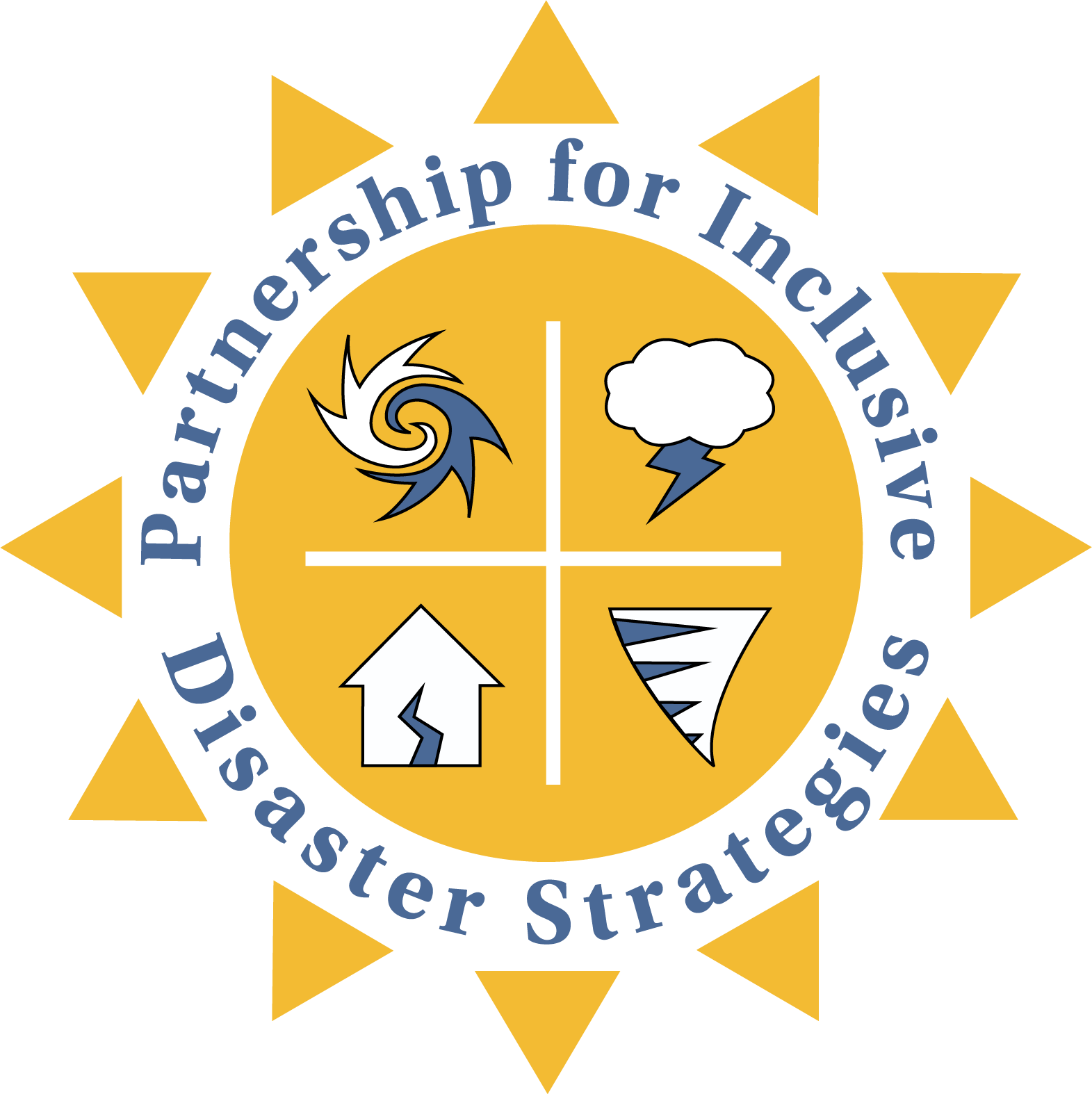 Key Concepts & Terms
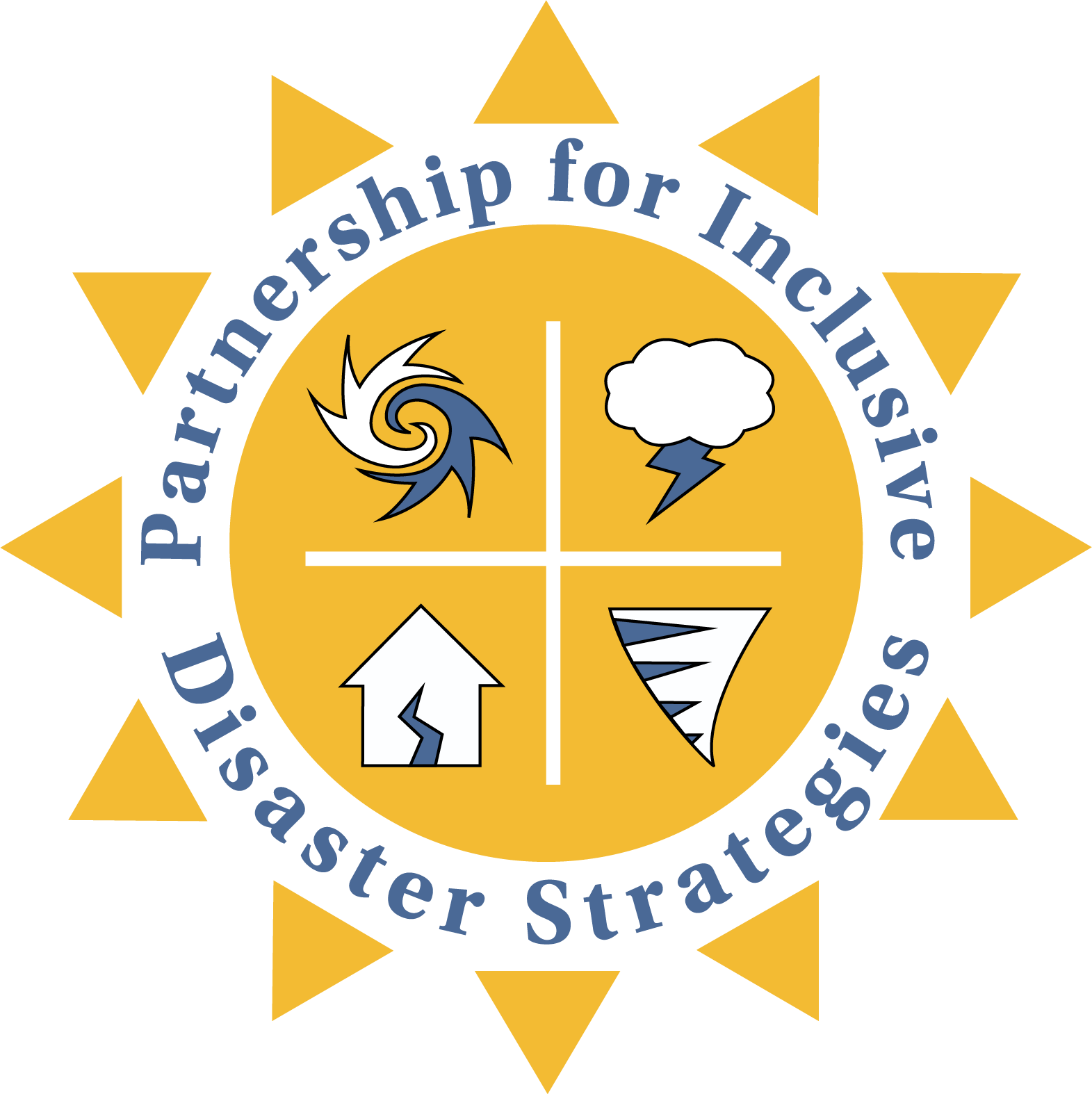 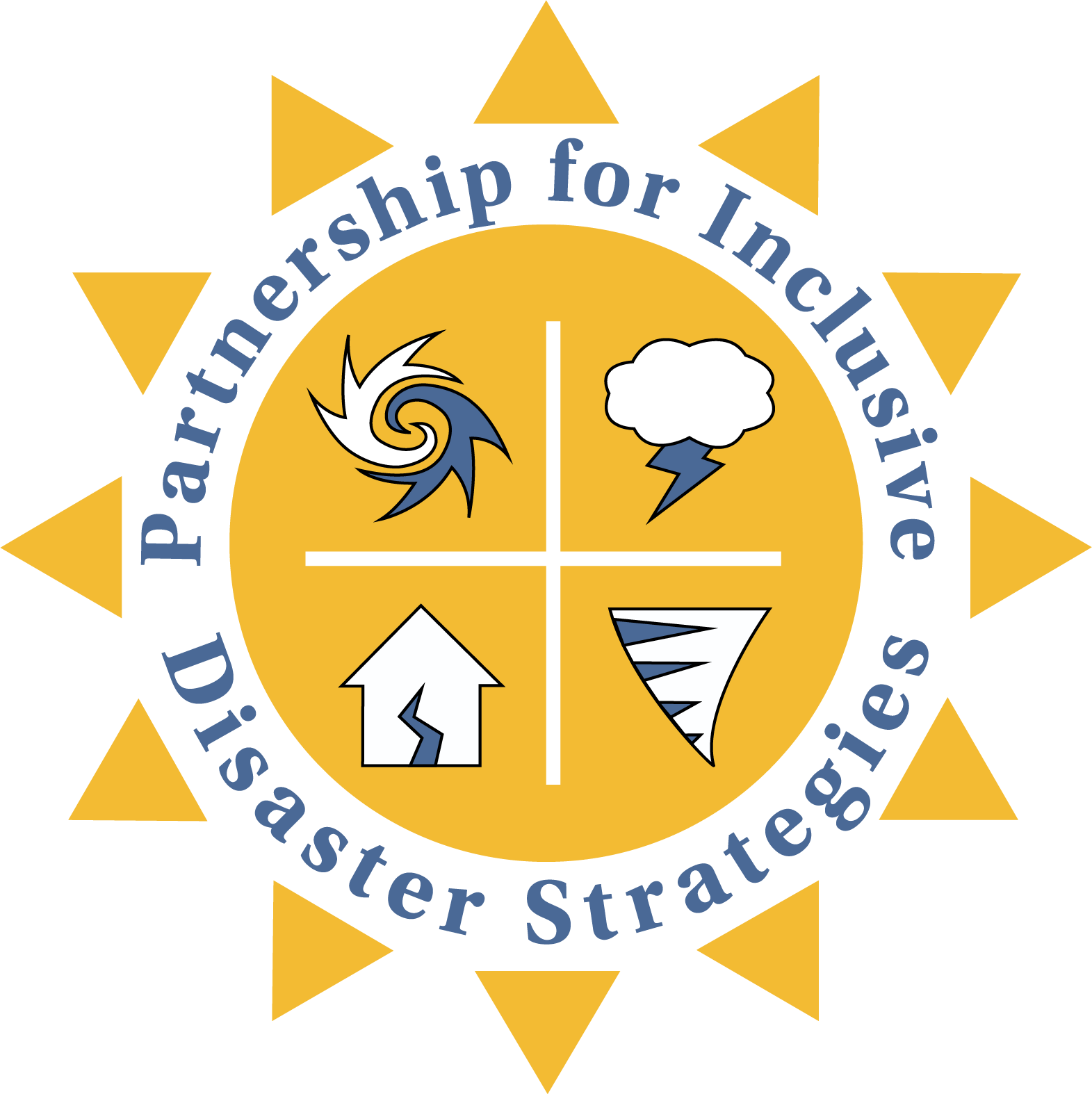 Disaster
“An event that results in large numbers of deaths and injuries; 
causes extensive damage or destruction of facilities that provide and sustain human needs; 
produces an overwhelming demand on state and local response resources and mechanisms;
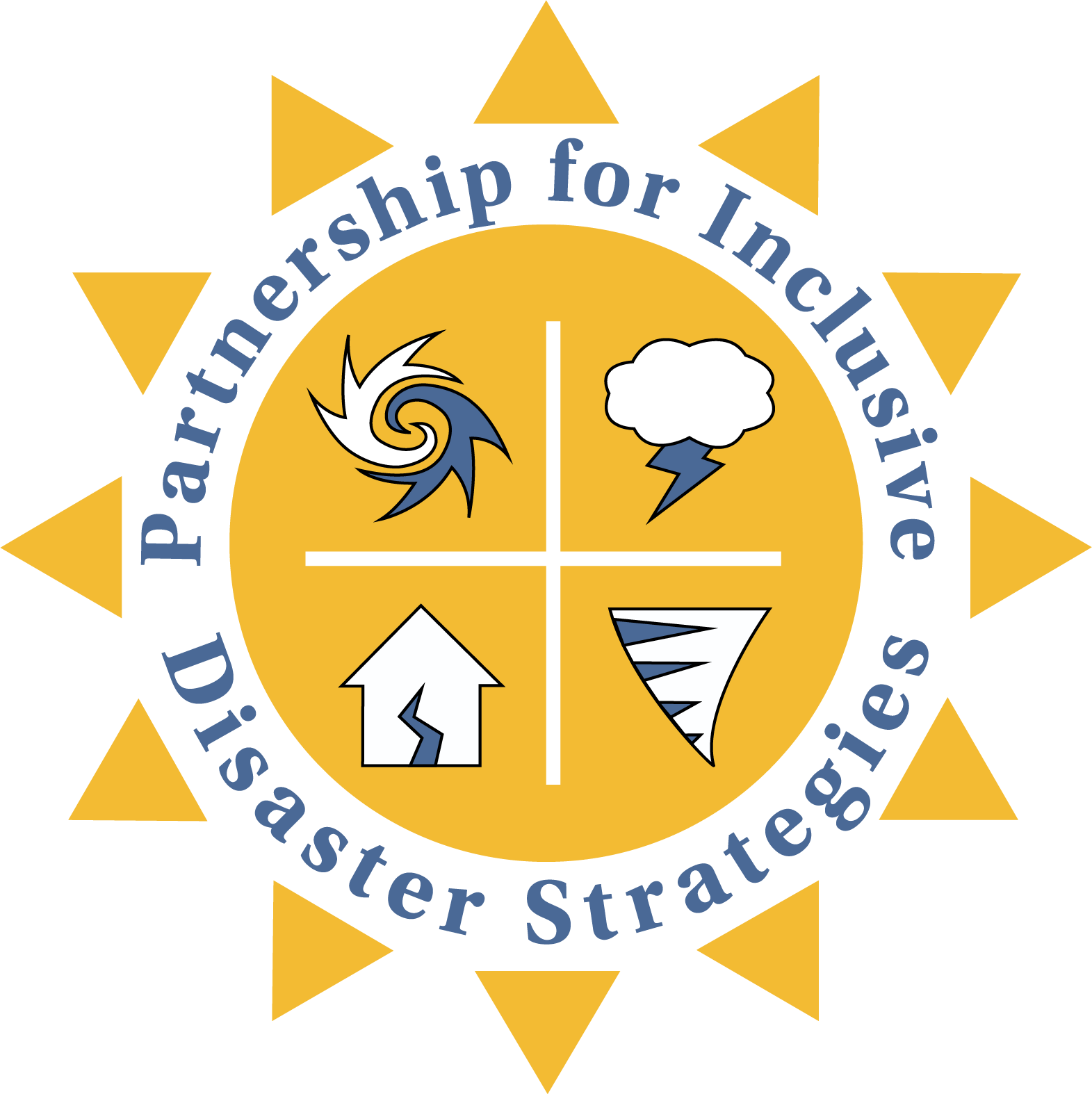 Disaster
causes a severe long-term effect on general economic activity; 
and severely affects state, local, and private sector capabilities to begin and sustain response activities.”


Source: 
https://www.fema.gov/pdf/plan/glo.pdf
Classification Of Emergencies & Disasters
Emergency managers further classify emergencies and disasters by size and the type and number of issues that need to be addressed.  
Minor Emergencies 
Limited and Potential Emergencies
Major Disasters
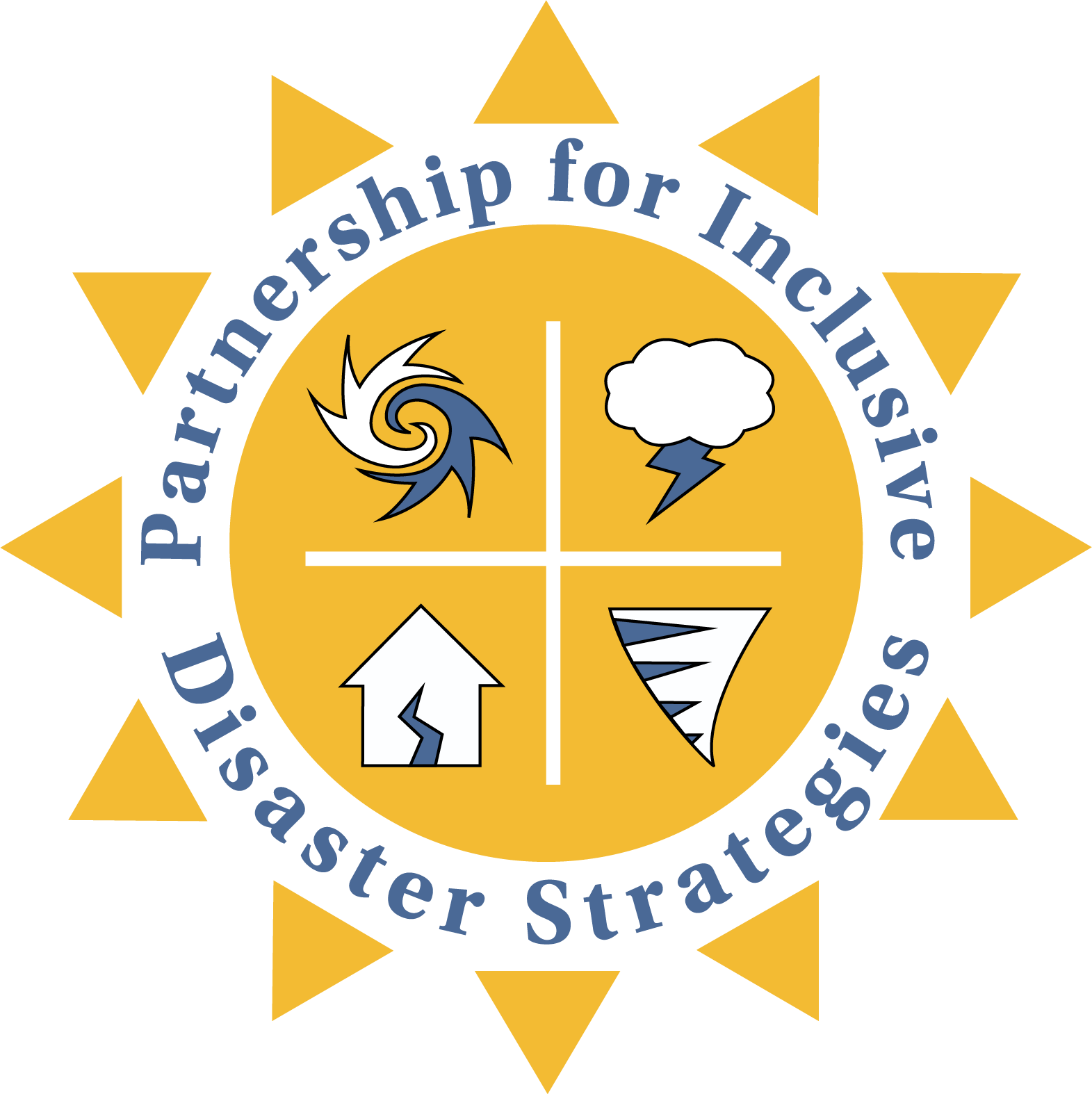 Minor Emergencies
Includes:
Residential fires 
Localized chemical spills  
Storm damage (wind, hail, ice)
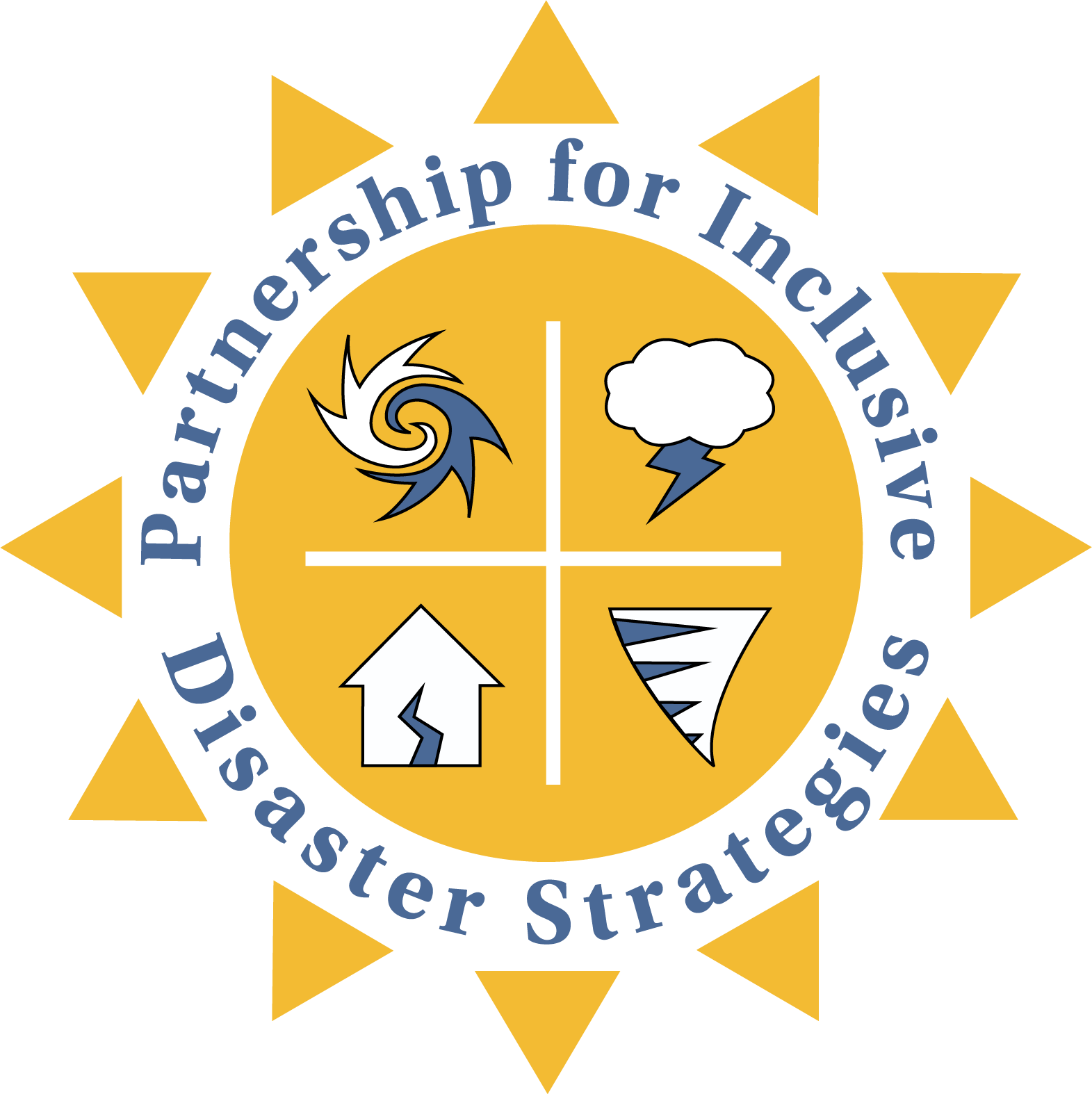 Limited and Potential Emergencies
Usually small scale, localized incidents which are resolved quickly using local resources.
Includes:
Localized flooding 
Hurricane warning 
Drought
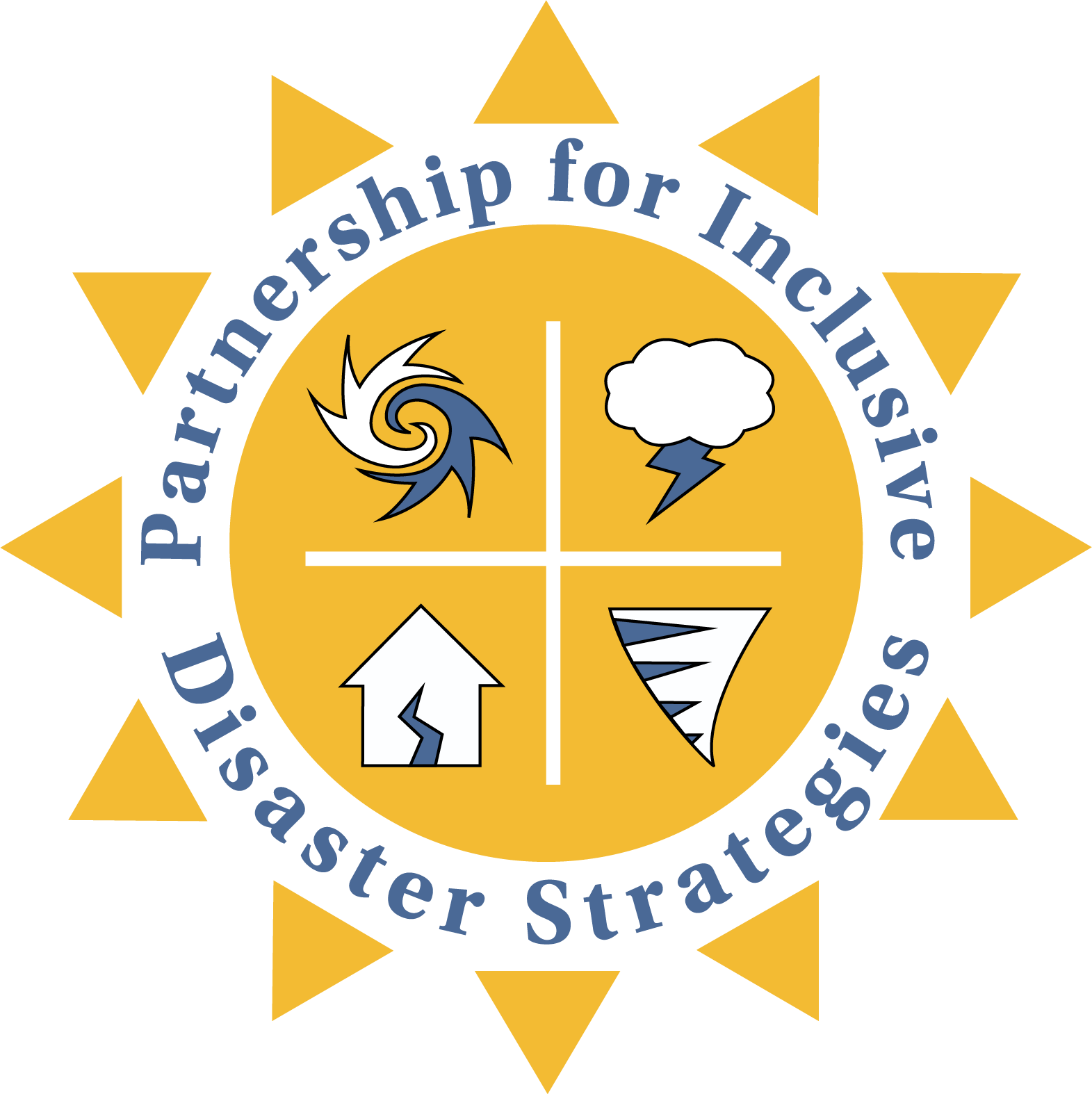 Major Disasters
Includes:
Large-scale flooding 
Hurricane 
Earthquake
Volcanic eruption
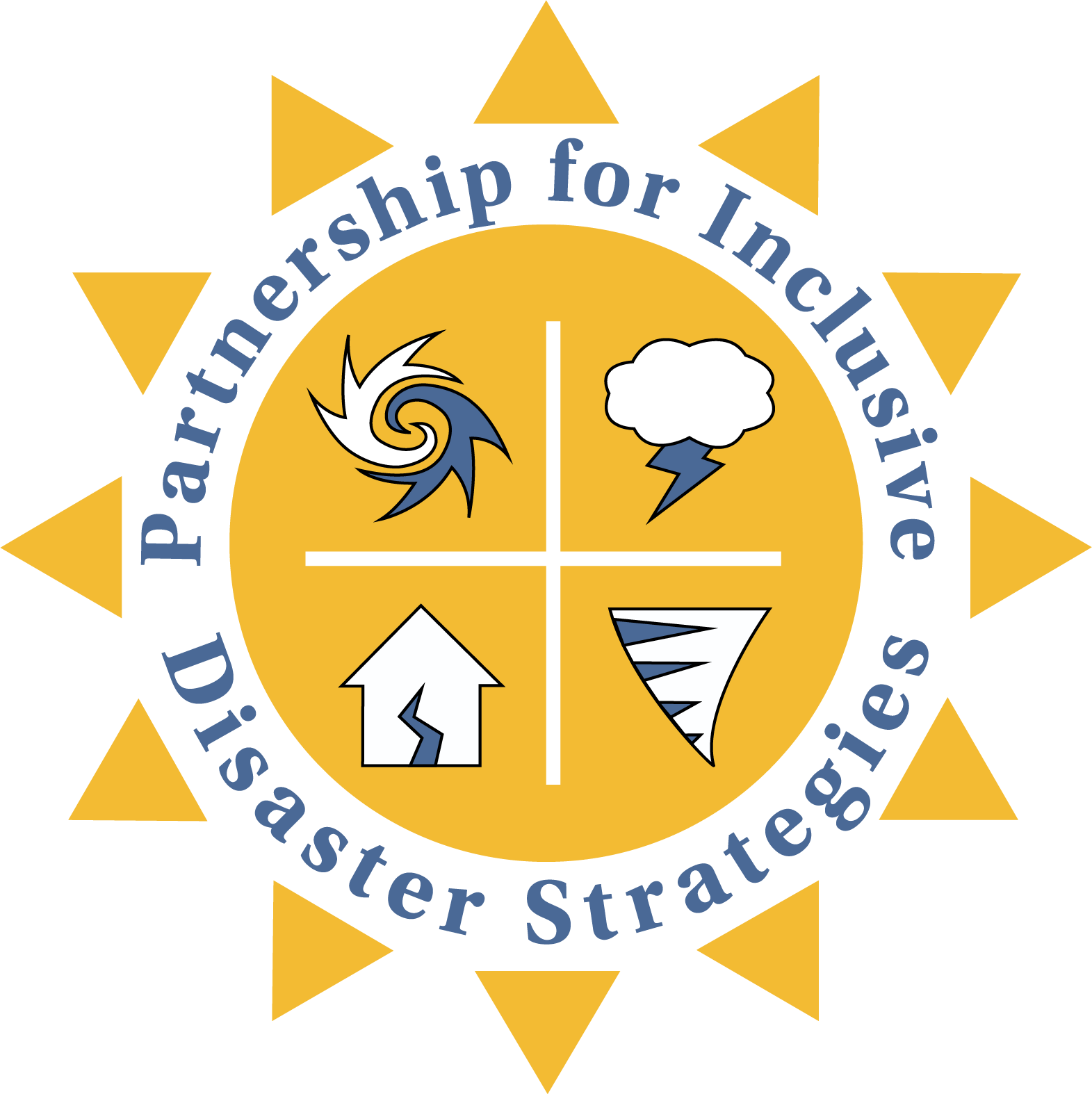 Declarations
Governors or Tribal Chief  Executives request a disaster declaration from the President.
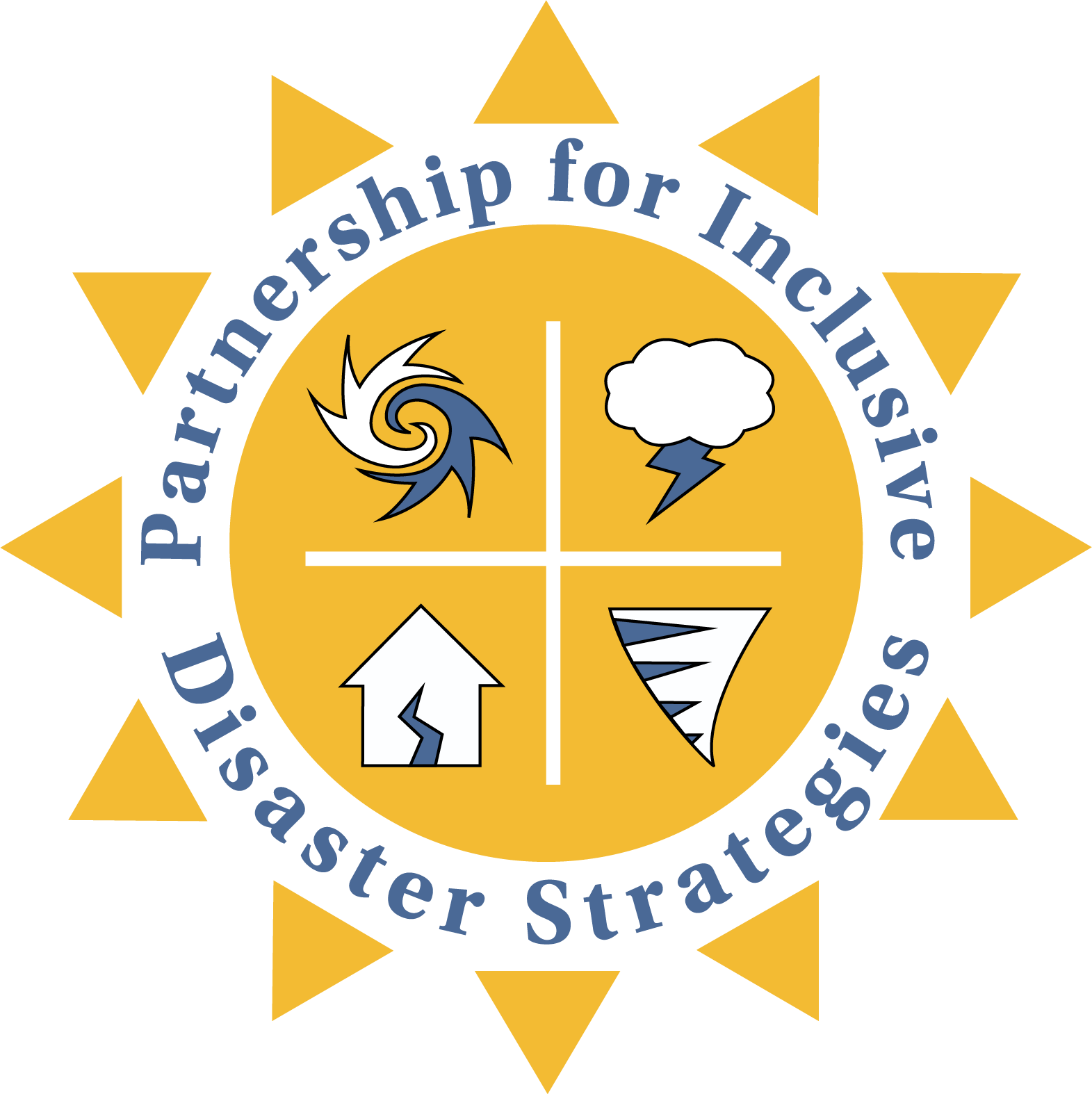 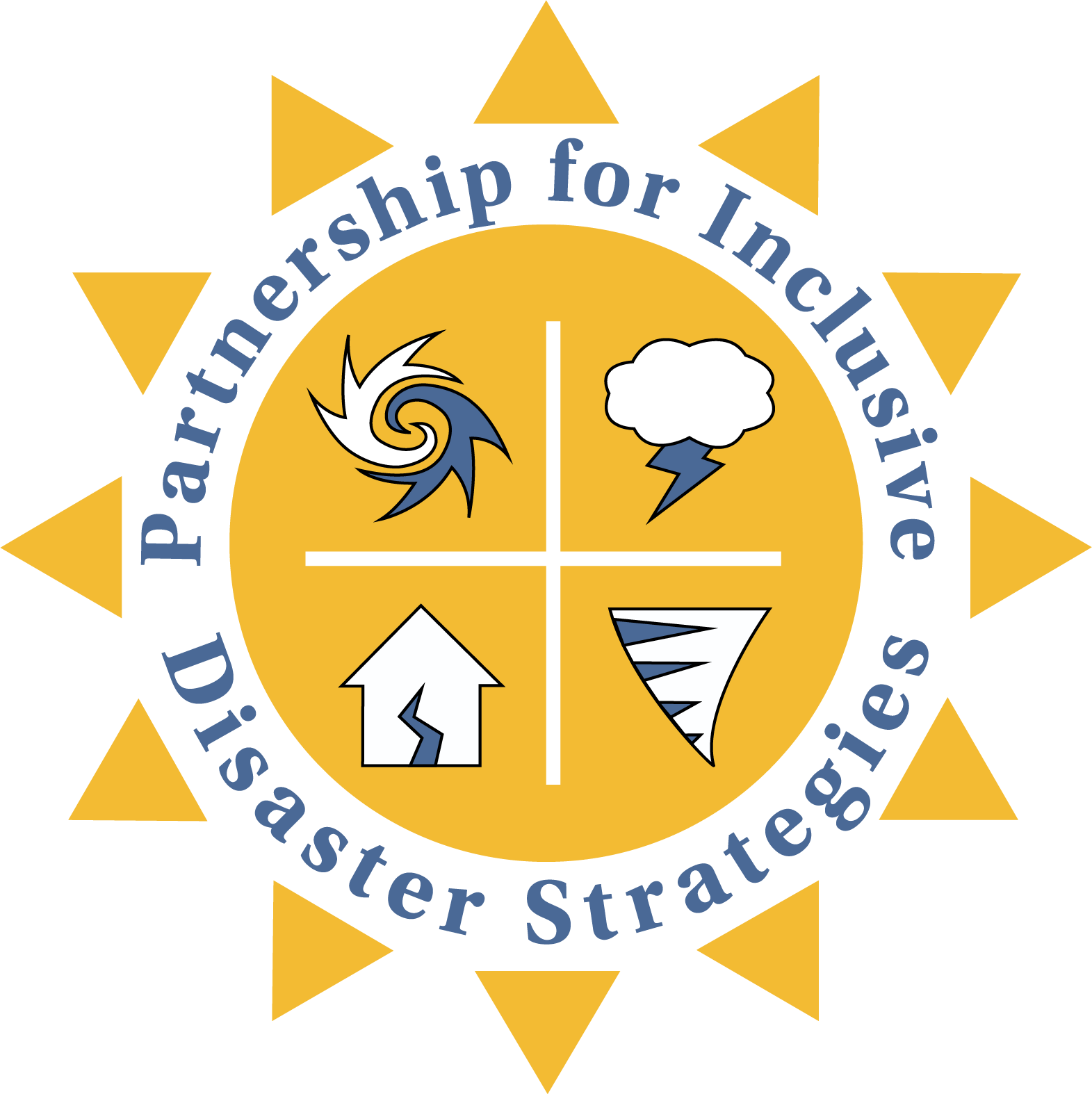 Emergency Declaration
Will “supplement State and local or Indian tribal government efforts in providing emergency services, such as  protection of 
Lives
Property
Public health, and safety
OR
to lessen or avert the threat of a catastrophe in any part of the United States.”
Emergency Declaration: Types of Available Assistance
Only assistance to the state 
(No assistance to individuals)

Provides for evacuation
Federal assistance to come in
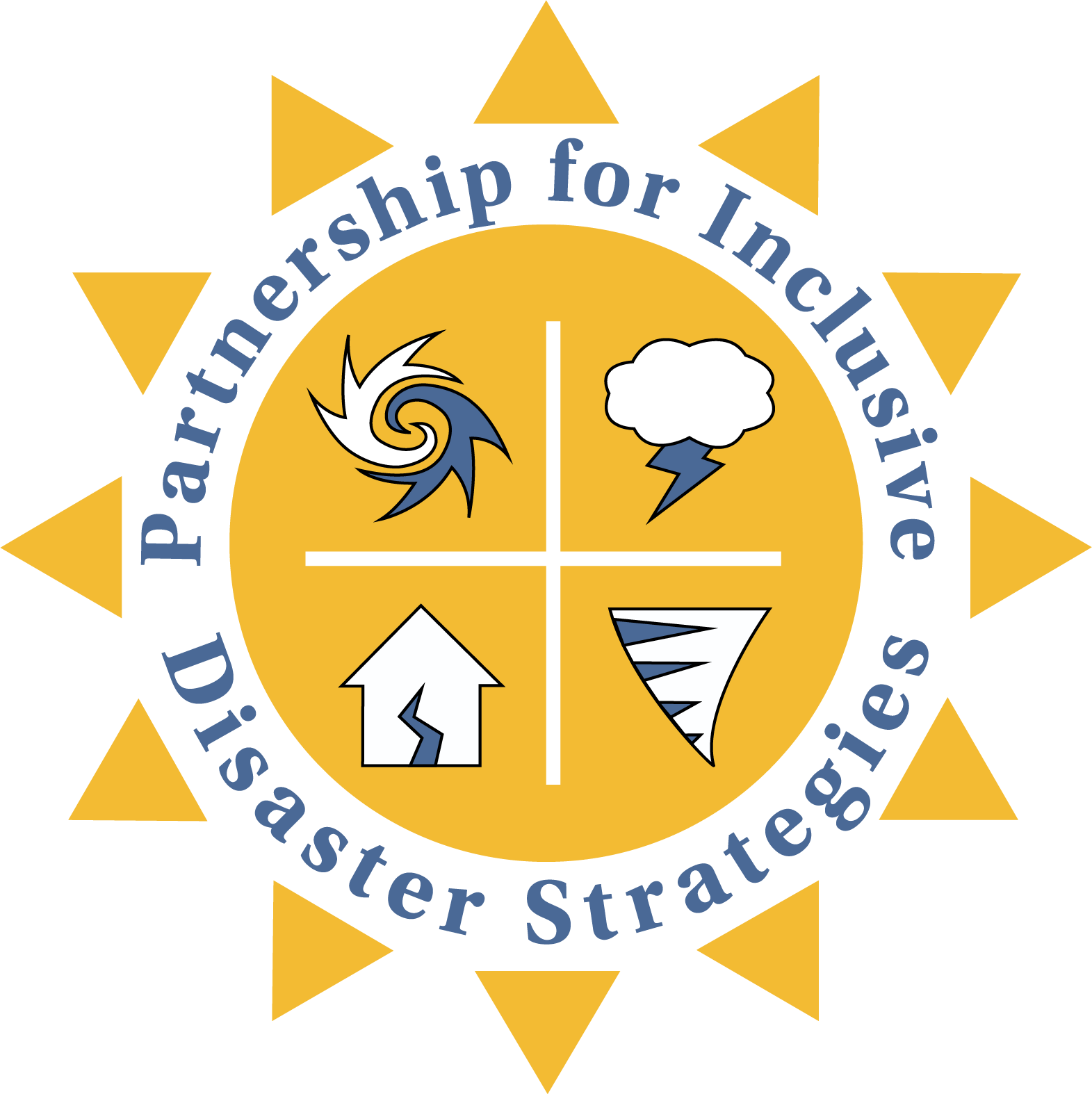 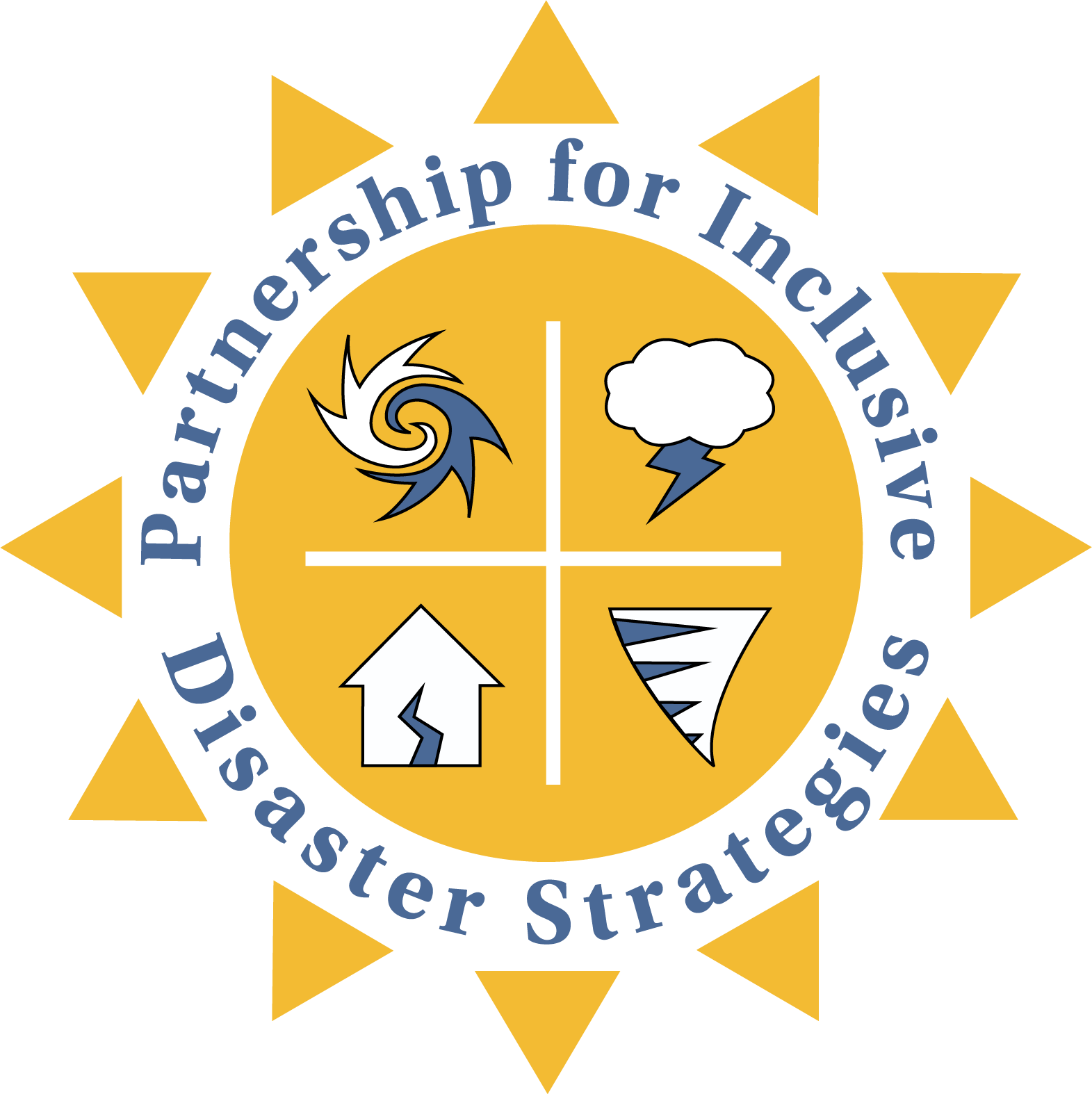 Major Disaster Declaration
Requested by Governor, or Tribal Chief Executive declared by the President

Must find:
“Damage of such severity that it is beyond the combined capabilities of state and local governments to respond.”
A major disaster declaration provides a wide range of federal assistance programs for individuals and public infrastructure, including funds for both emergency and permanent work.
Source: https://www.fema.gov/media-library-data/1582825590194-2f000855d442fc3c9f18547d1468990d/NRF_FINALApproved_508_2011028v1040.pdf
Assistance Available when a Major Disaster is Declared
Not all programs activated in all disasters
Assistance is based on what is requested by the Governor or Chief Tribal Executive and identified needs
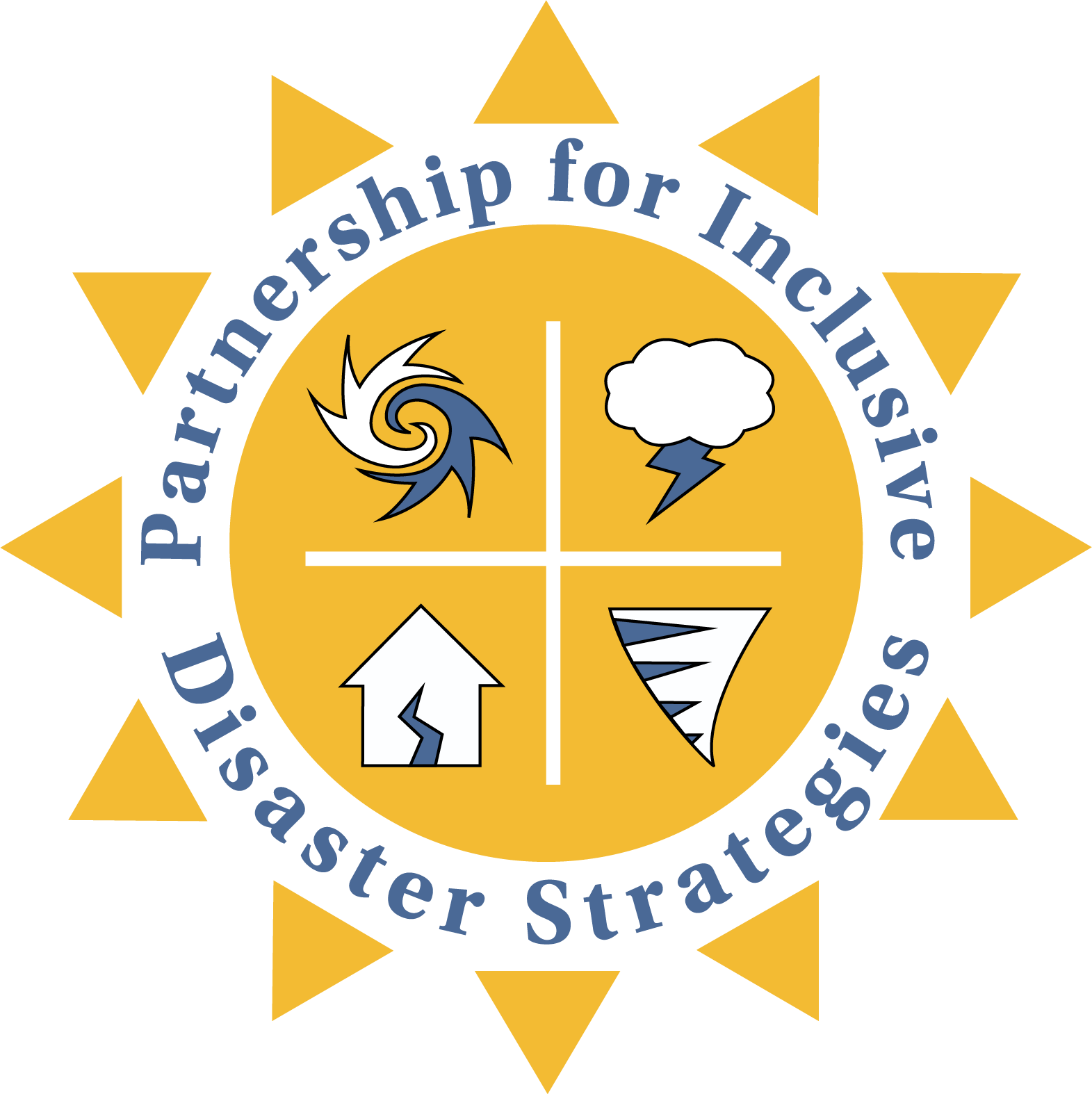 FEMA Services & Programs
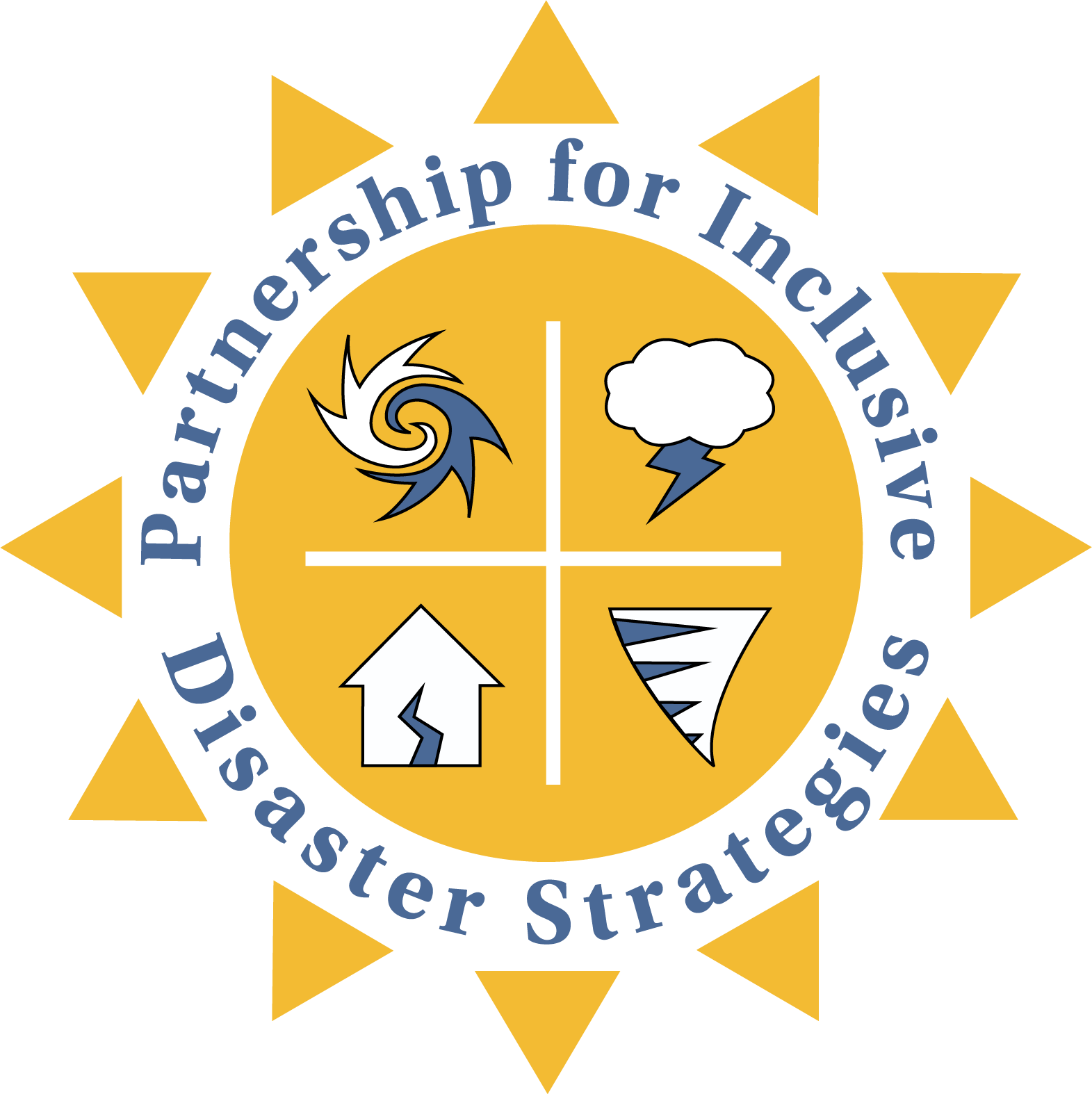 FEMA Services & Programs
Public Assistance (PA)
Individual Assistance (IA)
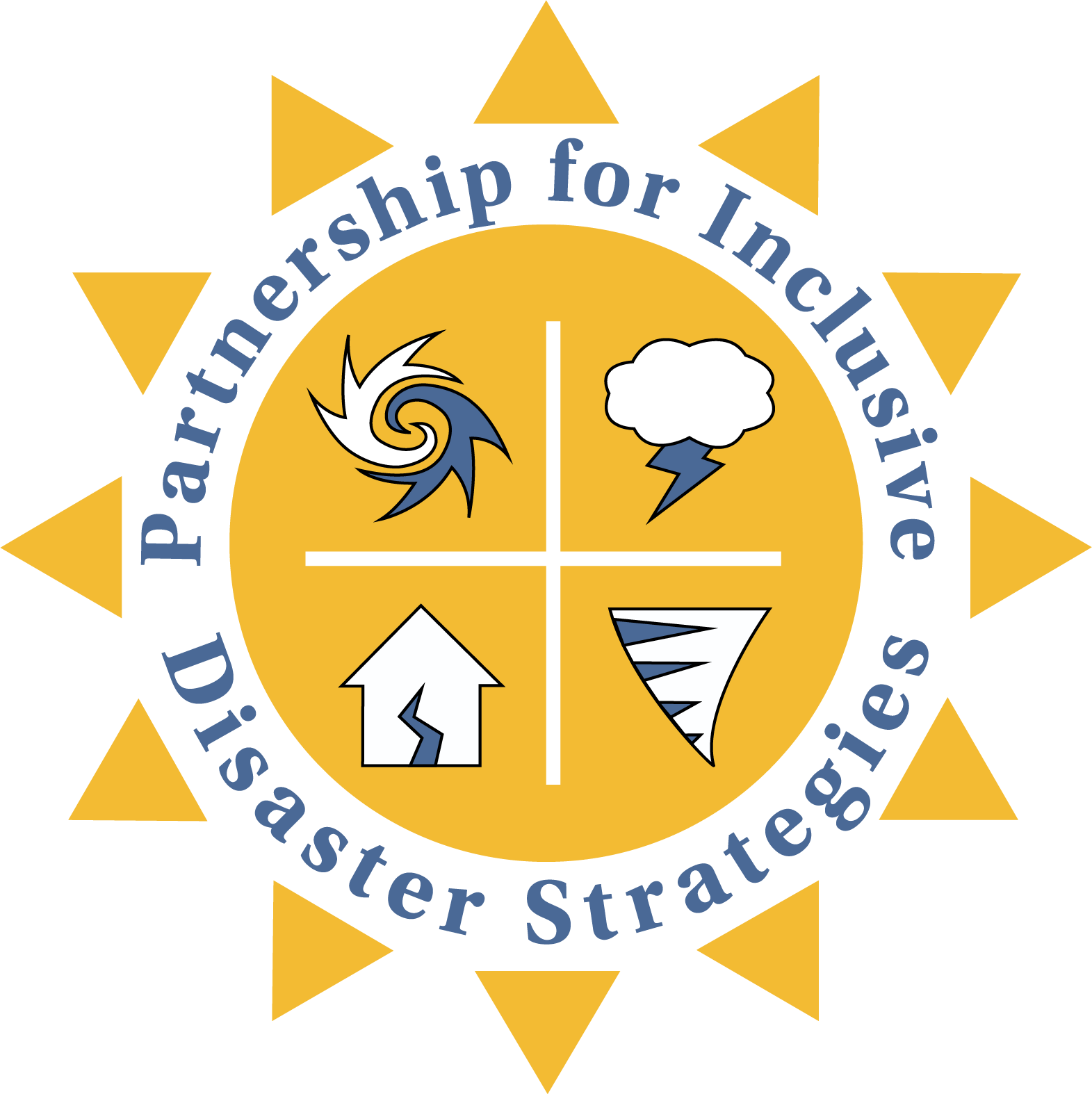 Public Assistance
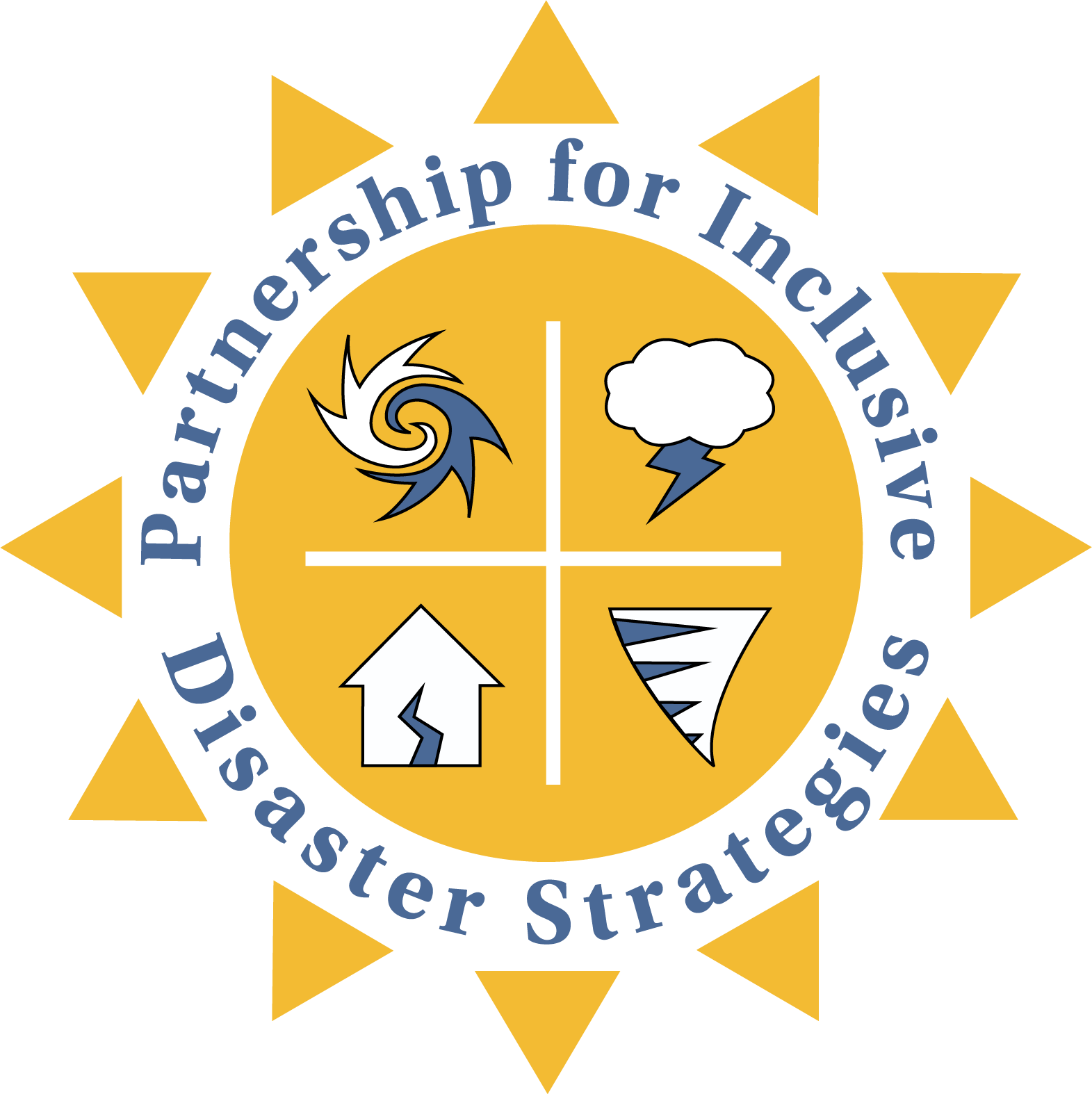 Infrastructure - programs and funding  including

Reimbursement to clear debris and rebuild roads, 
Assistance to schools, libraries and other public facilities, and nonprofits
Restoration of power, reopen roads, bridges, tunnels
Communications - public broadcasting - emergency alert systems
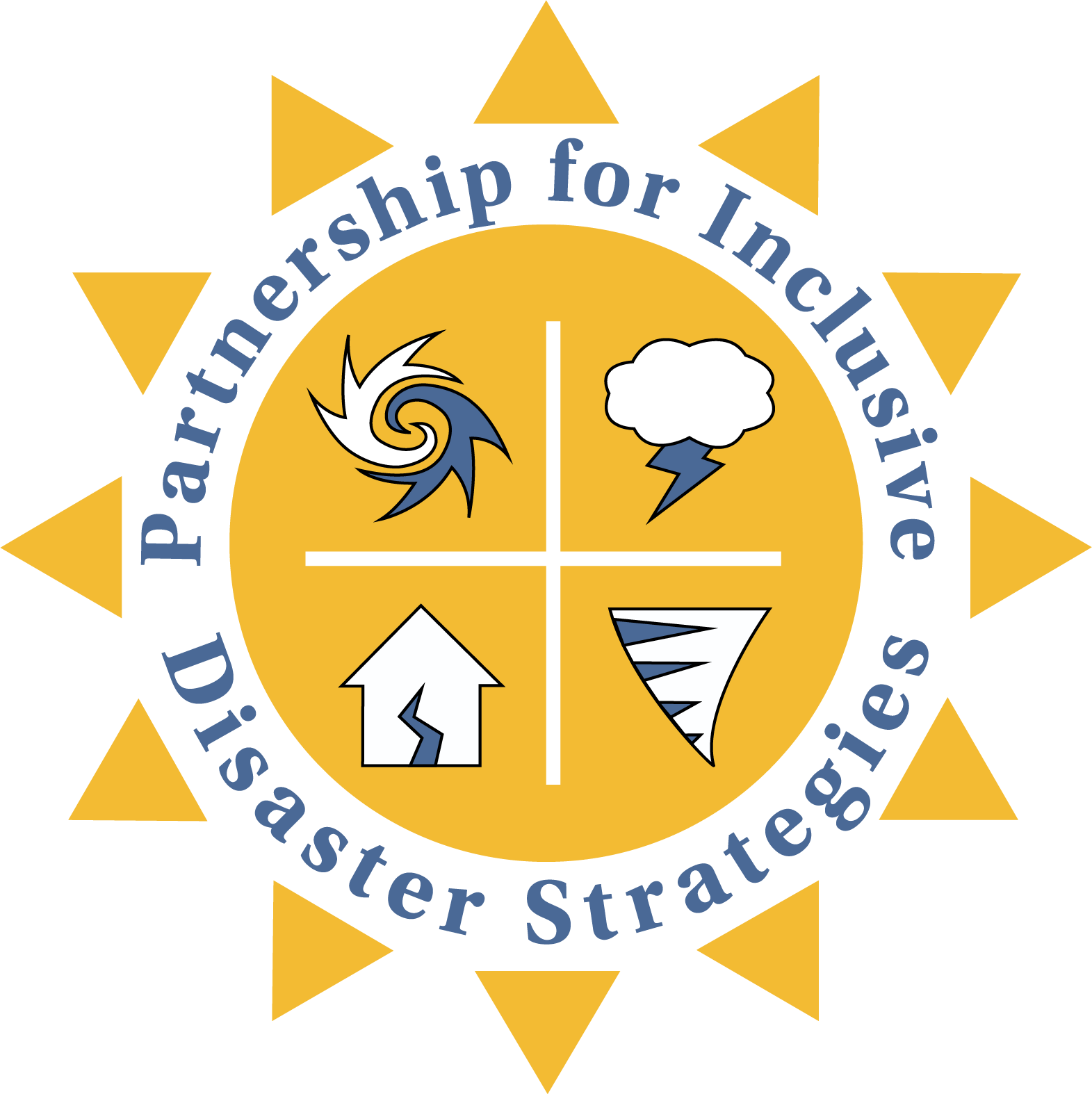 Public Assistance
FEMA Public Assistance Program and Policy Guide (PAPPG)
Through the PA Program, FEMA provides supplemental Federal grant assistance for debris removal, emergency protective measures, and the restoration of disaster-damaged, publicly owned facilities and specific facilities of certain PNP organizations. 
Source:
https://www.fema.gov/media-library-data/1590687183581-78dcfc4b4b9a7ab02914e71fae20e1b1/PAPPG_V4_Final_6-1-2020_508.pdf
Individual Assistance
Services to individuals and households, including: 

Temporary housing
Crisis counseling- survivors, social emotional connections to community
Disaster case management - info to access emergency services 
Legal services
Unemployment assistance
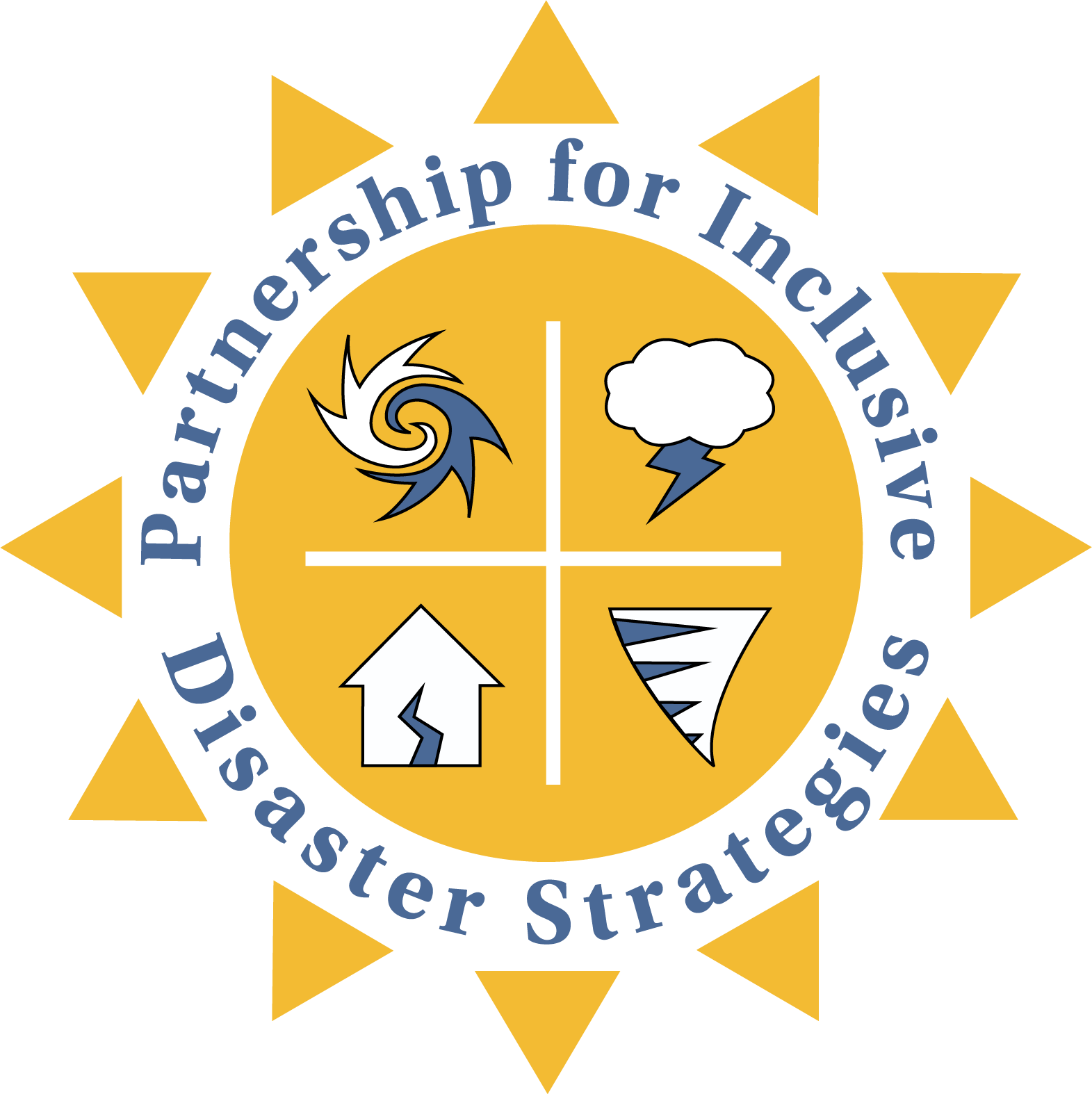 Eligibility for Individual Assistance
Individual Assistance (IA) is for individuals and households who have sustained losses due to disasters.
“The applicant must be a U.S. citizen, non-citizen national, or qualified alien
FEMA must be able to verify the applicant's identity
The applicant’s insurance, or other forms of disaster assistance received, cannot meet their disaster-caused needs
The applicant’s necessary expenses and serious needs are directly caused by a declared disaster”
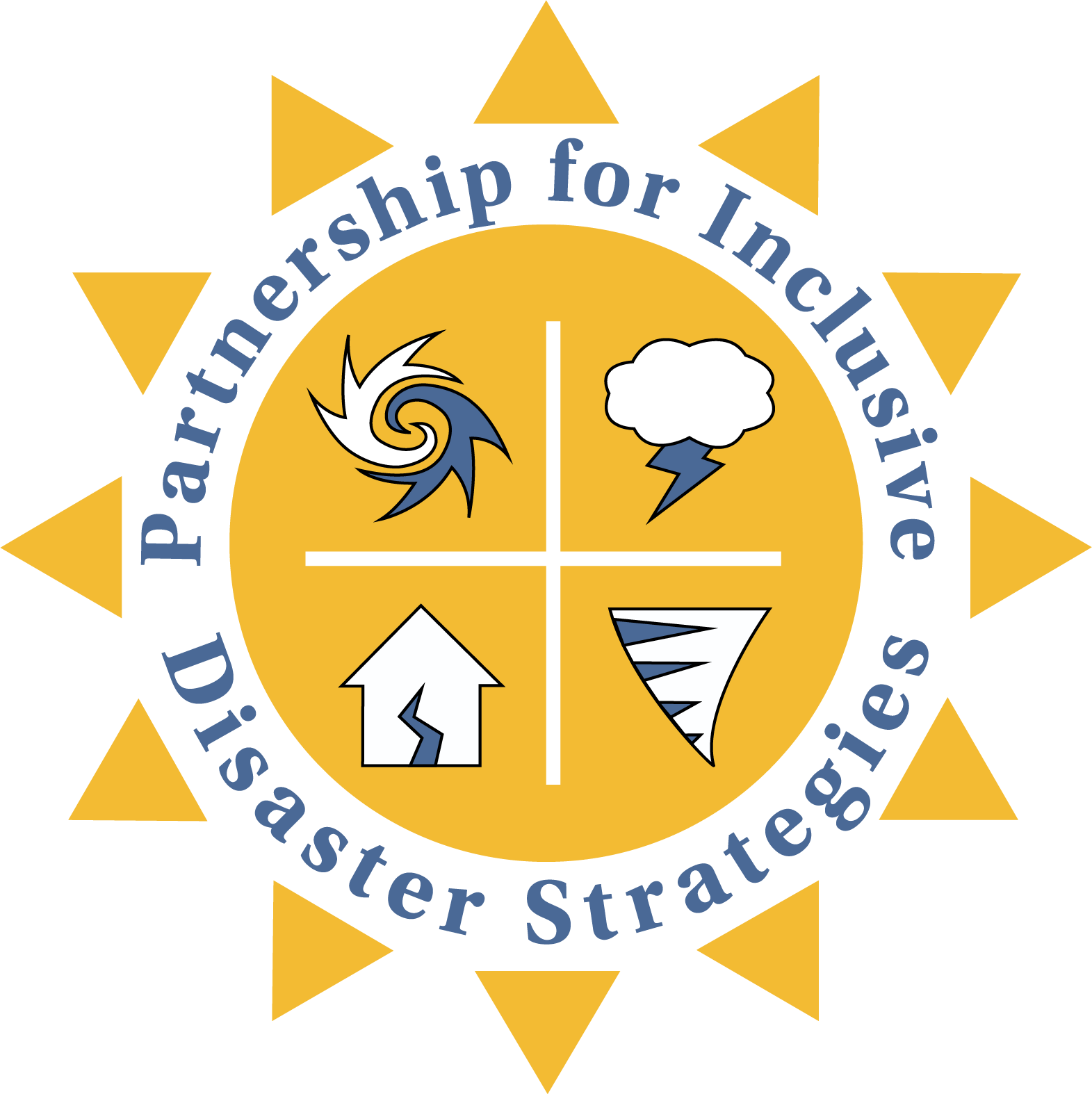 Source:https://www.fema.gov/news-release/2018/12/01/4407/citizenship-status-and-eligibility-disaster-assistance
How to Apply for FEMA IA
Online 
By phone 
In person at Disaster Recovery Center (DRC)
In the community
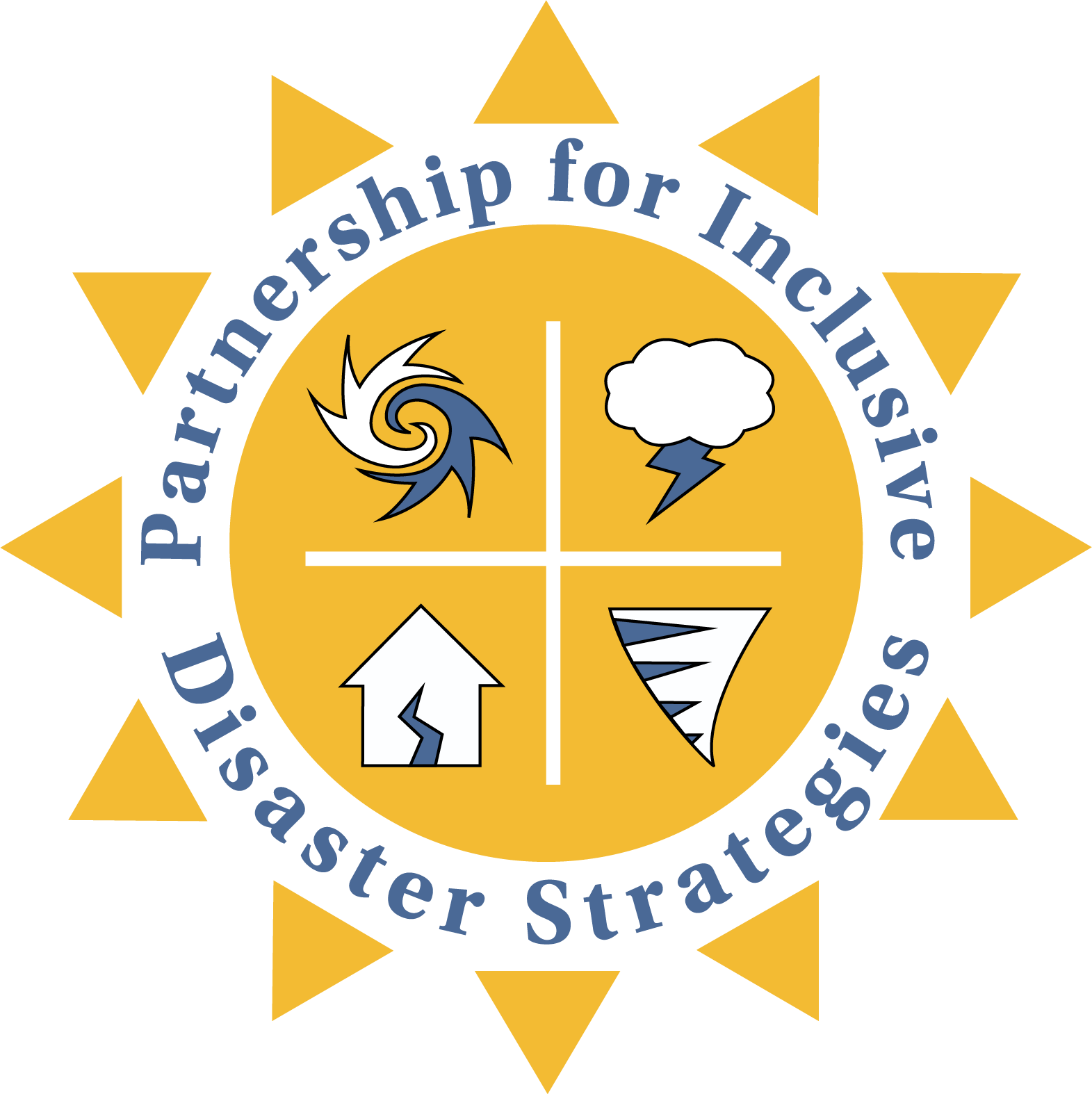 National Preparedness System
The National Planning Frameworks describe how the whole community works together to achieve the National Preparedness Goal. 
The Goal is: “A secure and resilient nation with the capabilities required across the whole community to prevent, protect against, mitigate, respond to, and recover from the threats and hazards that pose the greatest risk.” The Goal is the cornerstone for the implementation of the National Preparedness System. 
Prevention, Protection, Mitigation, Response, and Recovery
Source:  
https://www.fema.gov/national-planning-frameworks
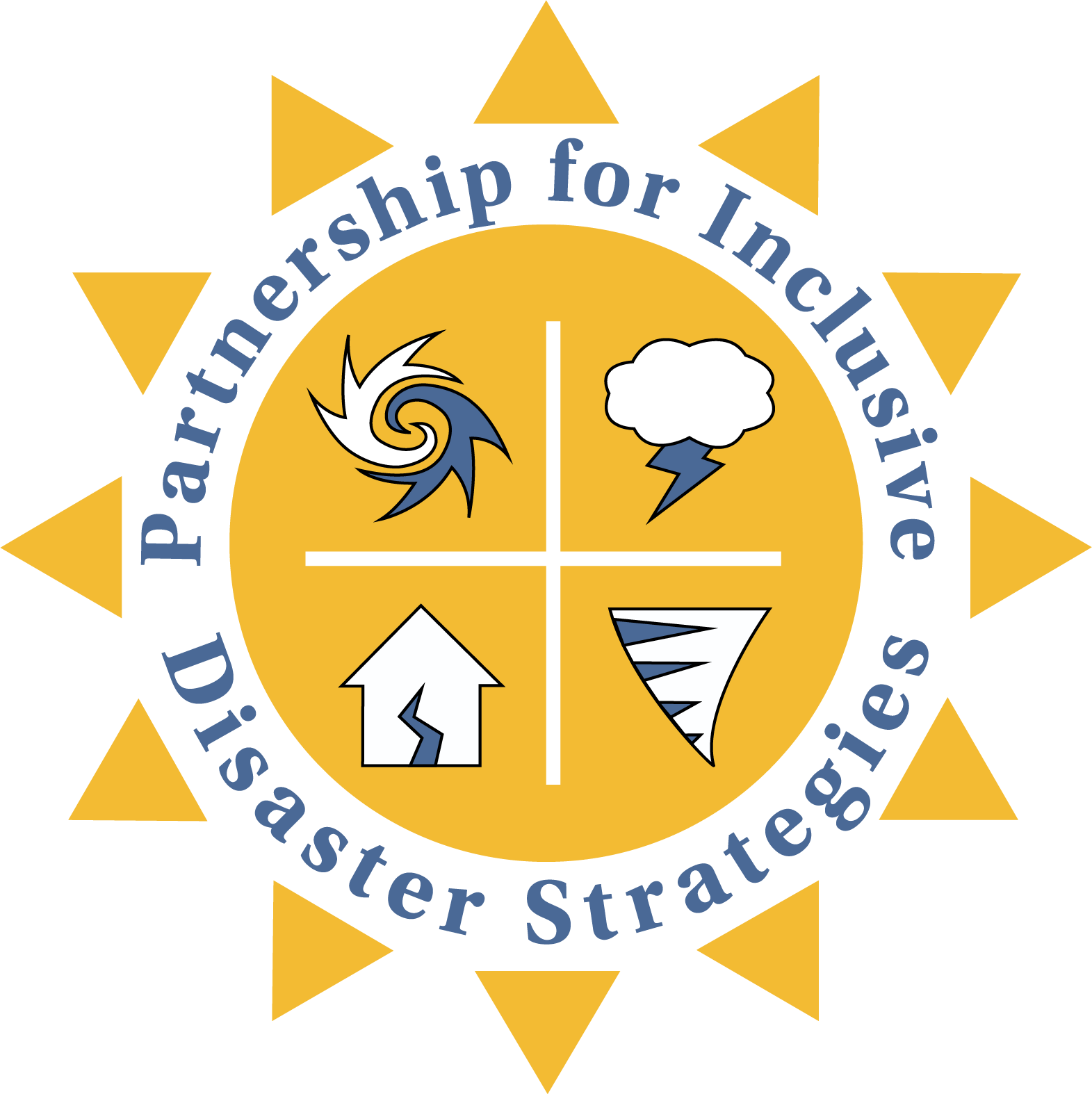 National Incident Management System (NIMS)
Guides all levels of government, nongovernmental organizations (NGO), and the private sector to work together to prevent, protect against, mitigate, respond to, and recover from incidents.

Provides stakeholders across the whole community with the shared vocabulary, systems, and processes to successfully deliver the capabilities described in the National Preparedness System.
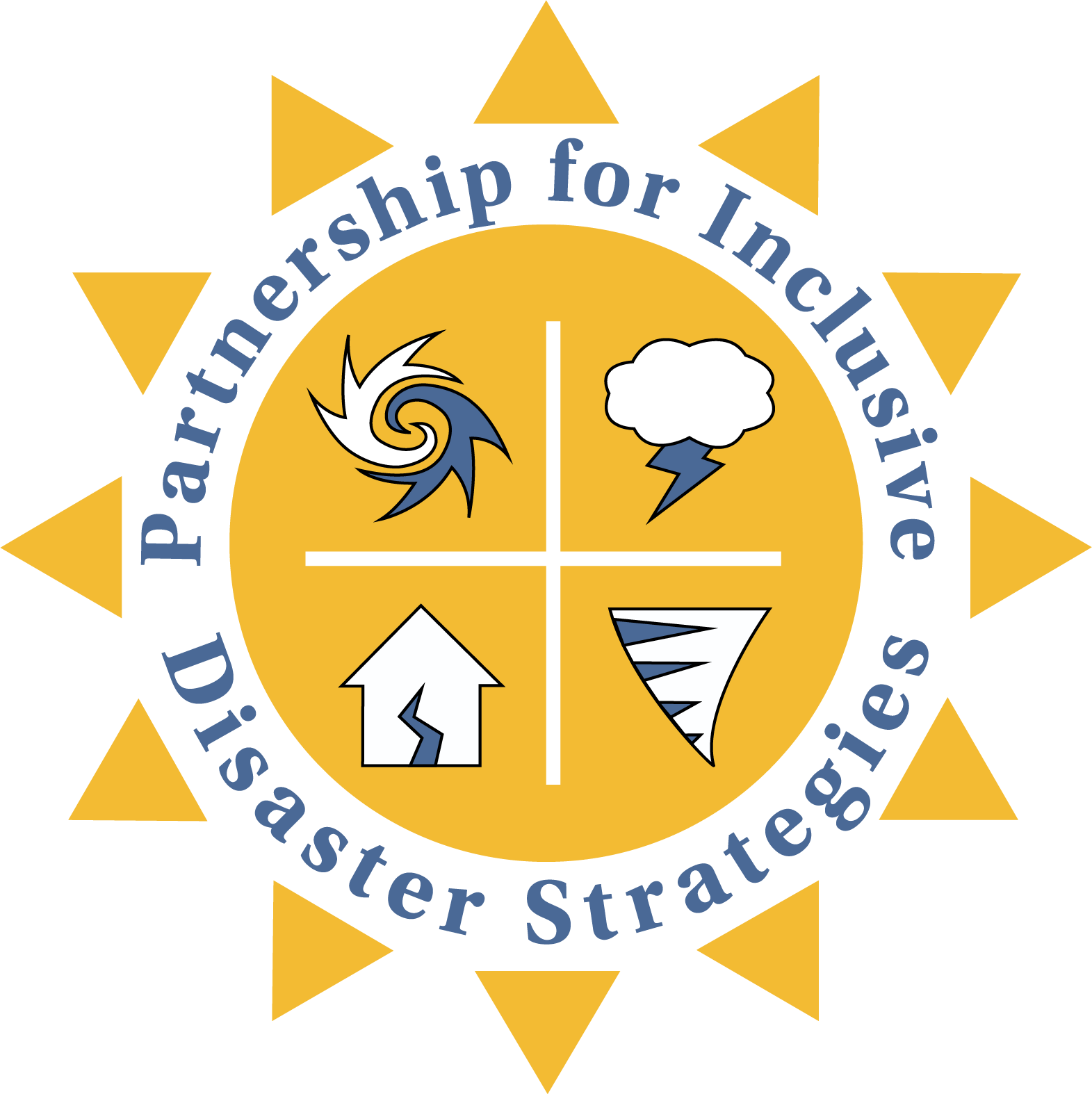 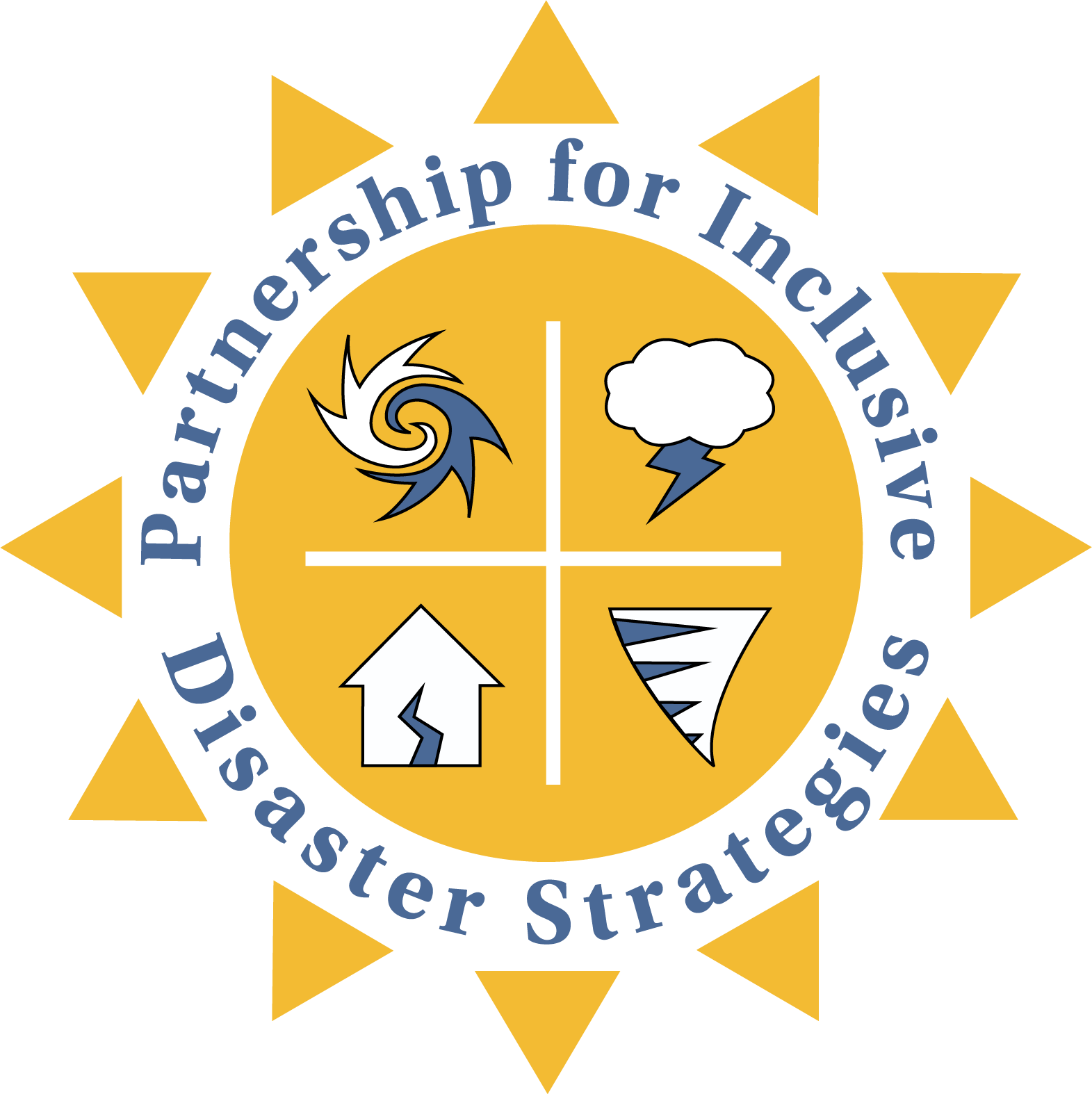 Mutual Aid Agreements
Establish the terms under which one party provides resources (personnel, teams, facilities, equipment, and supplies) to another party. 
Because most jurisdictions do not maintain sufficient resource levels to handle extreme events independently, mutual aid agreements provide a means for jurisdictions to augment their resources when needed for high-demand incidents. 
Mutual aid agreements can support all mission areas; can be established before, during, or after incidents; and can be between all levels of government, non-governmental organizations (NGOs), and the private sector.
Source:
https://www.fema.gov/media-library-data/1510231079545-1fabc7af0e06d89d8c79c7b619e55a03/NIMS_Mutual_Aid_Guideline_20171105_508_compliant.pdf
Emergency Support Functions (ESF)
ESFs provide the structure for coordinating Federal interagency support for a Federal response to an incident.  
“ describe[s] the federal coordinating structures that group resources and capabilities into functional areas most frequently needed in a national response.” National Response Framework
There are 15 Federal Emergency Support functions 
States may have different ESF
Washington state has an additional ESF 20
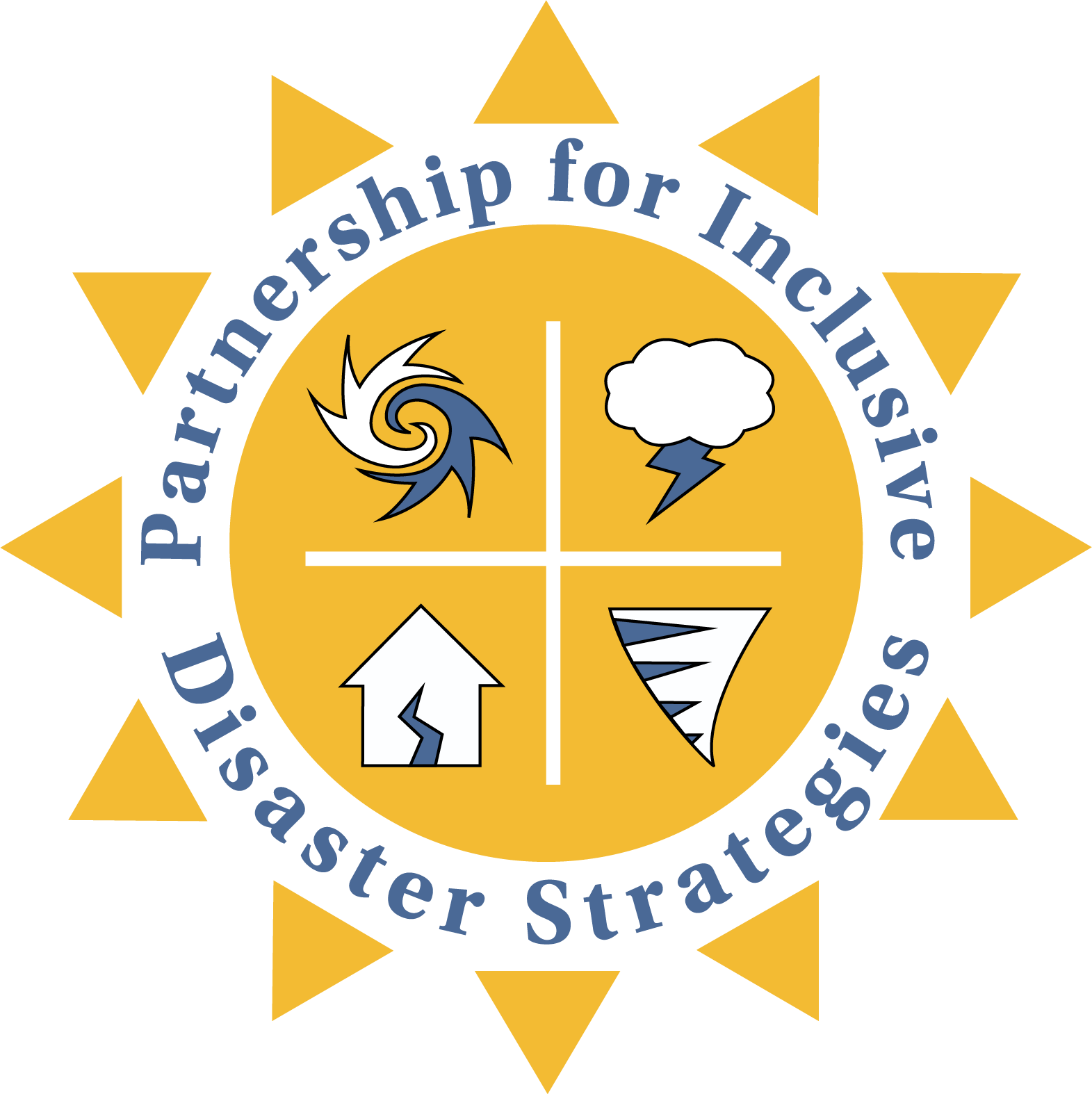 https://mil.wa.gov/plans
Emergency Support Function #6
“Mass Care,
Emergency Assistance, 
Housing, and 
Human Services 
“Coordinates the delivery of Federal mass care, emergency assistance, housing, and human services when local, tribal, and State response and recovery needs exceed their capabilities.”

Source:
 https://www.fema.gov/pdf/emergency/nrf/nrf-esf-06.pdf
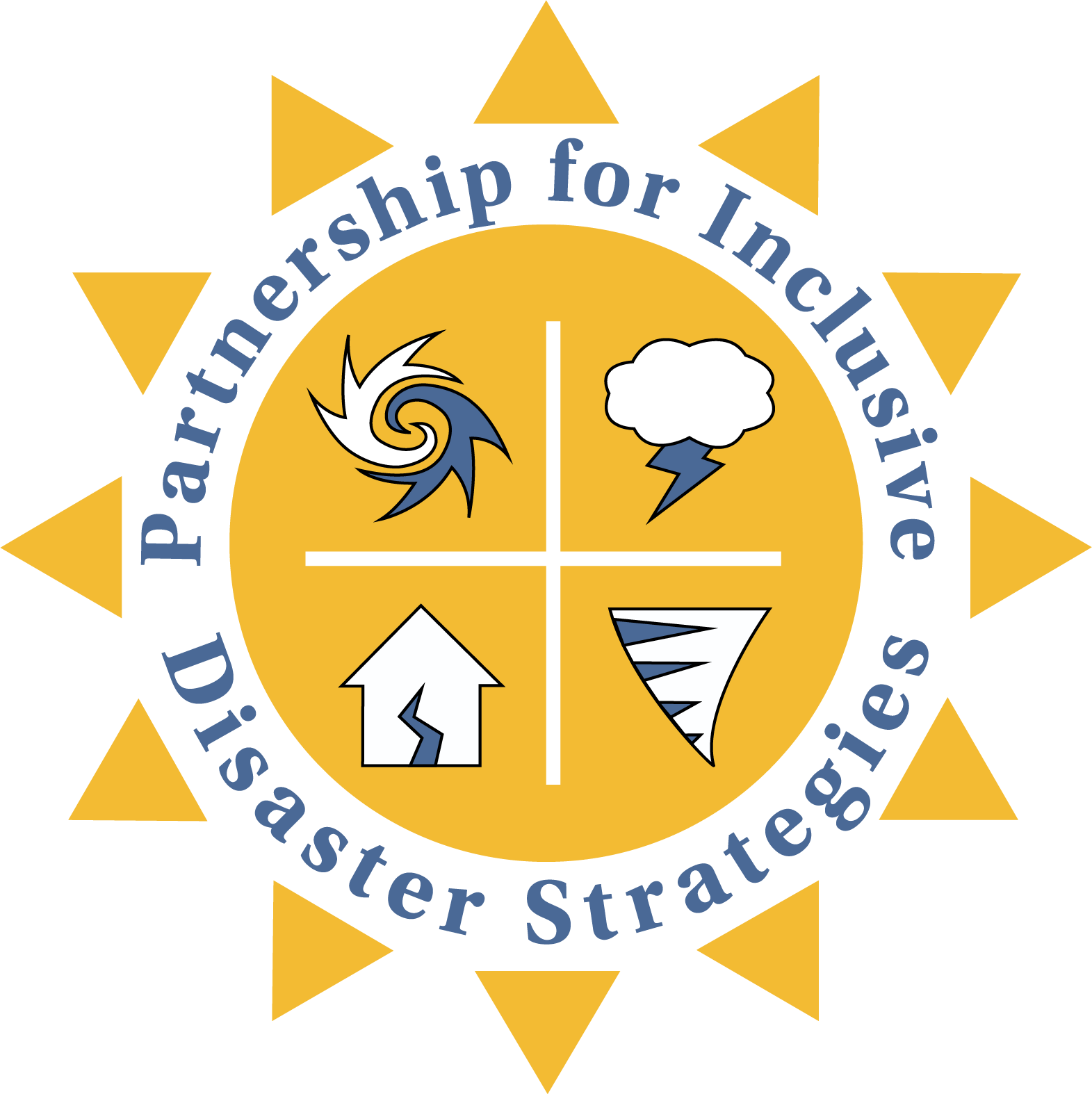 Whose responsibility is sheltering?
Always local or county government
Sometimes state
Locals governments  may contract with other entities
Red Cross
Salvation Army
Sometime county manages it, and other entities like Red Cross supplement services
Pop-up shelters
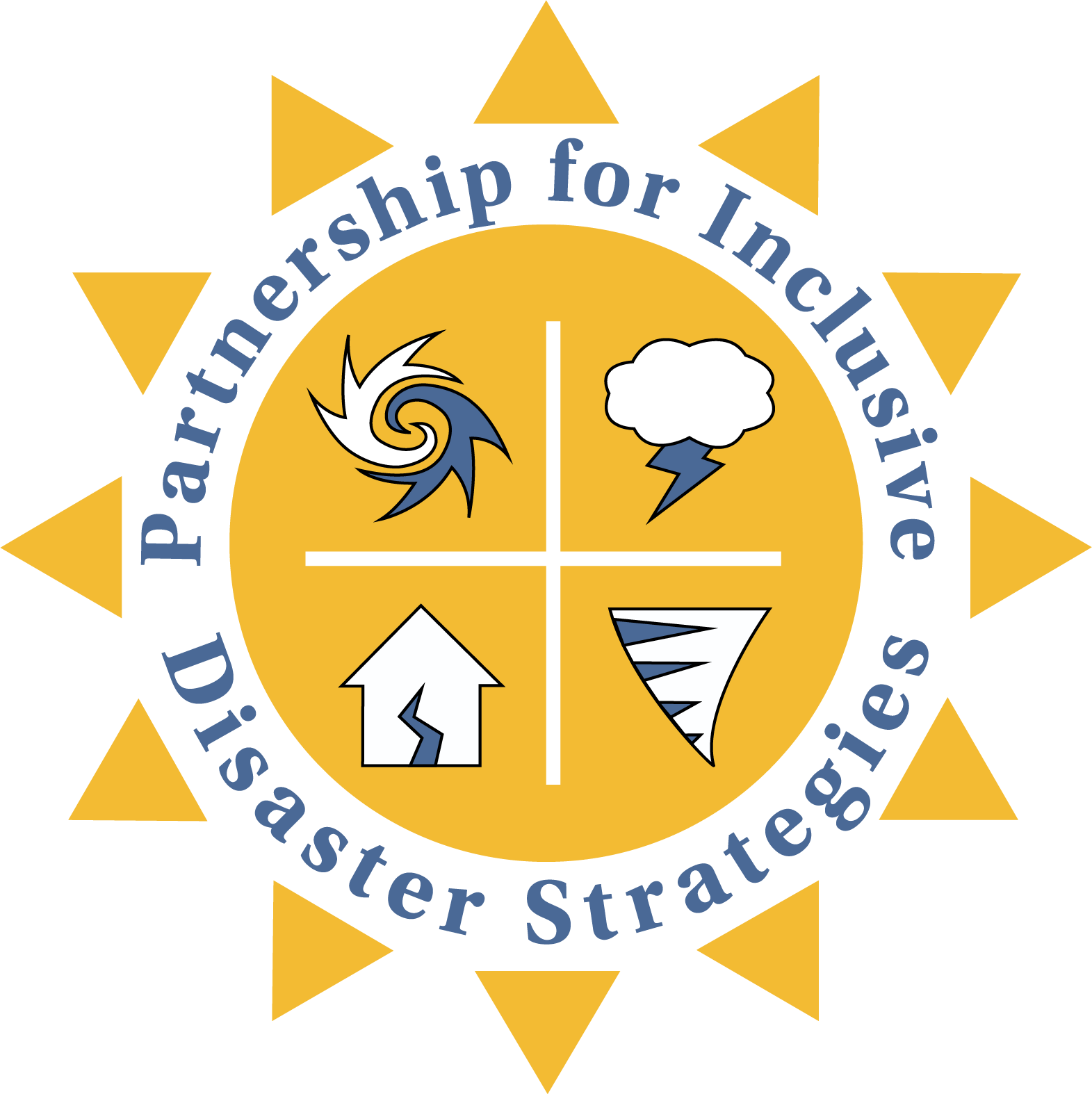 Emergency Support Function #8
Provides planning and coordination of Federal public health, healthcare delivery, and emergency response systems to minimize and/or prevent health emergencies from occurring;
detect and characterize health incidents; 
provide medical care and human services to those affected; 
reduce the public health and human service effects on the community;
and enhance community resiliency to respond to a disaster
Sources: https://www.fema.gov/media-library-data/1470149644671-642ccad05d19449d2d13b1b0952328ed/ESF_8_Public_Health_Medical_20160705_508.pdf
https://mil.wa.gov/asset/5bac12ac9c3ed
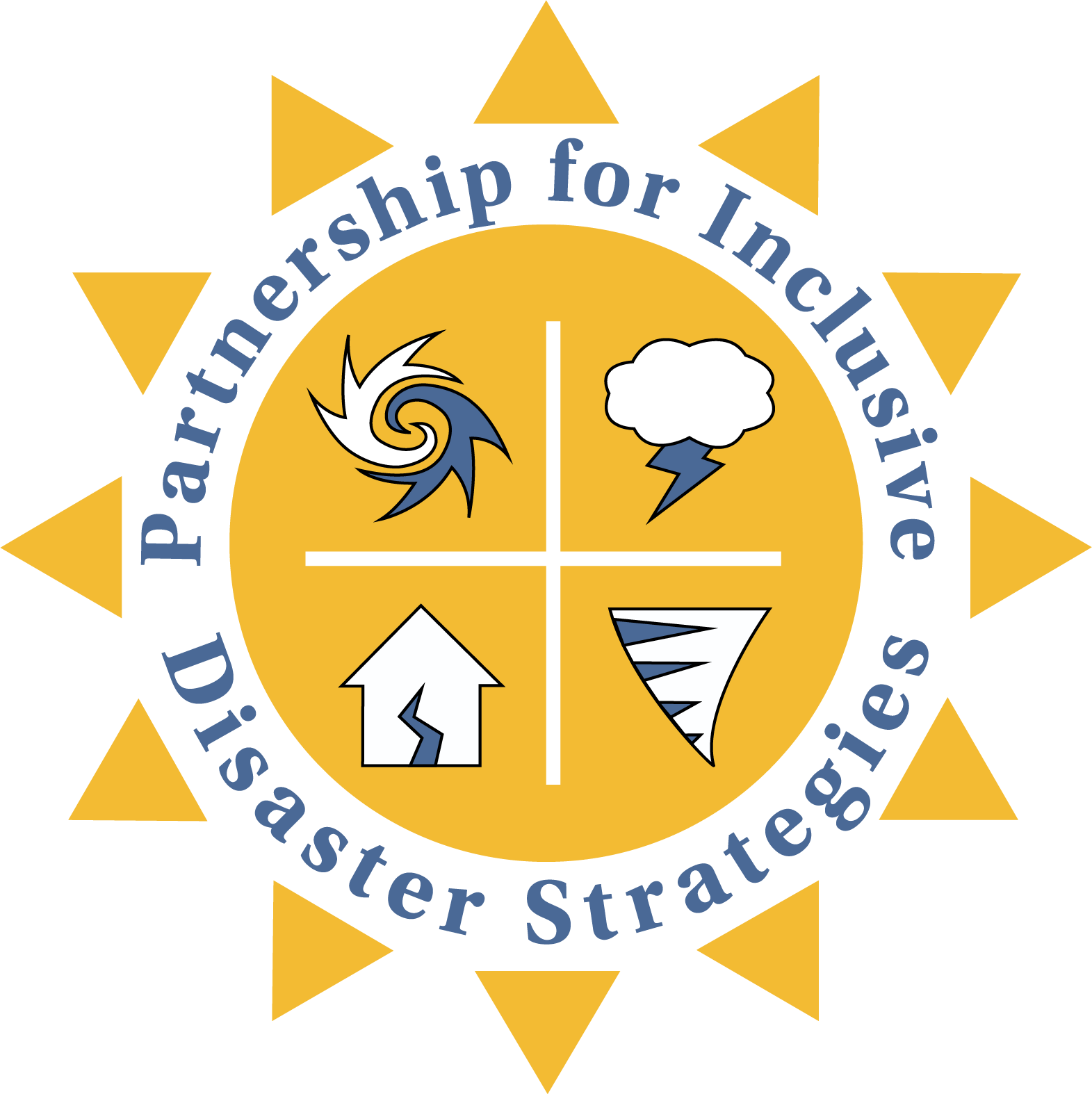 Civil Rights Obligations
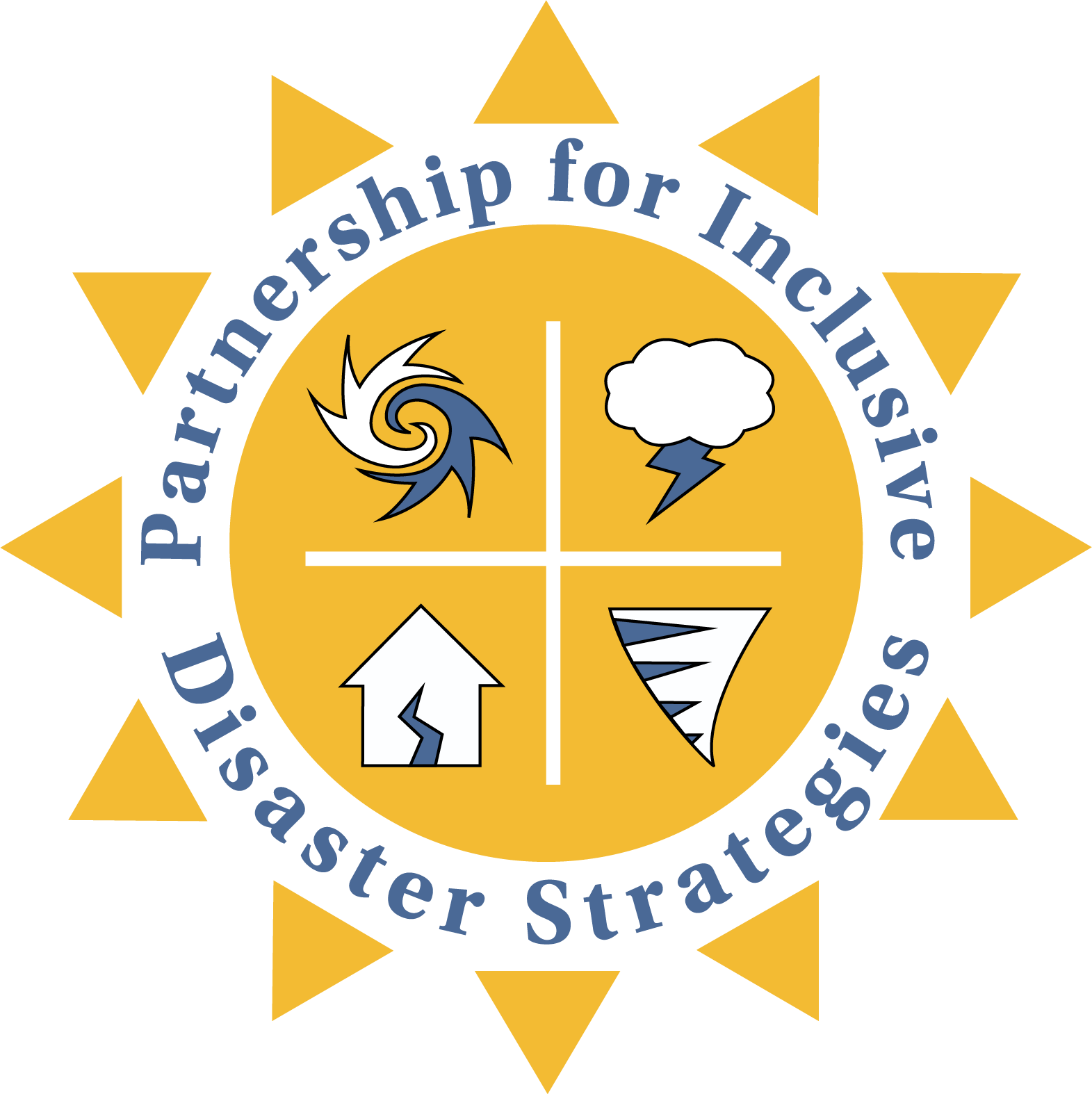 Civil Rights Laws & Court Decisions
Americans with Disabilities Act
 (ADA)

Protects the rights of people with disabilities 
Including during disasters.
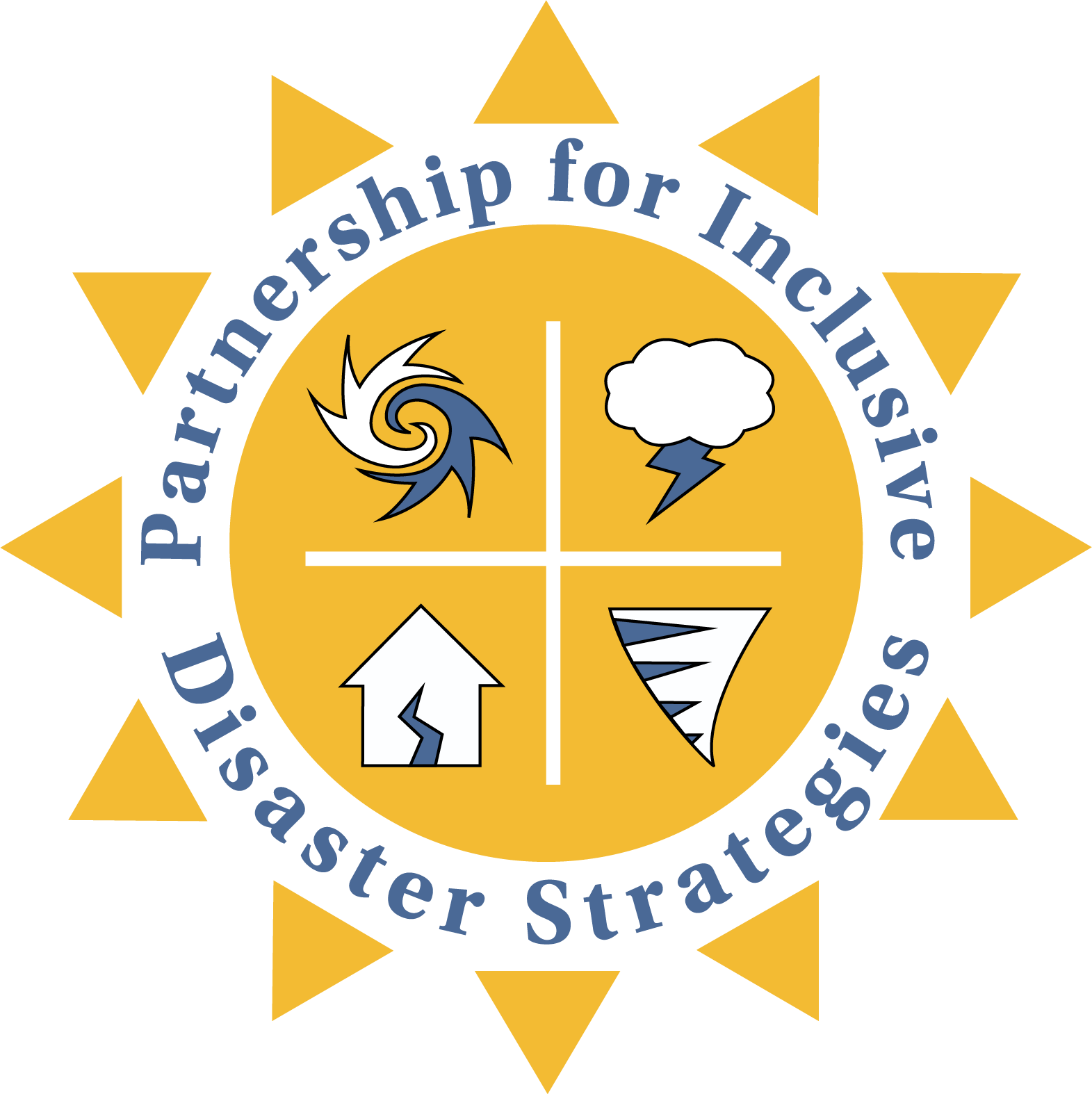 Civil Rights Laws & Court Decisions
Olmstead Decision
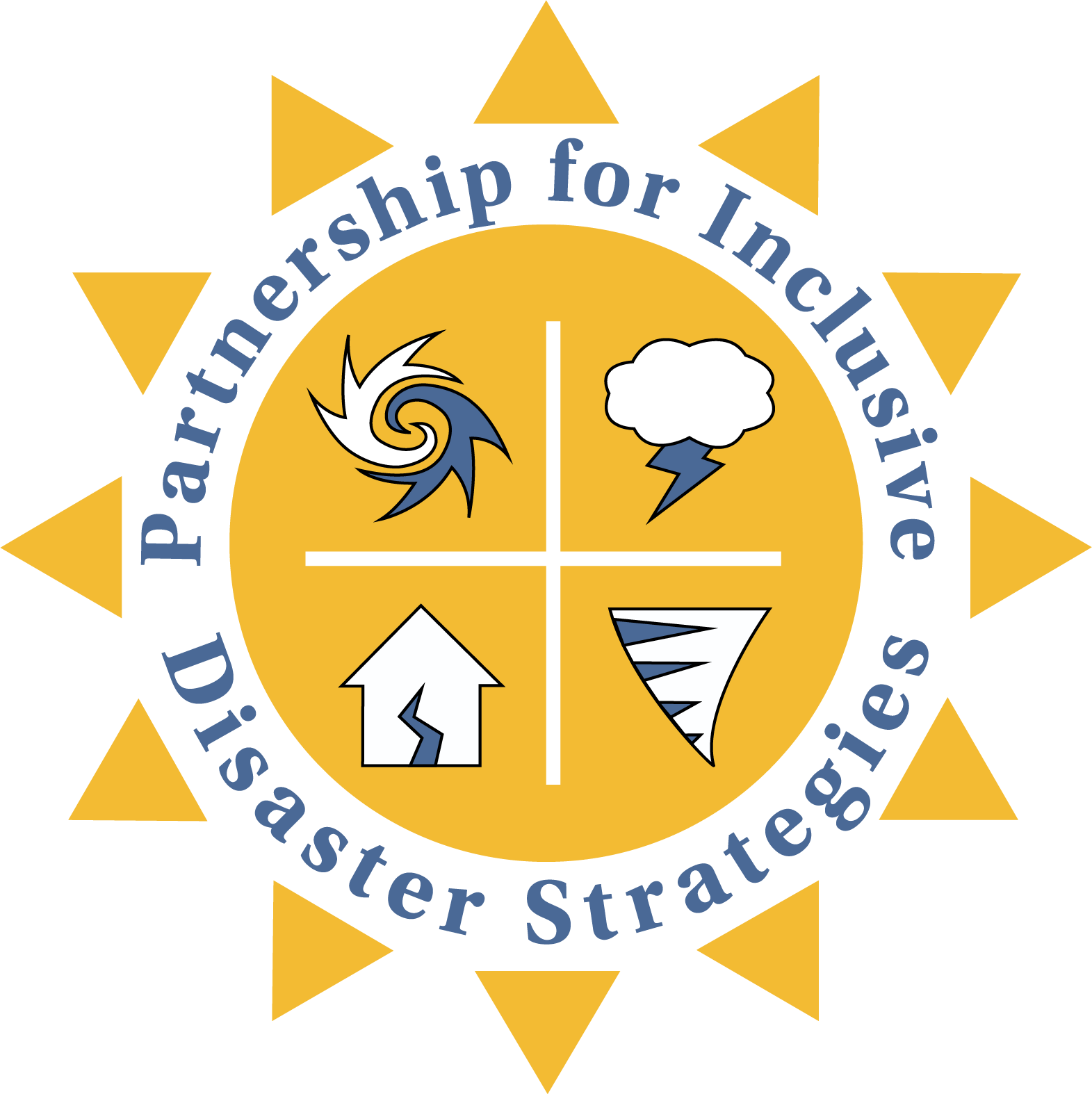 Civil Rights Laws & Court Decisions
Rehabilitation Act of 1973 
Section 504
Recipients and subrecipients of Federal funds have obligations under the Rehab Act to provide program and facility accessibility.
Applies to FEMA
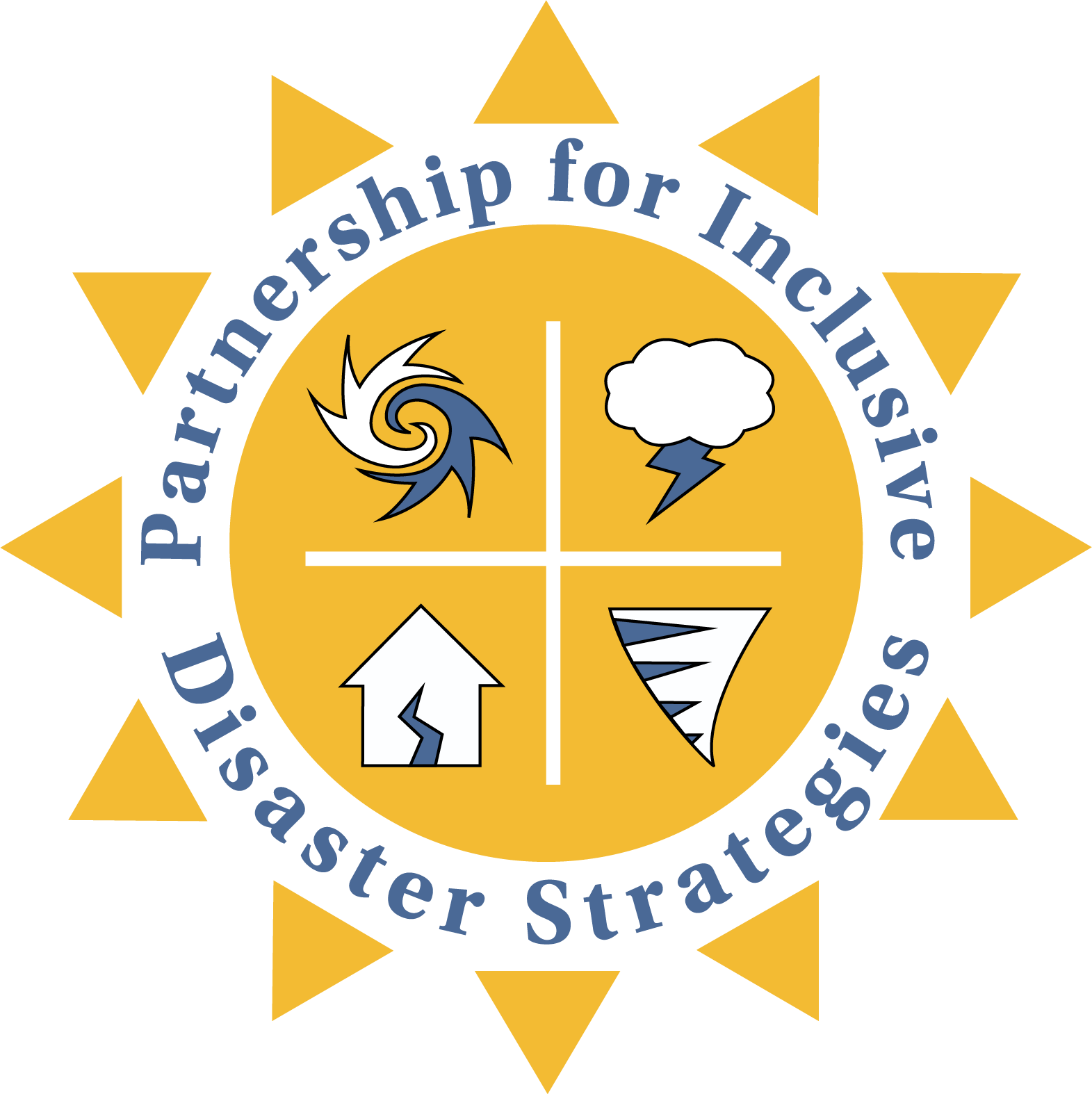 Civil Rights Laws & Court Decisions
21st Century Communications 
and Video Accessibility Act 
(CVAA)
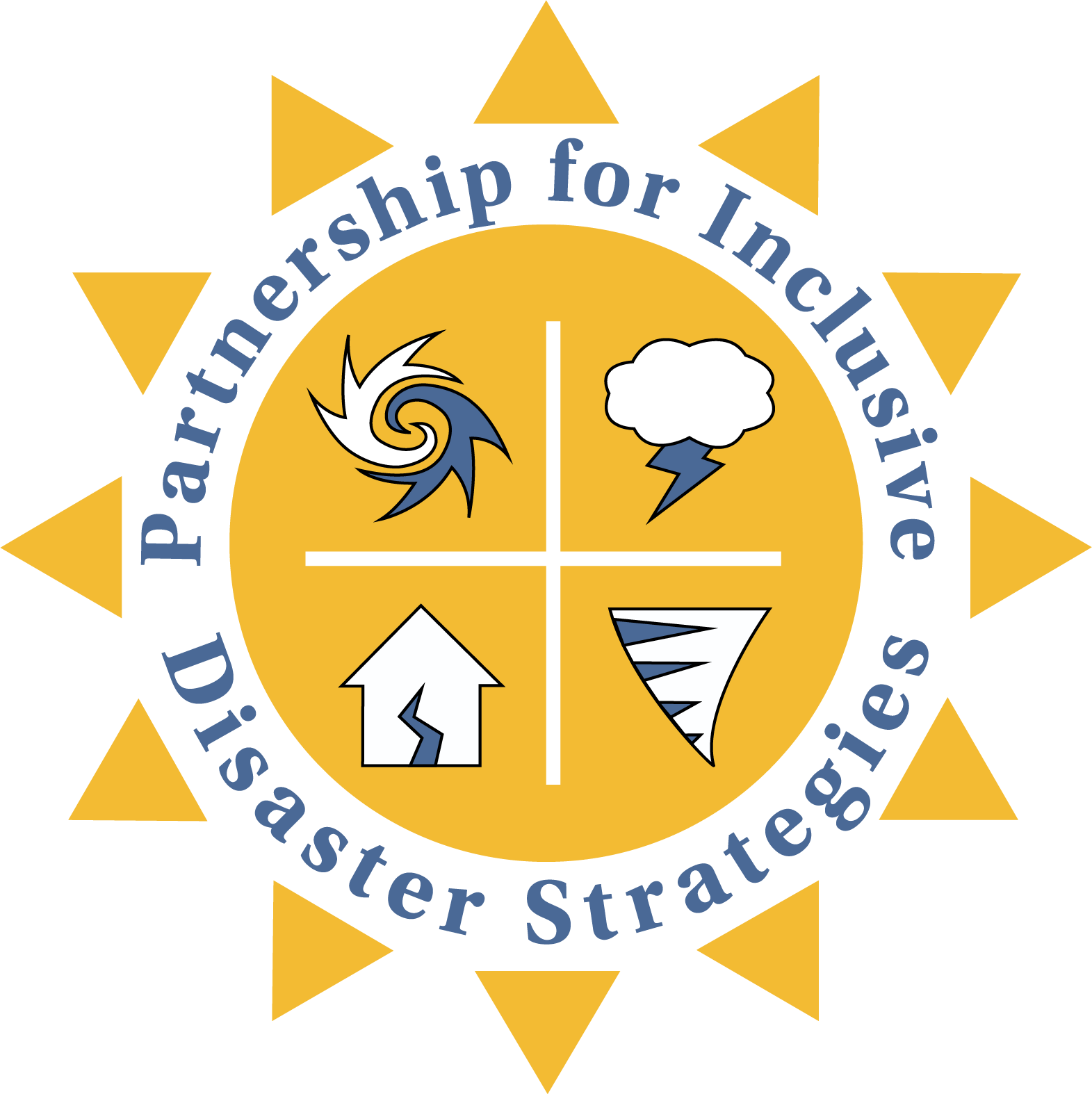 Civil Rights Laws & Court Decisions
Individuals with Disabilities Education Act
(IDEA)
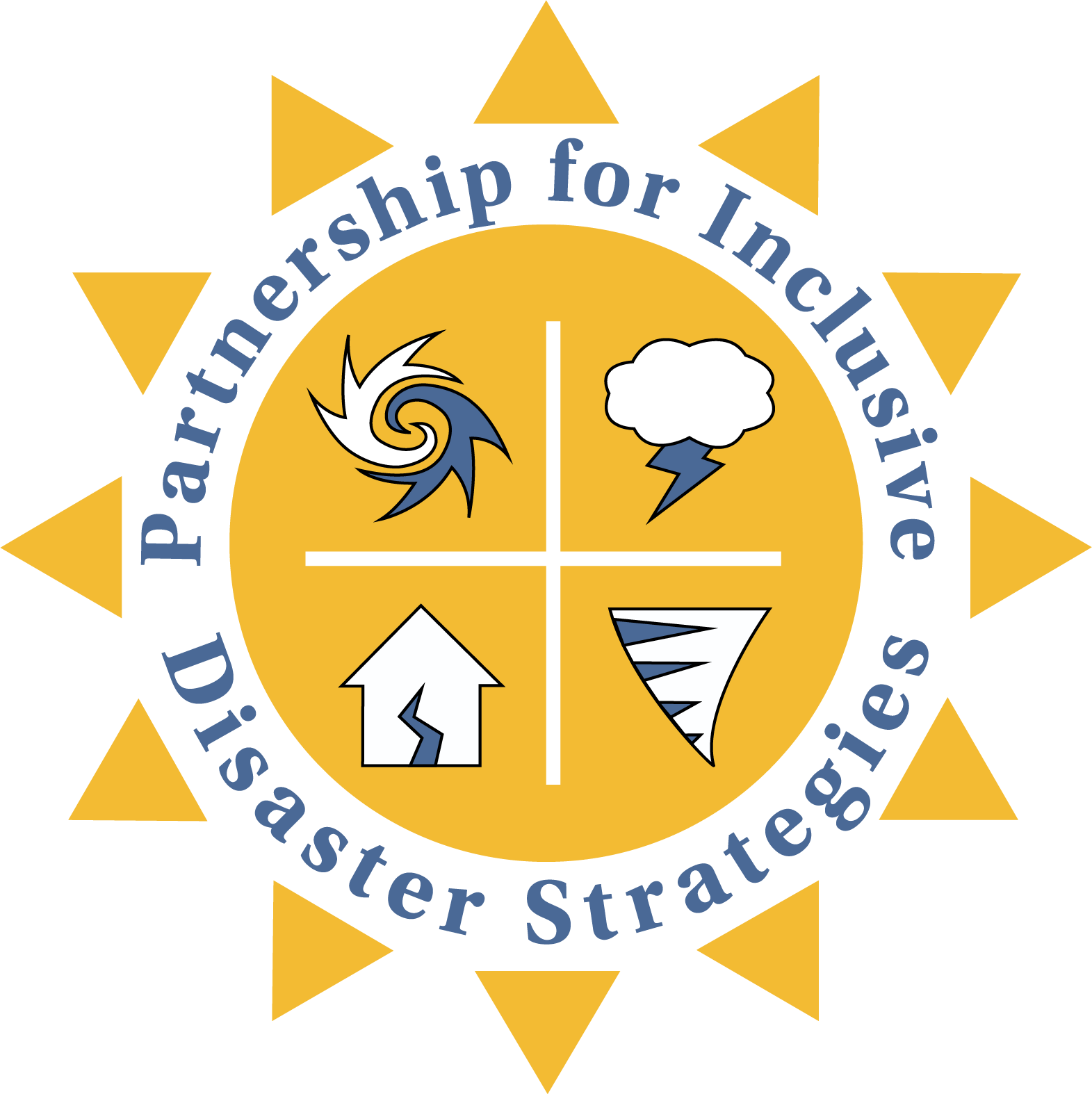 Civil Rights Laws & Court Decisions
Other Laws

Stafford Act

Post-Katrina Emergency Management Reform Act of 2006    (PKEMRA)
Integrated Public Alerts and Warnings Systems Act
Fair Housing Amendments Act
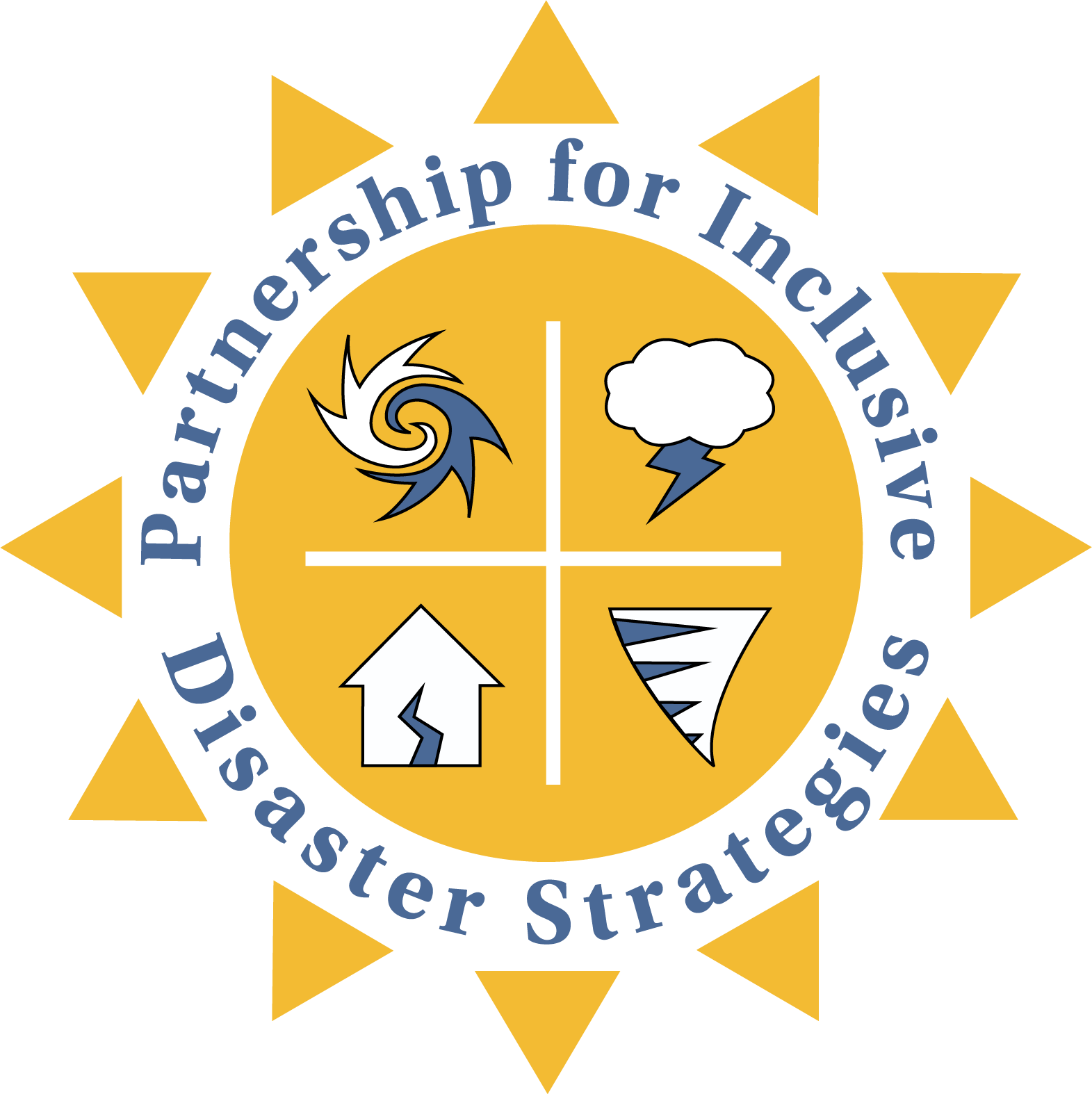 Civil Rights Obligations
Civil Rights of people with disabilities 
are NEVER suspended,
including during disasters!
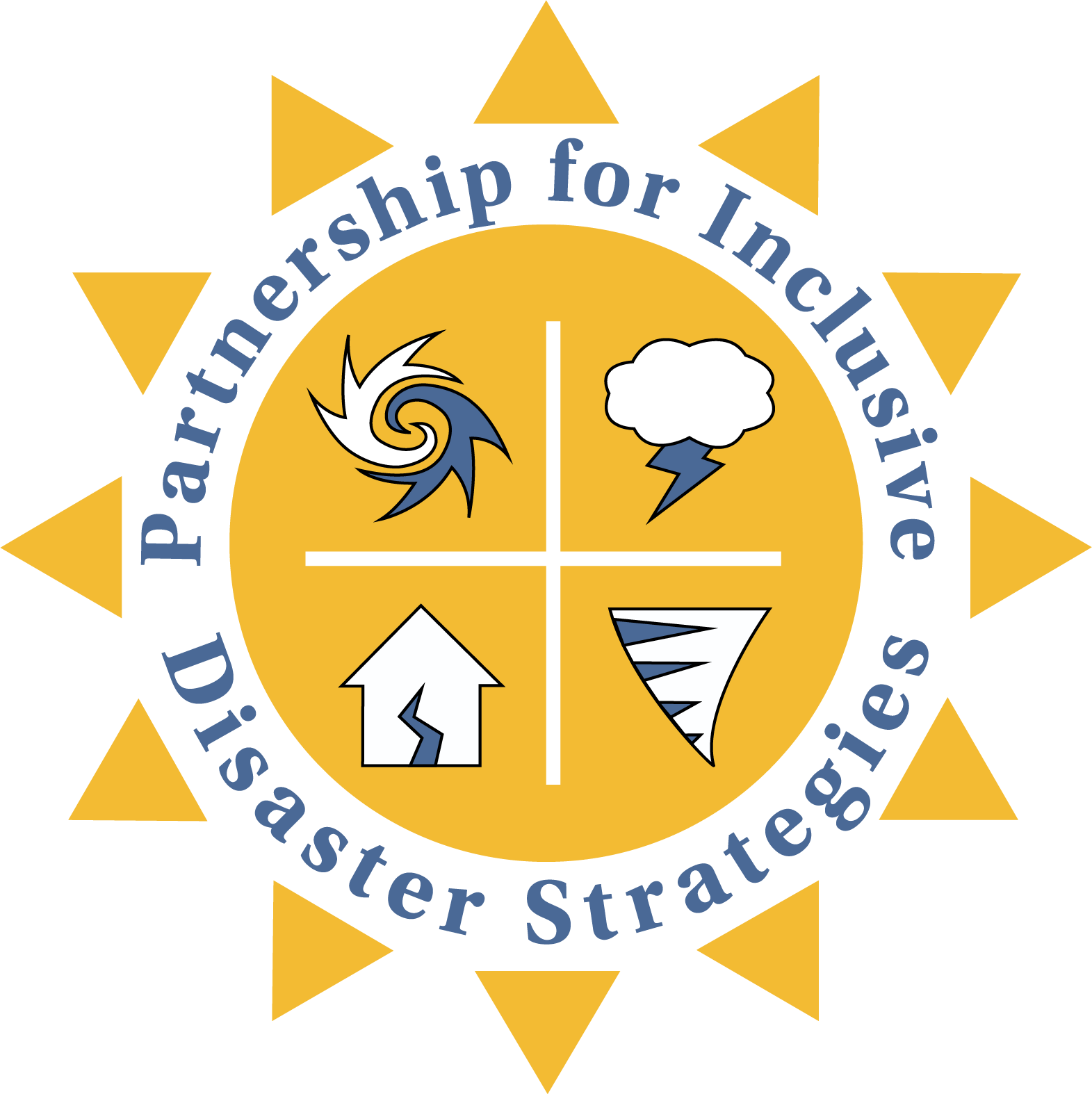 Equal Access to Emergency and
Disaster-Related Programs & Services
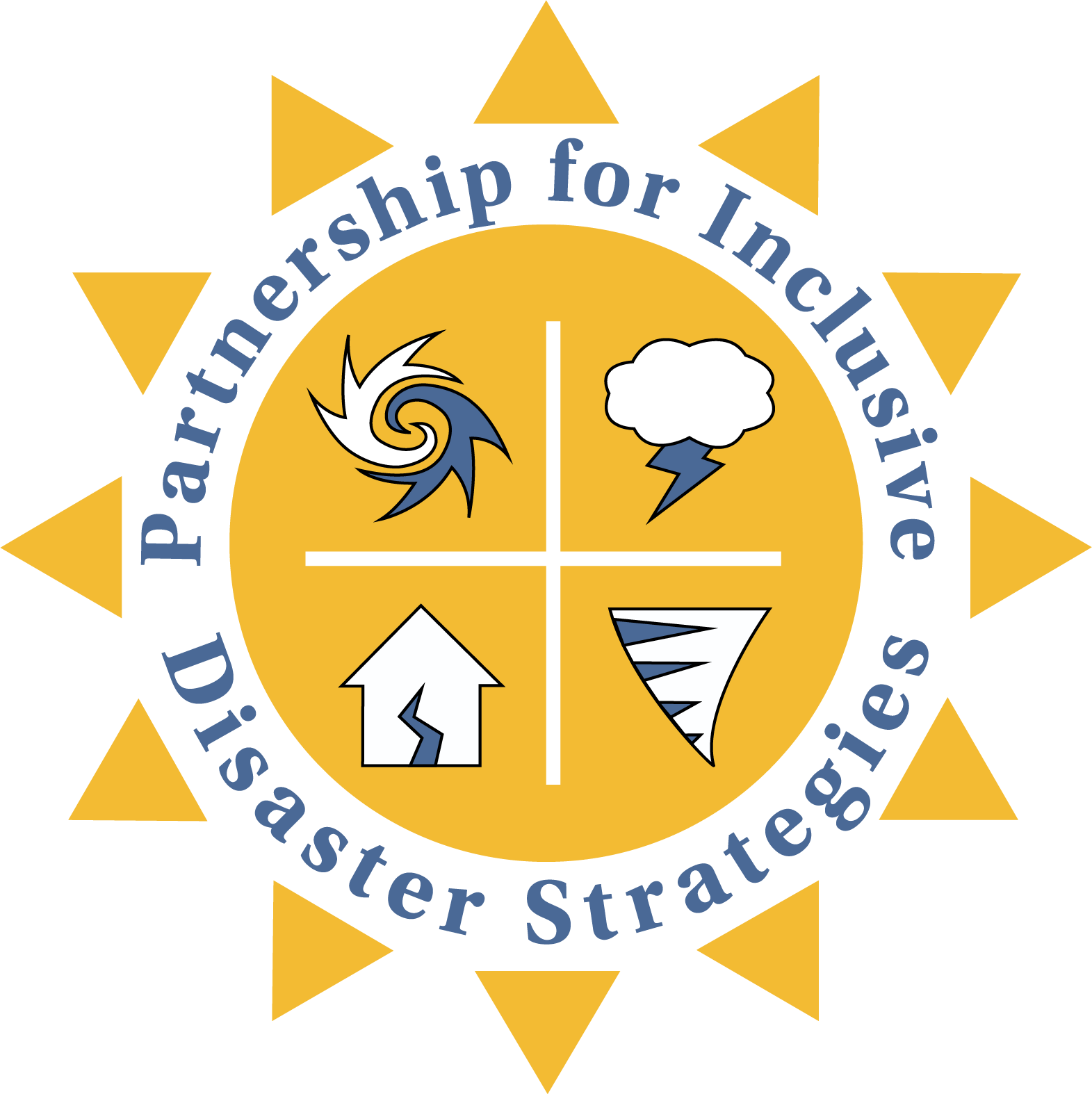 Equal Access to Disaster-Related Programs & Services
Disaster-related programs and services:

Must not discriminate against   
people with disabilities
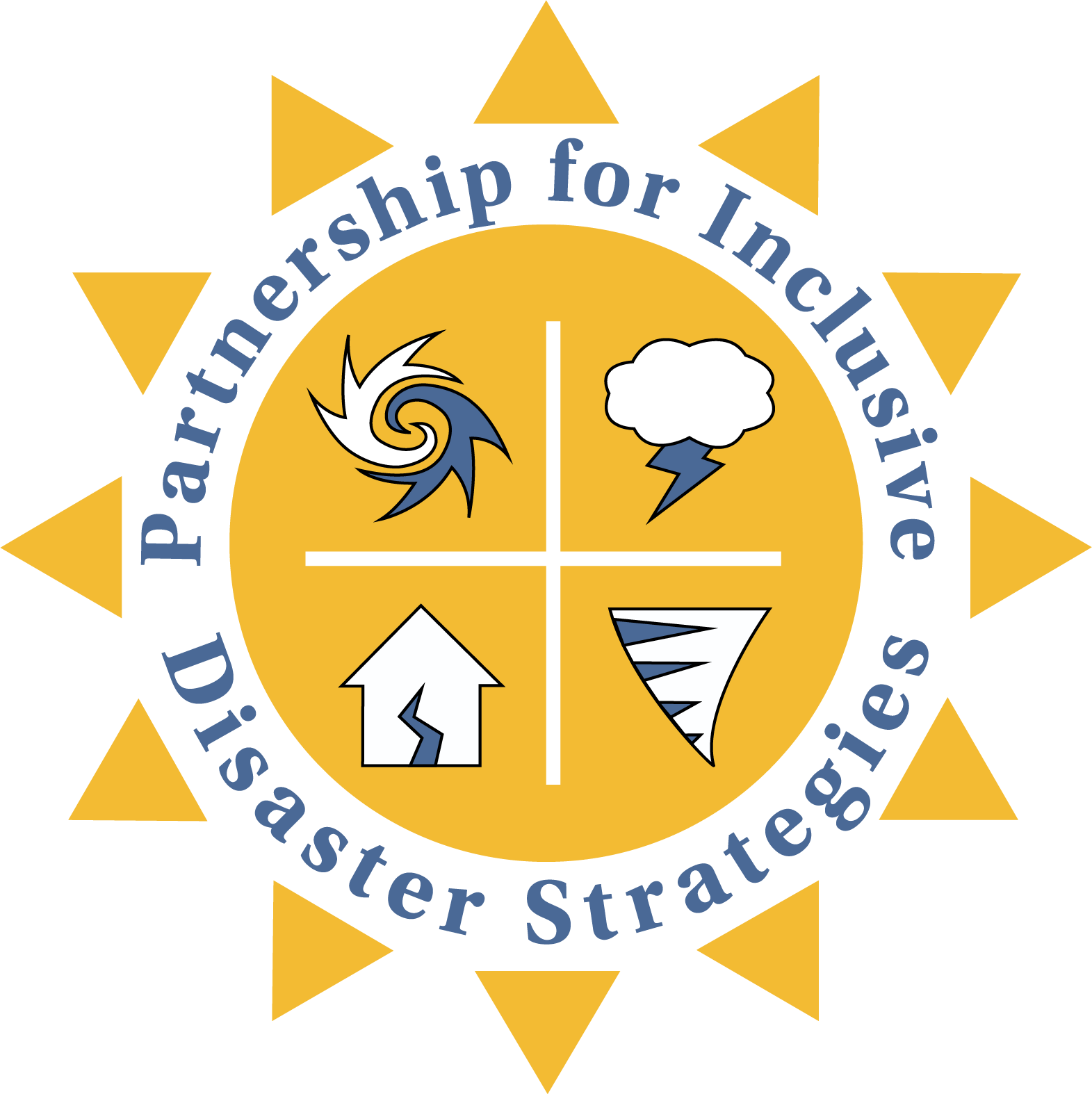 Access to Emergency & Disaster-Related Programs & Services
Programs and services must  
Be physically accessible including
Shelters
Disaster Recovery Centers
Transportation
Exercises
Planning meetings
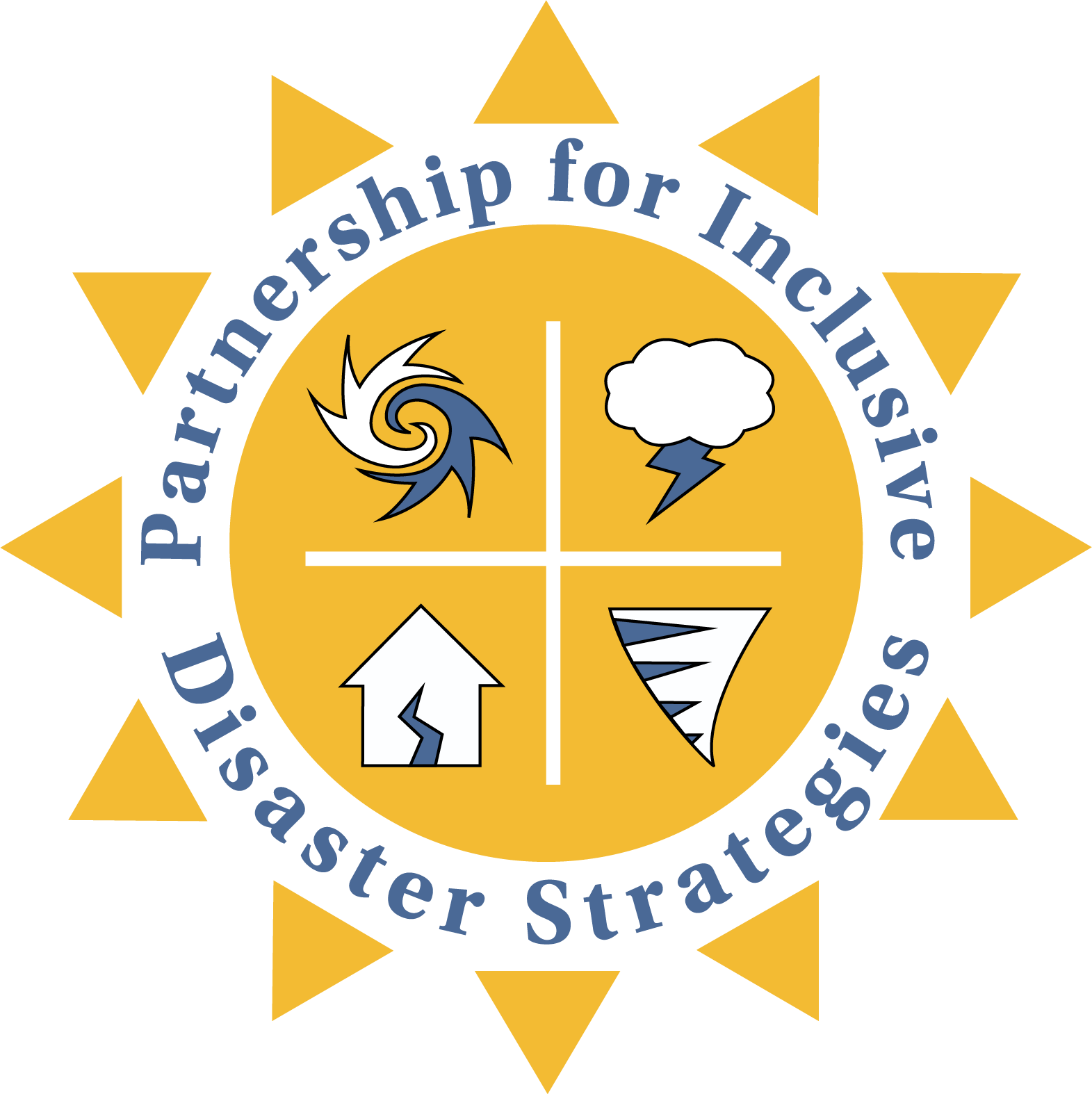 Access to Emergency & Disaster-Related Programs & Services
Programs and services must  
Provide equally effective communication including using
Sign-language including tactile interpreters 
Video Relay Interpreting (VRI) 
Electronic material that is Section 508 compliant 
Large Print 
Plain language and pictograms
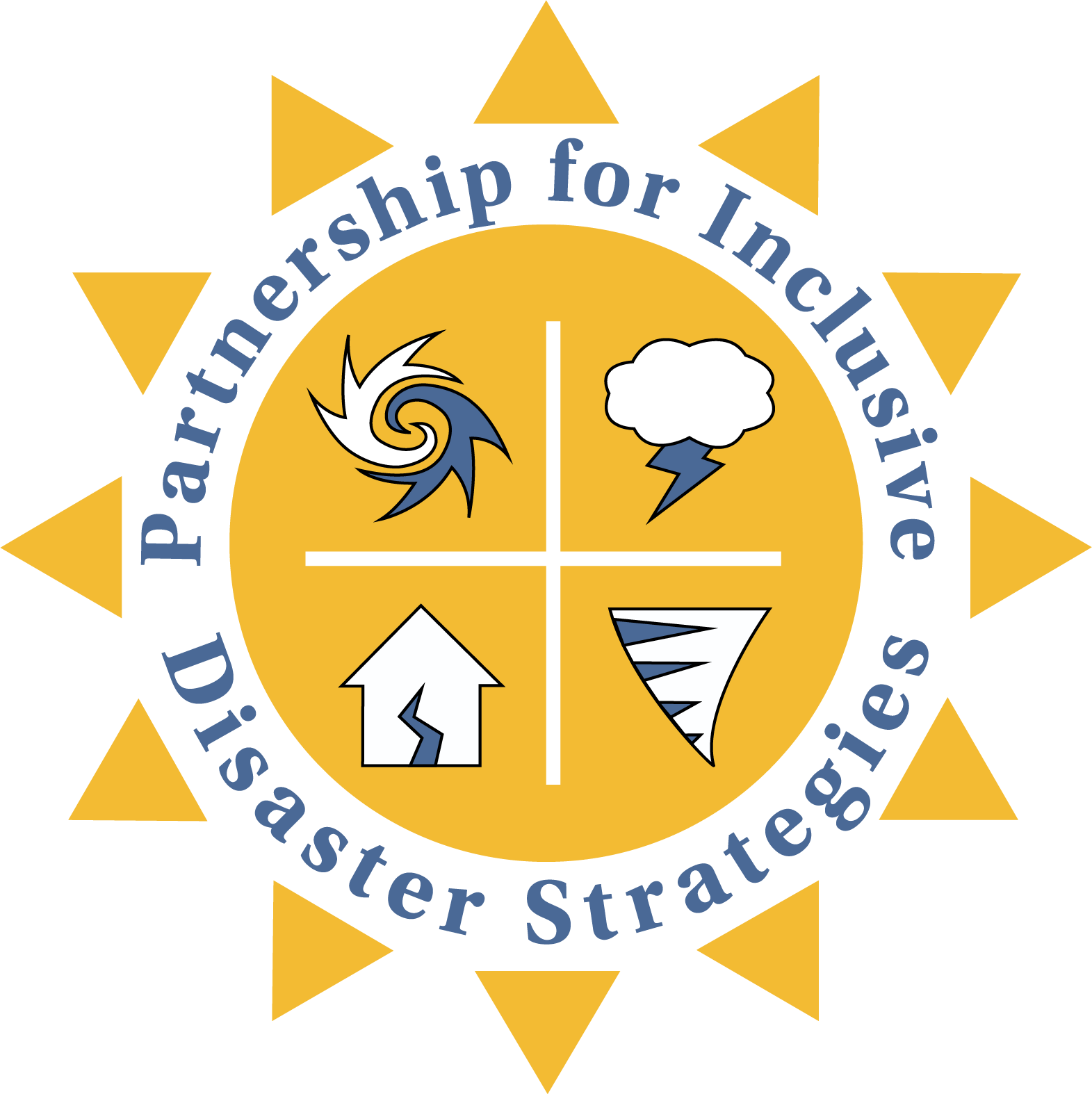 Equal Access to Disaster Related Programs & Services
Notification
Notifications should be ASL interpreted and must be captioned
Alternatives to door knocks must be used
Maps must be accessible
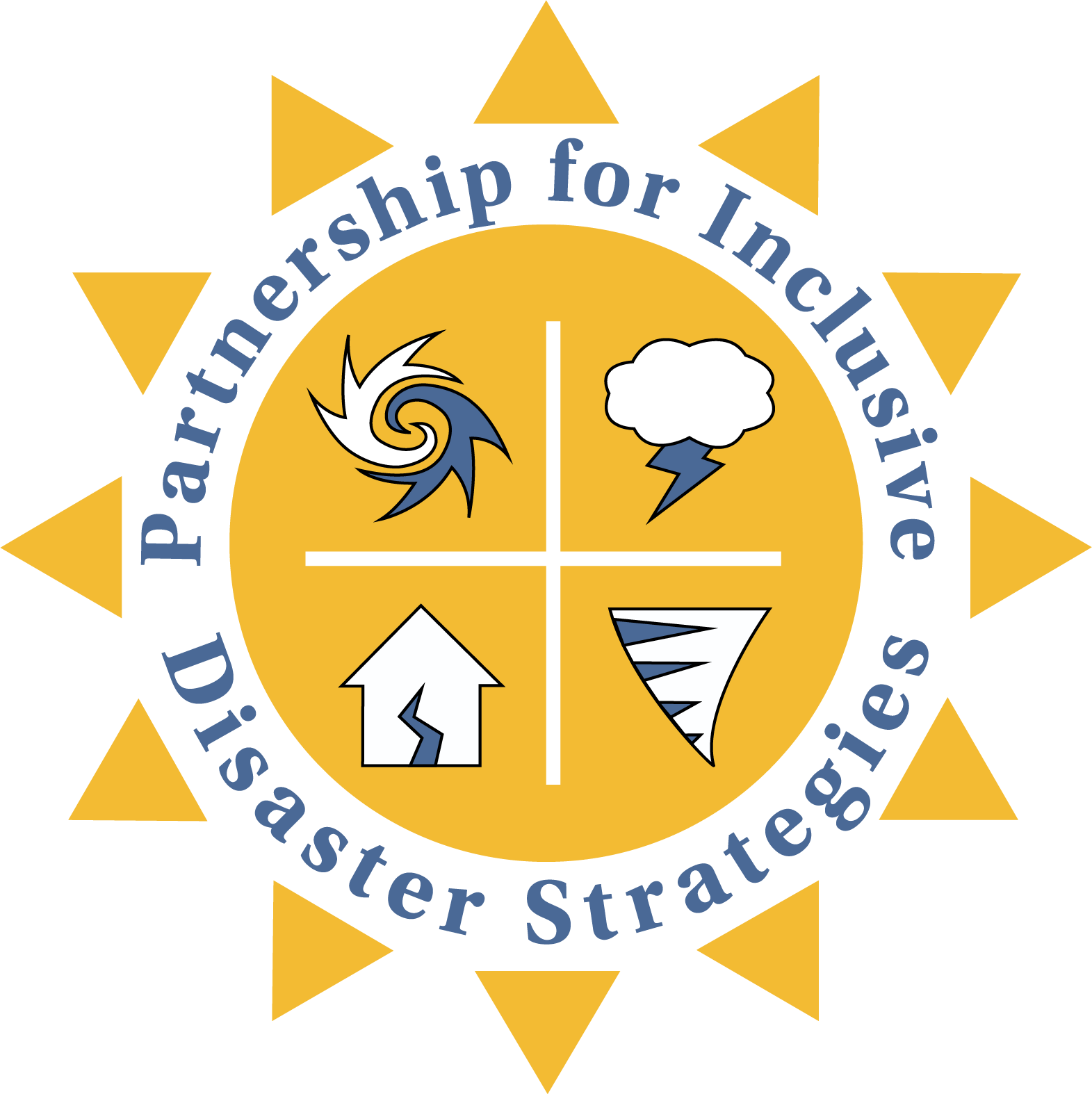 Equal Access to Disaster Related Programs & Services
Evacuation
Building evacuation
Geographic area evacuation
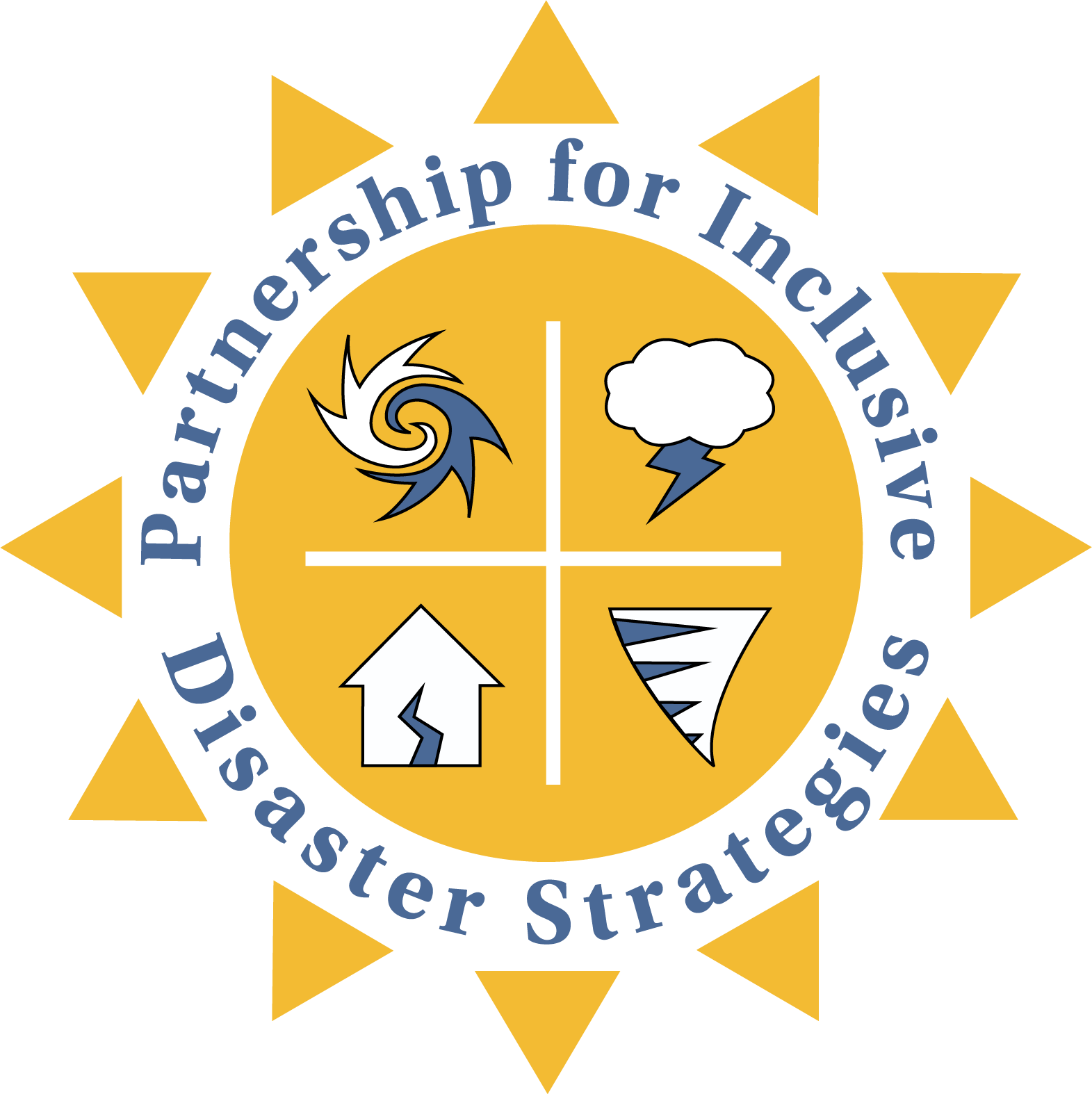 Equal Access to Disaster Related Programs & Services
Sheltering

There must be physical accessibility and equally effective communication throughout. 

Includes ADA compliant path of travel, toilets and shower, cots, registration and all spaces 
Equally effective communication must be provided
Relay/on-site Interpreters, print material in multiple formats, signage alternatives, announcements, 
https://www.fema.gov/pdf/emergency/disasterhousing/ADA_ShelterRequirements.pdf
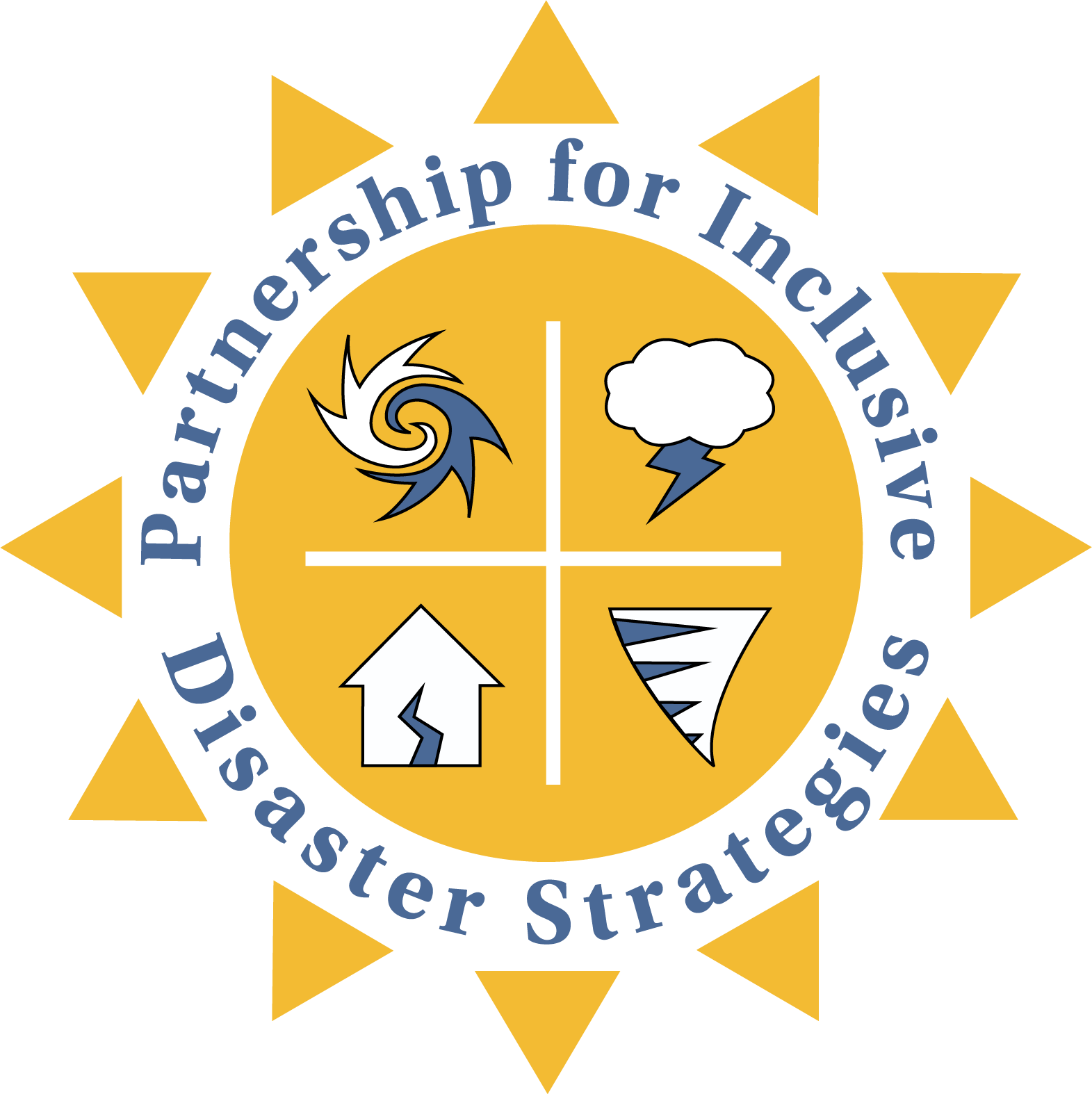 Equal Access to Disaster Related Programs & Services
Sheltering 
Quiet areas
Service animals must be allowed
Personal assistants must be allowed
Personal assistance services must be provided
Dietary accommodations must be provided
No segregation or separation
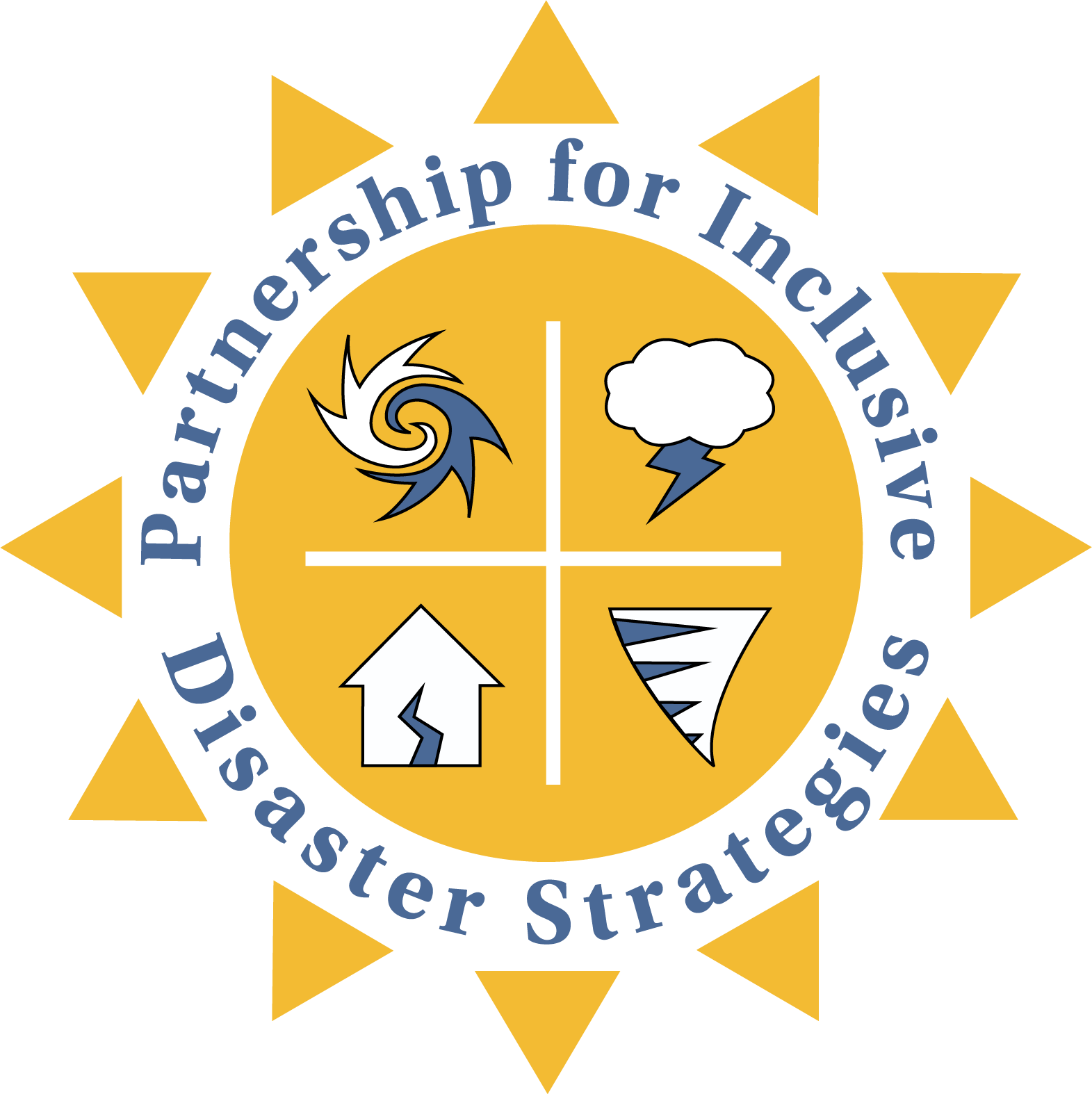 Equal Access to Disaster Related Programs & Services
Disaster-related programs and services must be provided in the most integrated setting most appropriate to the needs 
of the person with a disability.
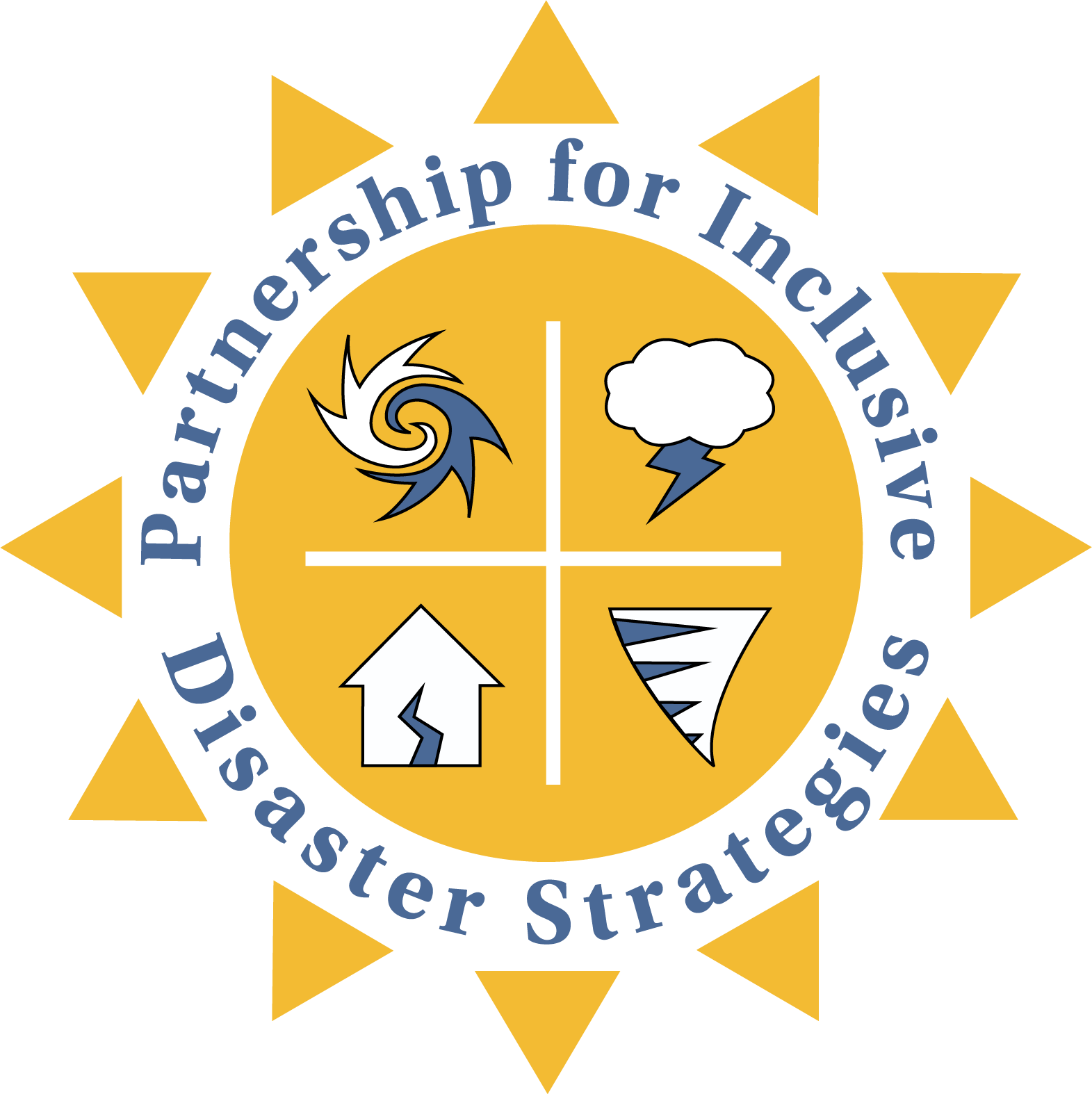 Institutionalization 
During & After Disasters
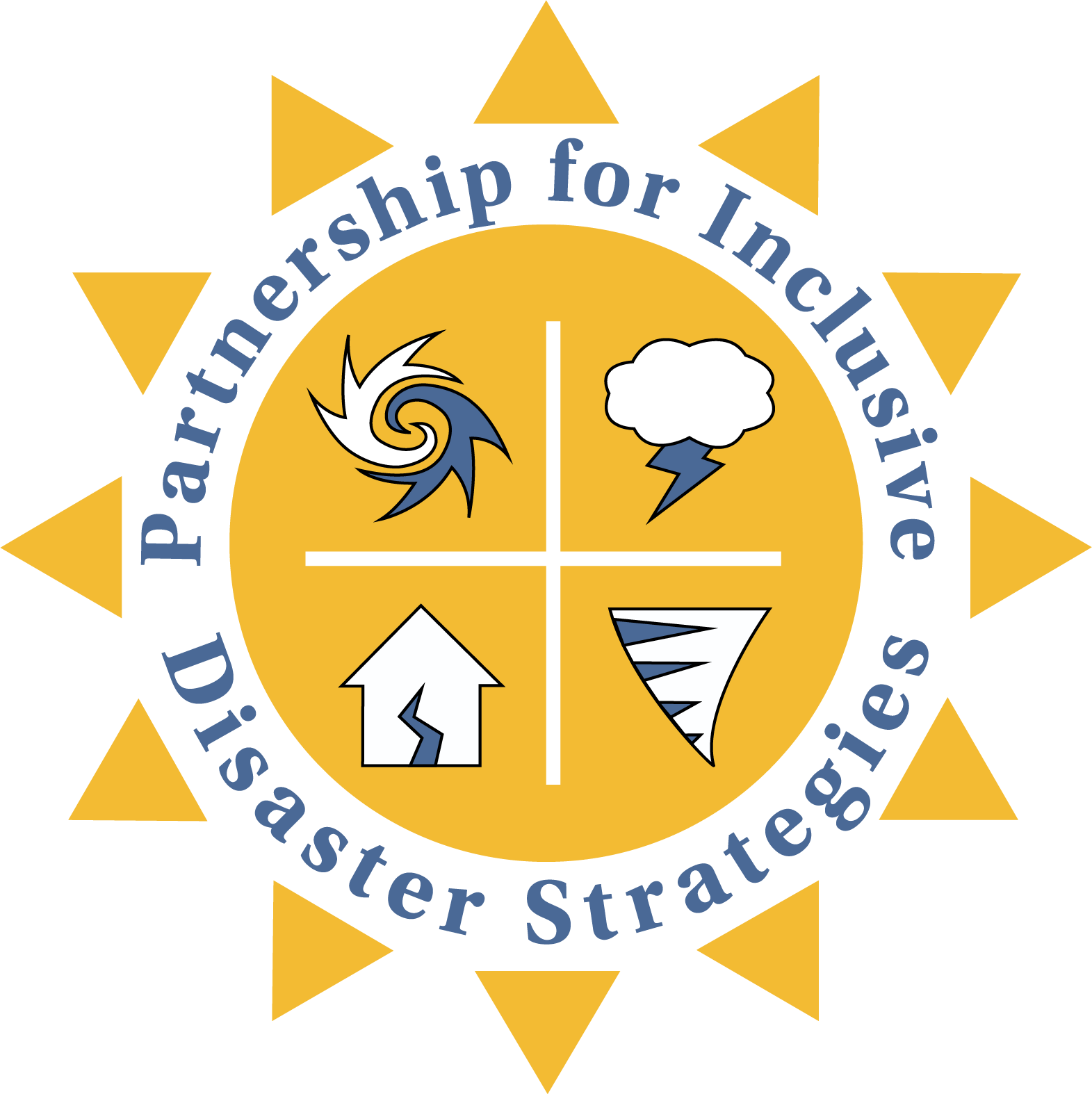 Institutional Bias
It is the unconscious or conscious belief that people with disabilities belong, or are are better off, in institutions including nursing homes.

 Ageism is often, but not always, a factor.
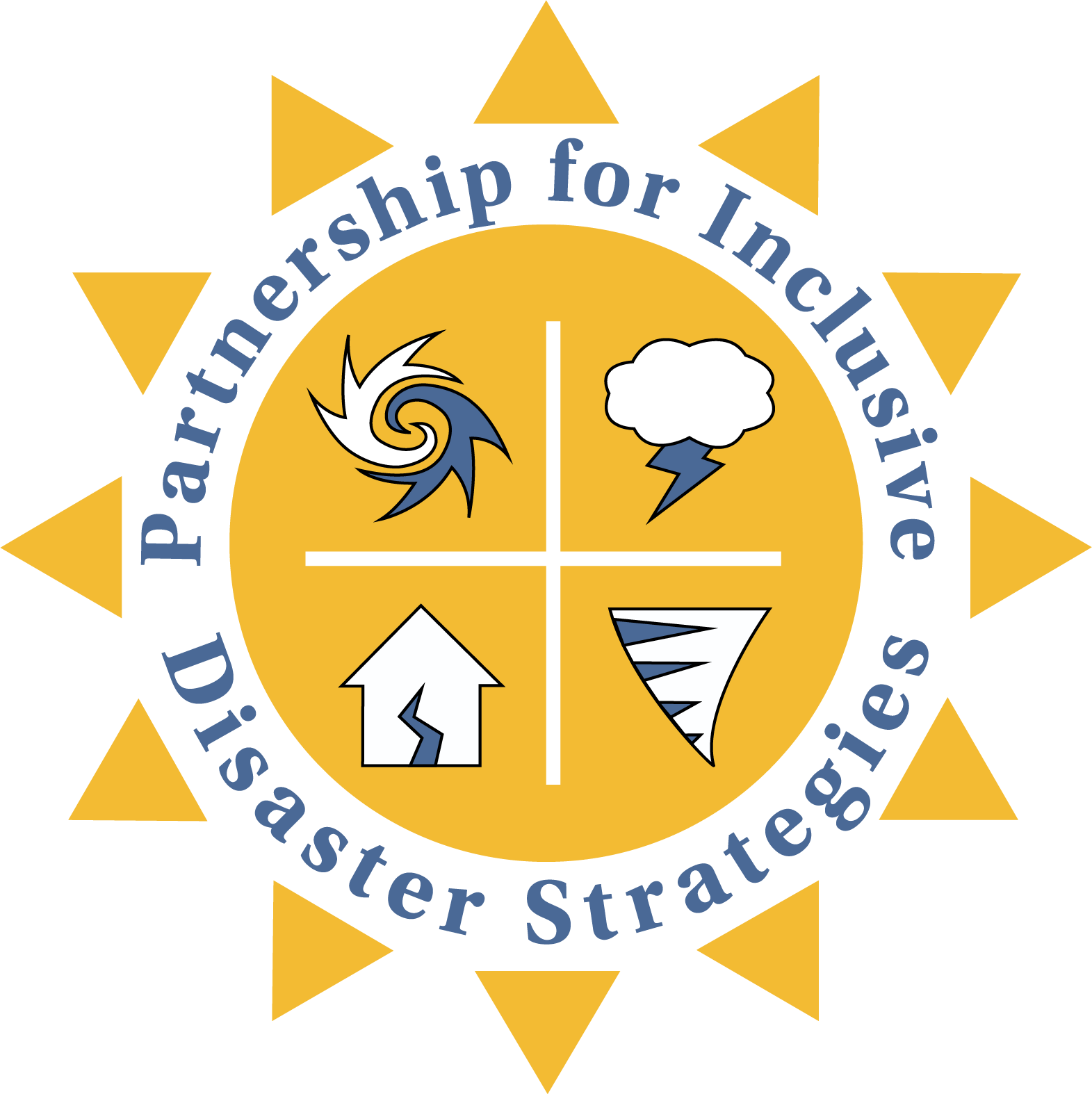 Institutionalization During & After Disasters
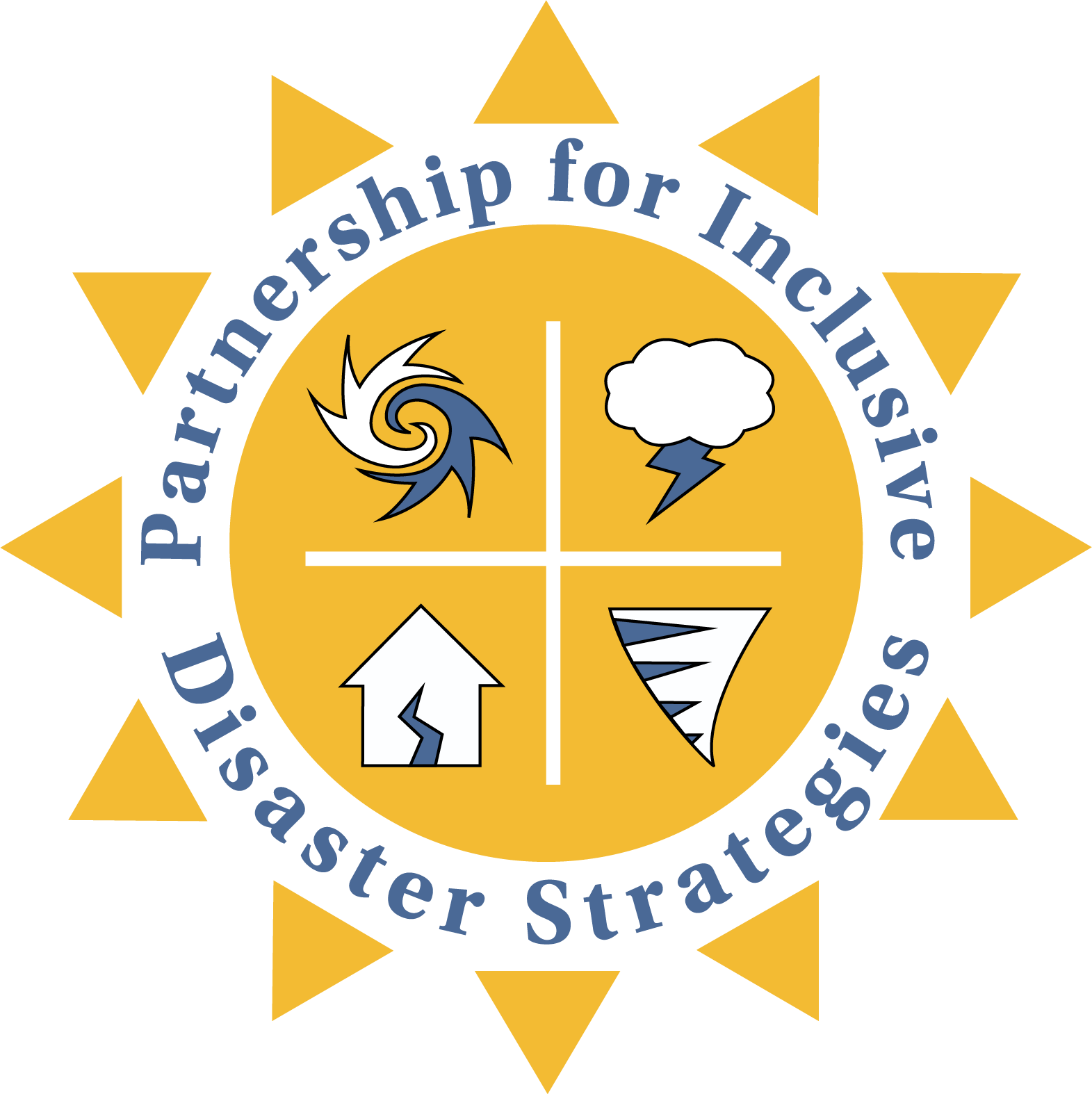 Waivers are an example of institutional bias. 
In recent disasters, Centers for Medicare and Medicaid (CMS) have issued blanket waivers of the 3-day hospital stay before a person is transferred to a long-term care facility.
Nursing facility pre-admission screening also waived.
Institutionalization During & After Disasters
Under waivers people can be placed in nursing facilities
From their homes if they don’t have a PCA and call 911
From Emergency departments
From hospital rooms if it will benefit another patient
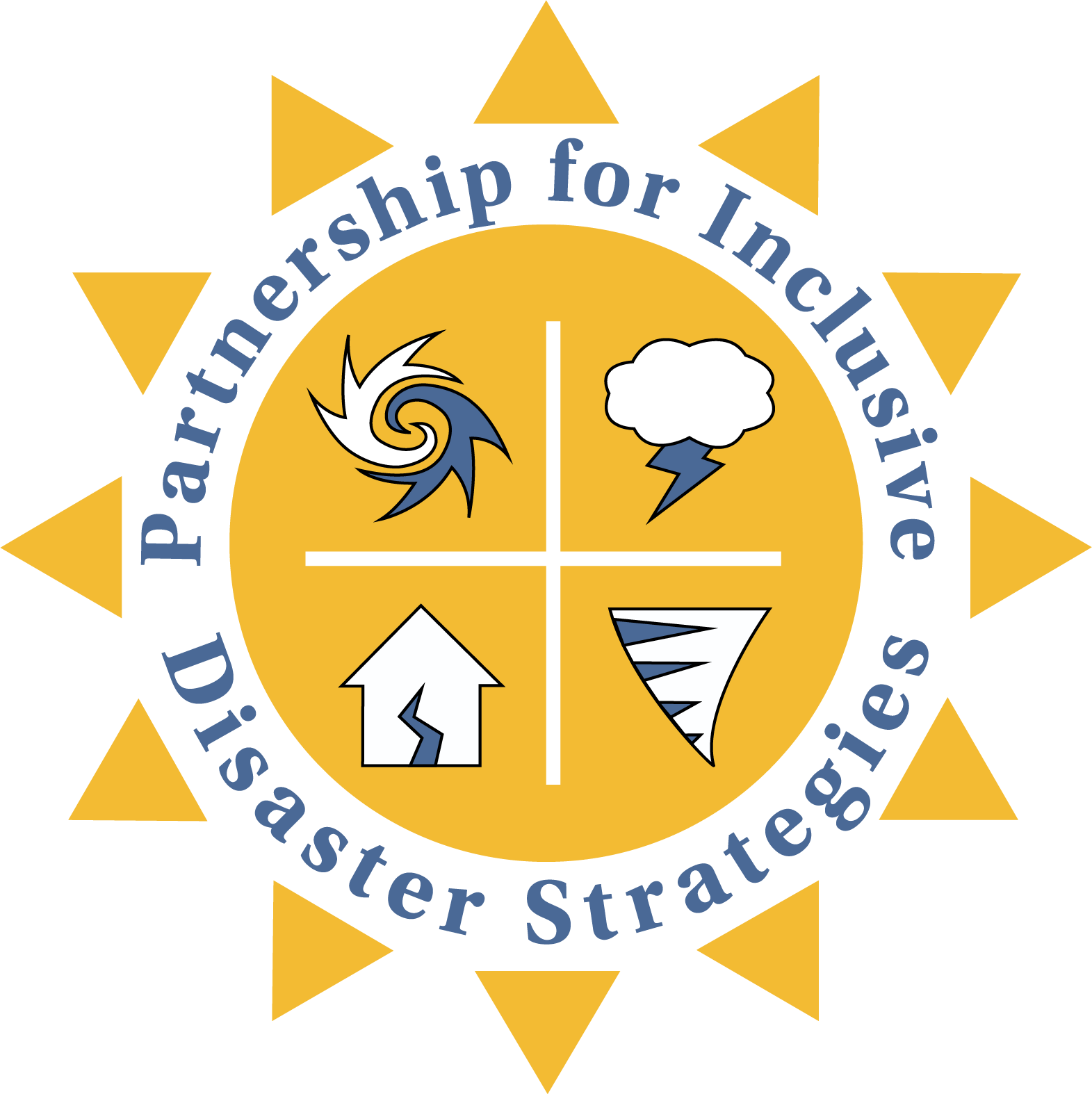 Institutionalization During & After Disasters
Consequences 
People get lost
People get sick
People lose their jobs, homes and independence
People die
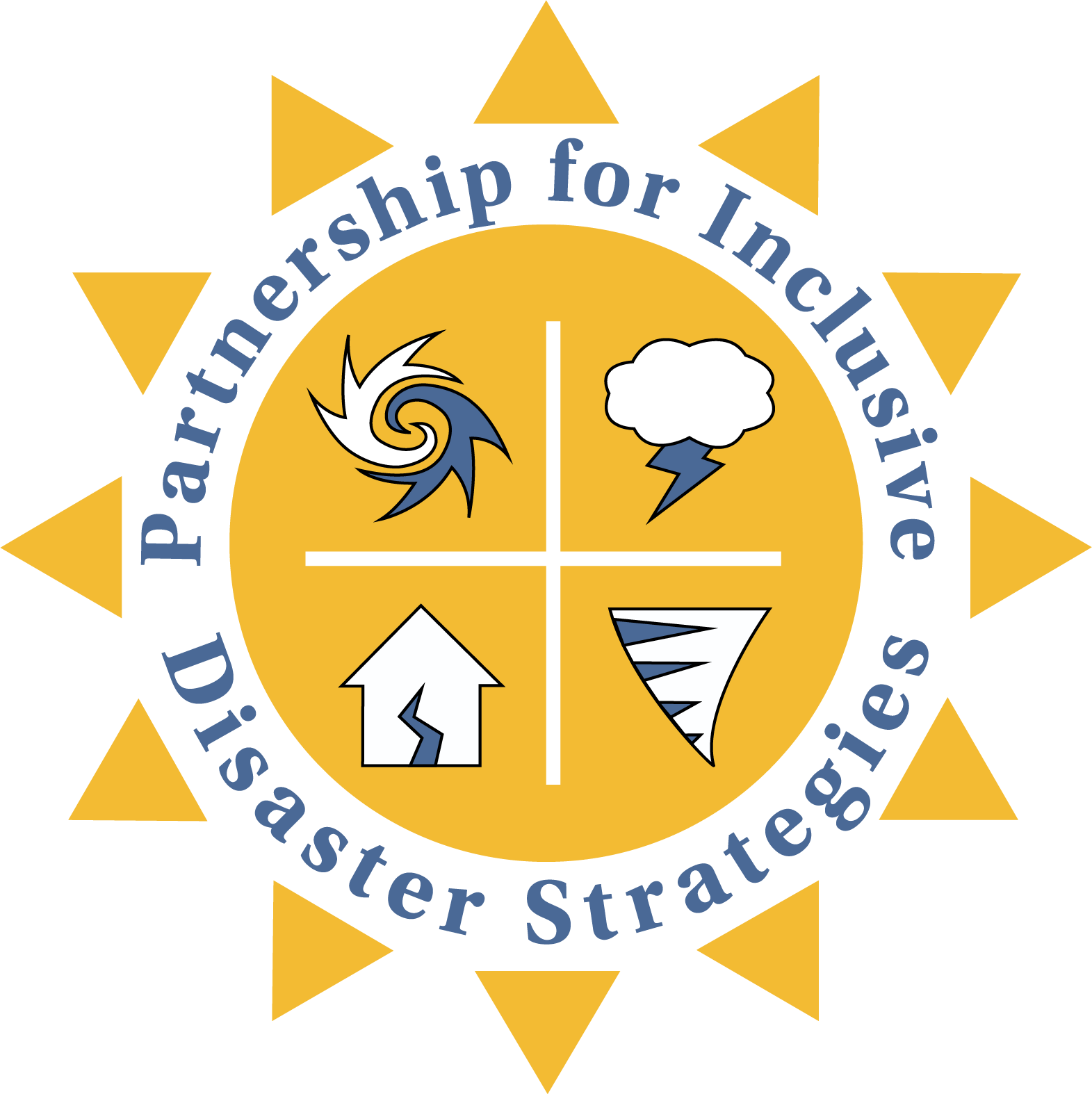 National Council on Disability Paper
Preserving Our Freedom: Ending Institutionalization of 
People with Disabilities During and after Disasters







Source:
 https://ncd.gov/sites/default/files/NCD_Preserving_Our_Freedom_508.pdf
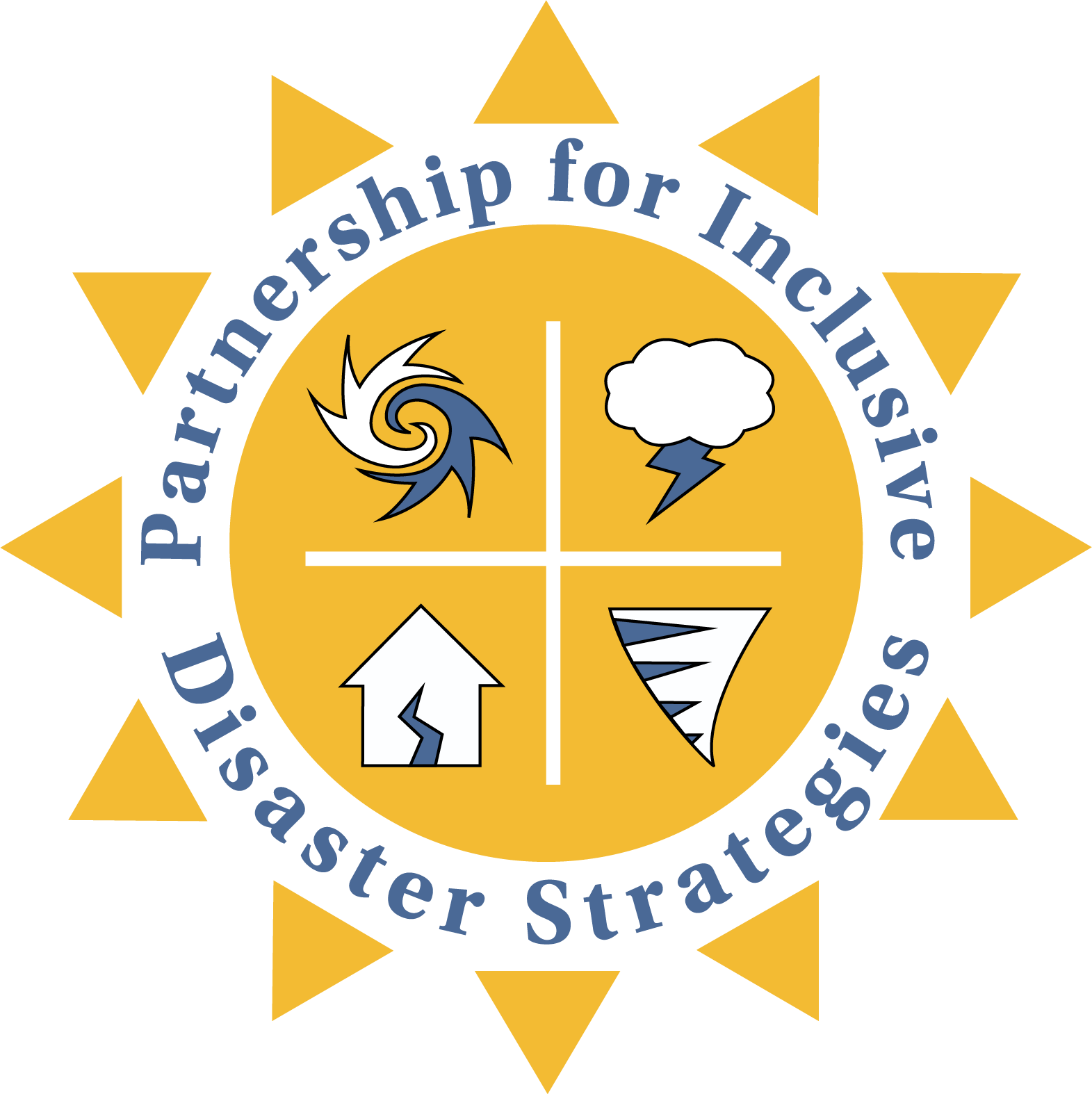 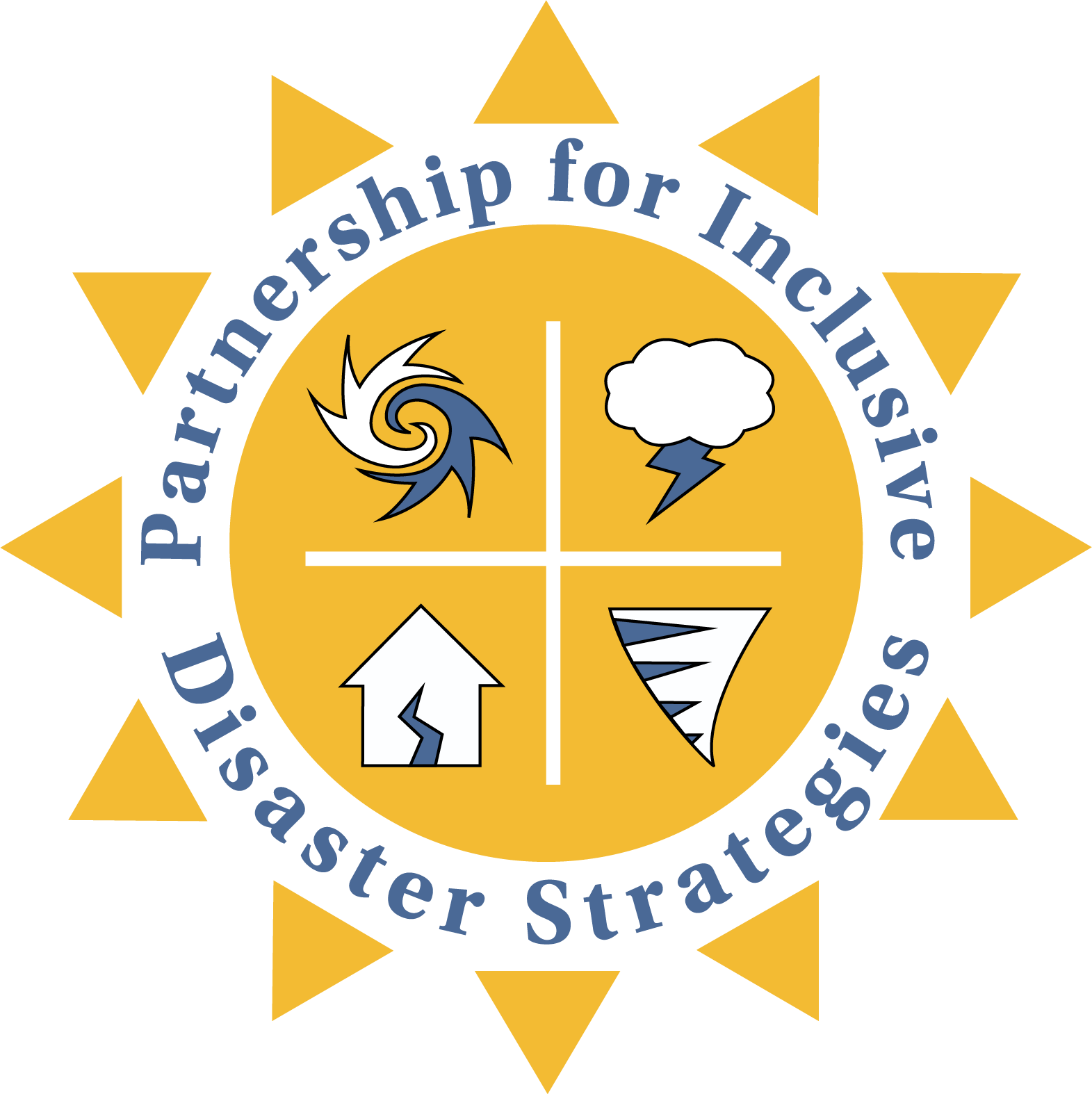 Charity in Disasters
Civil rights obligations are delegated to volunteers
VALS- Voluntary Agency Liaison Specialists
VOADs- Voluntary Organizations Active in Disasters
COADs- Community Organizations Active in Disasters
DME, consumable medical supplies, and other disaster resources are referred for donations and charitable solutions
Individual & Household  Disaster Recovery
Permanent housing
Your household’s recovery
Resuming daily routine (work, school, transportation, childcare, groceries, health maintenance, etc.)
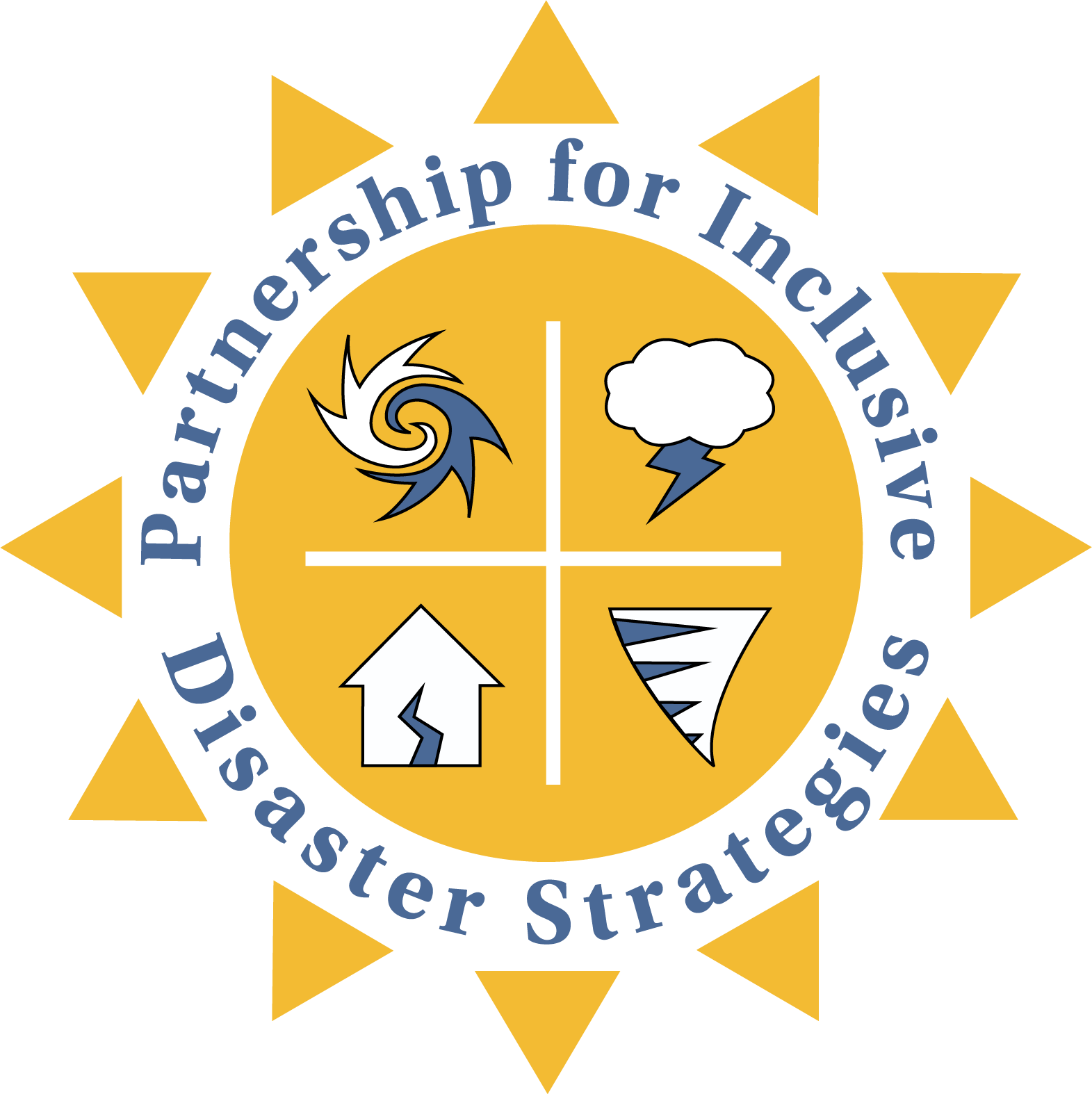 Community Recovery
Rebuilding the community- Universal Design 
Jobs
Housing
Transportation
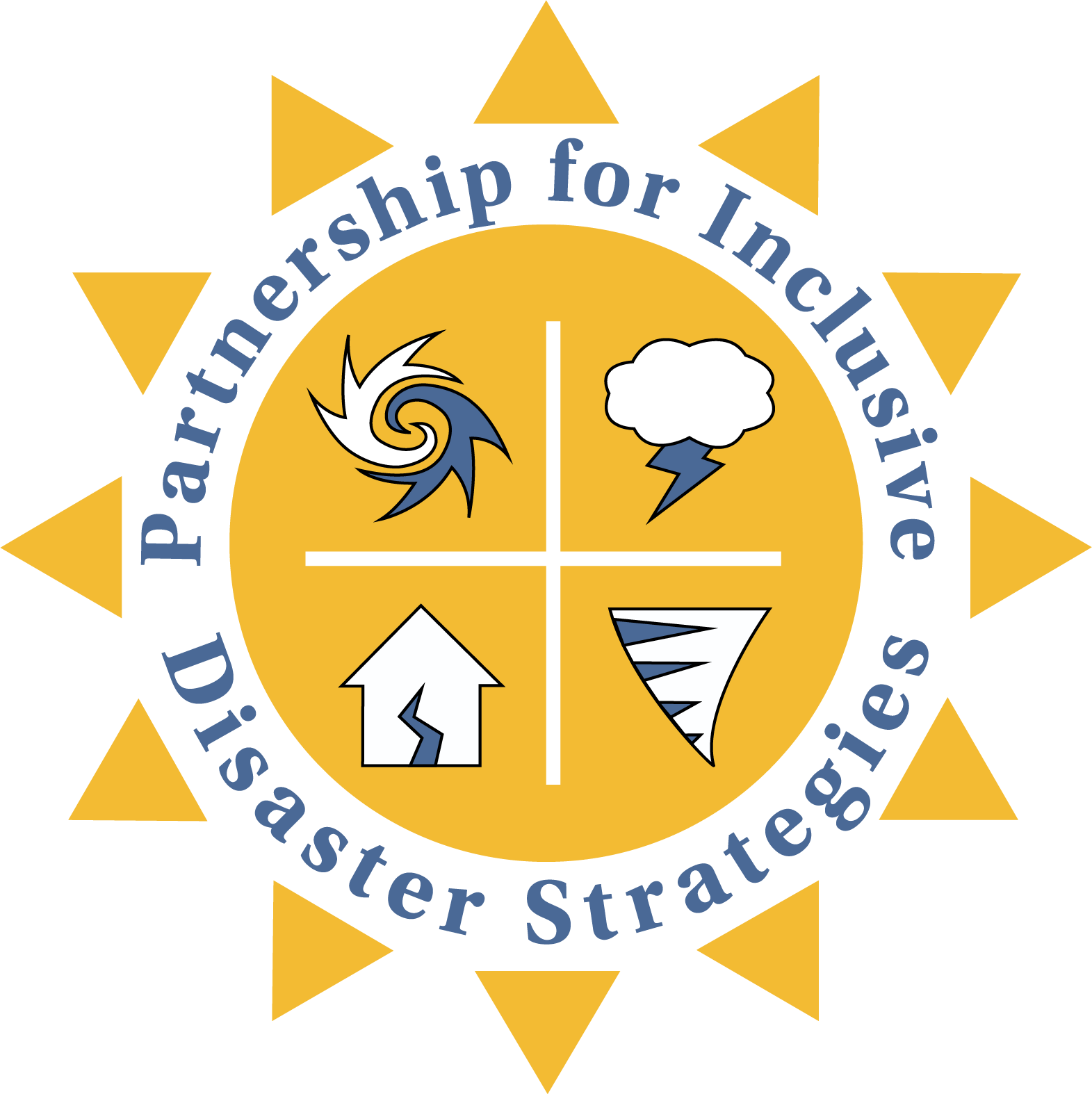 Community Recovery
Education & Childcare
Elevation
Mitigation
Disaster Resilience
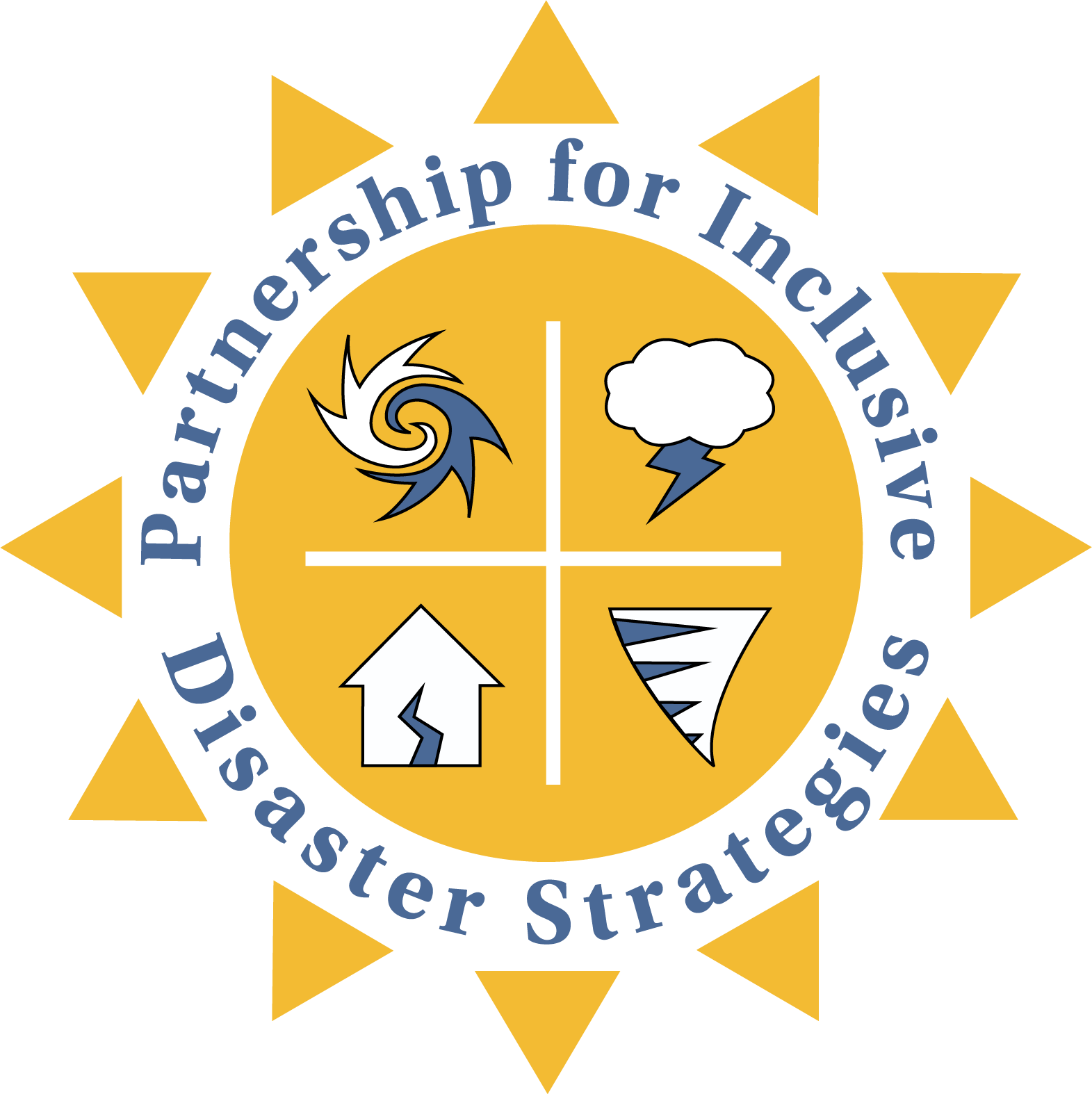 Hazard Mitigation Assistance
Assistance to State, Tribal, and local governments and certain private nonprofit organizations for actions taken to prevent or reduce long term risk to life and property from natural hazards.
Eligible private non profits (PNP)
Other Community Services
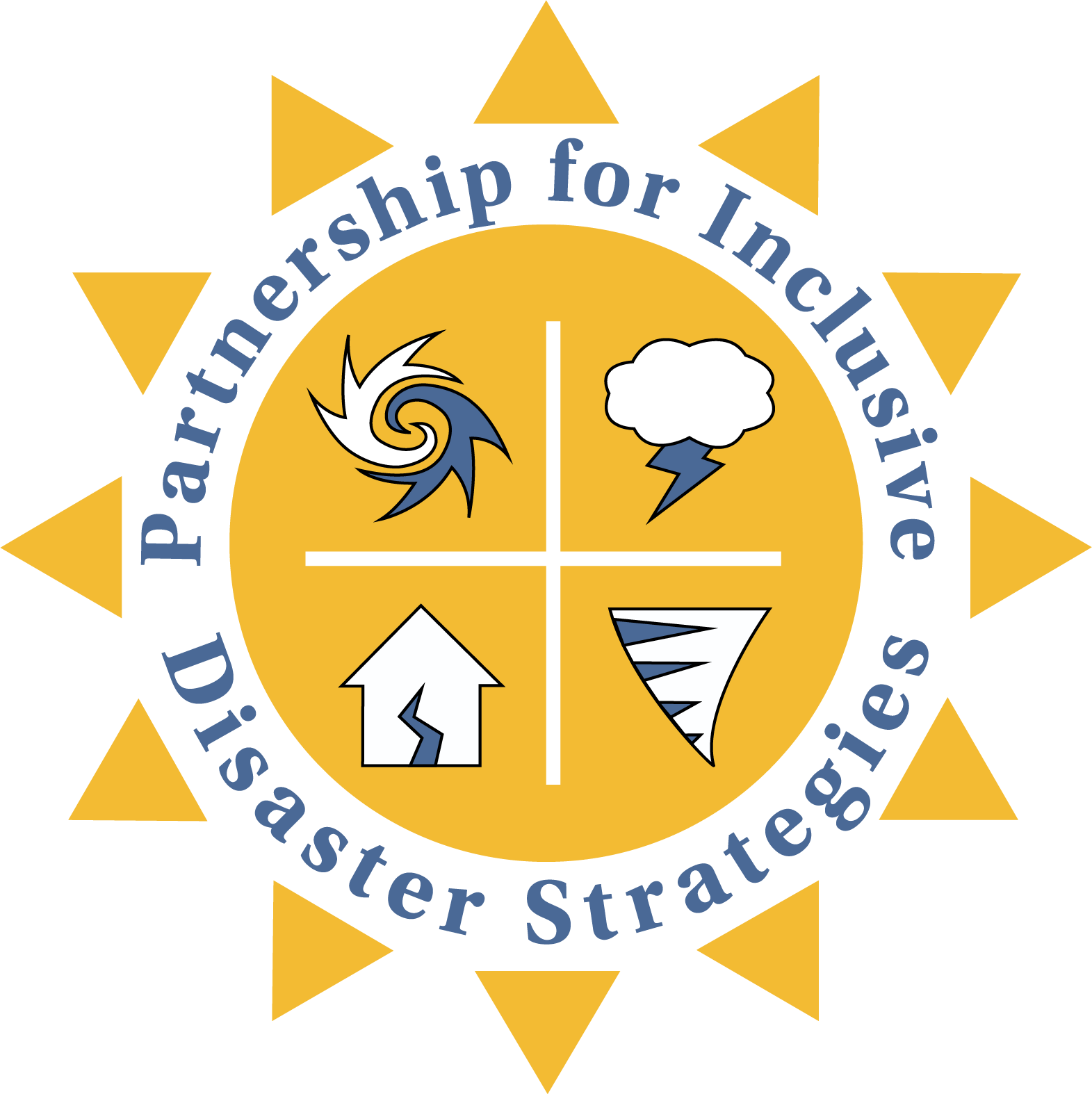 Source: https://www.fema.gov/media-library-data/1590687183581-78dcfc4b4b9a7ab02914e71fae20e1b1/PAPPG_V4_Final_6-1-2020_508.pdf
Having a Seat at the Emergency Management Table
Get involved at the planning stage
Exercises
Comprehensive Emergency Management Plan 

Make sure there are seats at local county and state emergency operations centers (EOCs)
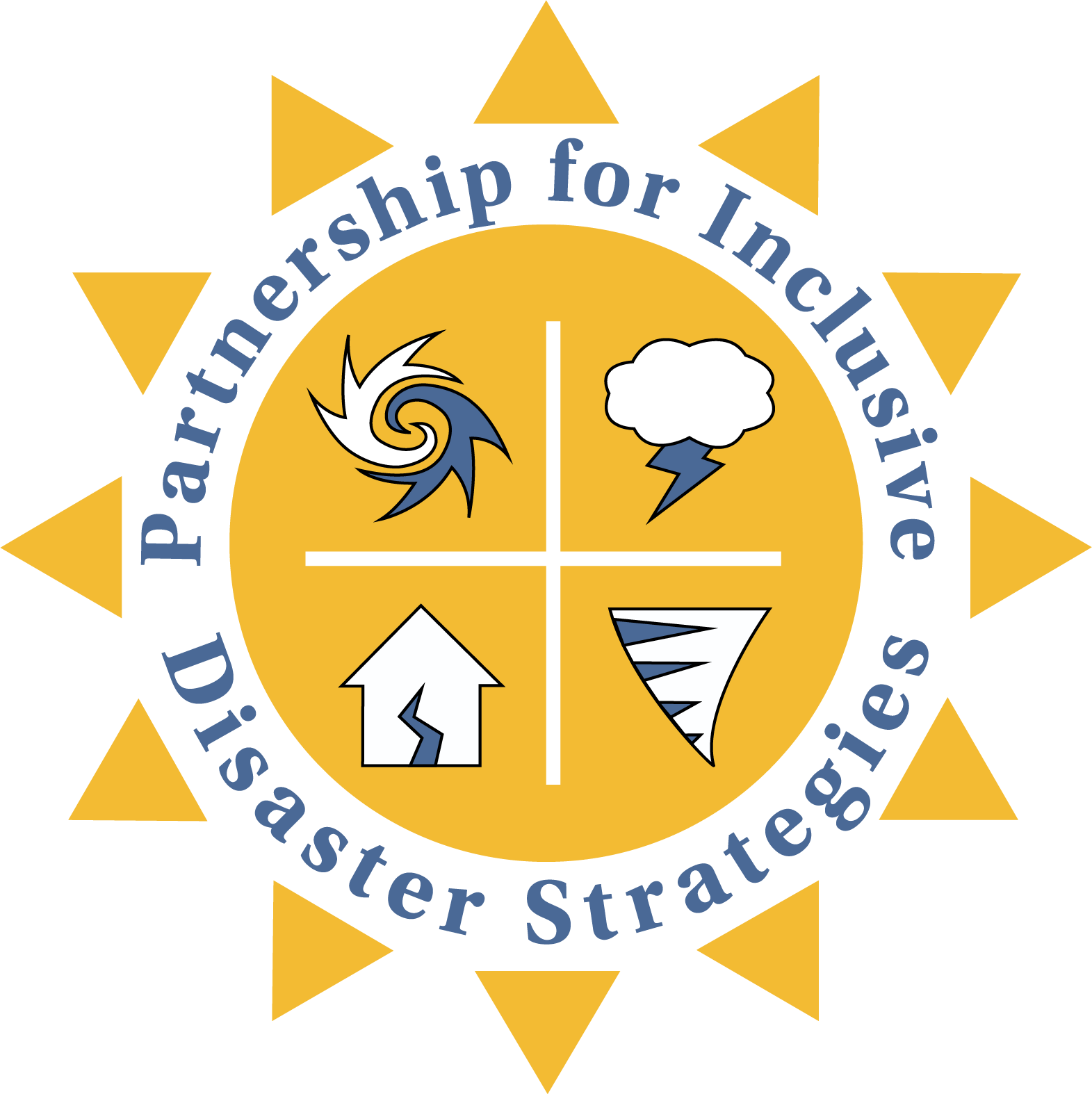 Having a Seat at the Emergency Management Table
Invite yourselves
Embed yourselves
Maintain and nurture relationships
Invite Emergency Management staff to your events
Nothing about Us without Us
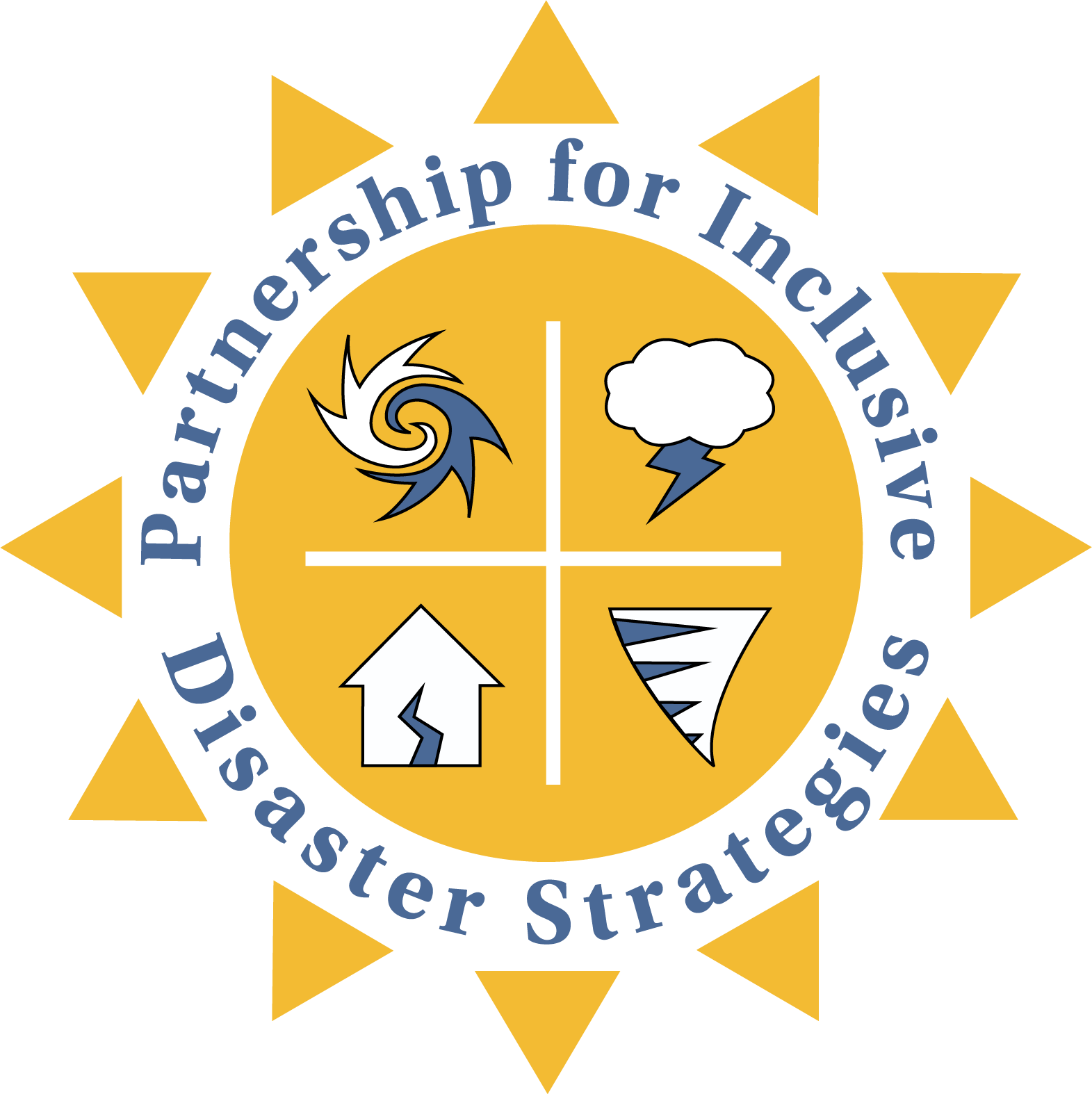 Good & Promising Practices
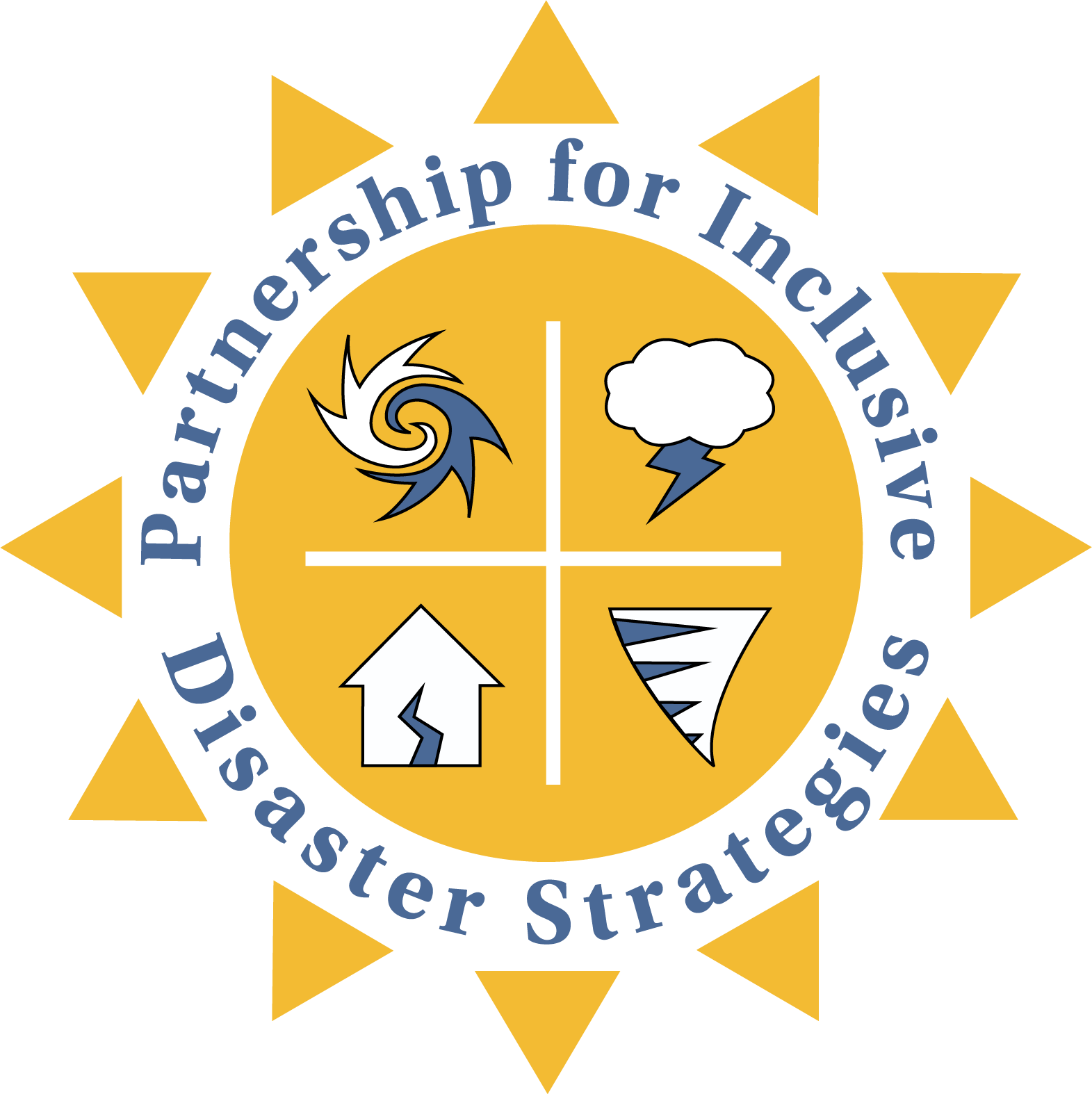 Promising Practices
Invite yourself to tables & invite others to your tables!
Conferences and educational events run by the disability community and community stakeholders
Bake-in Universal Design, modifications and accommodations
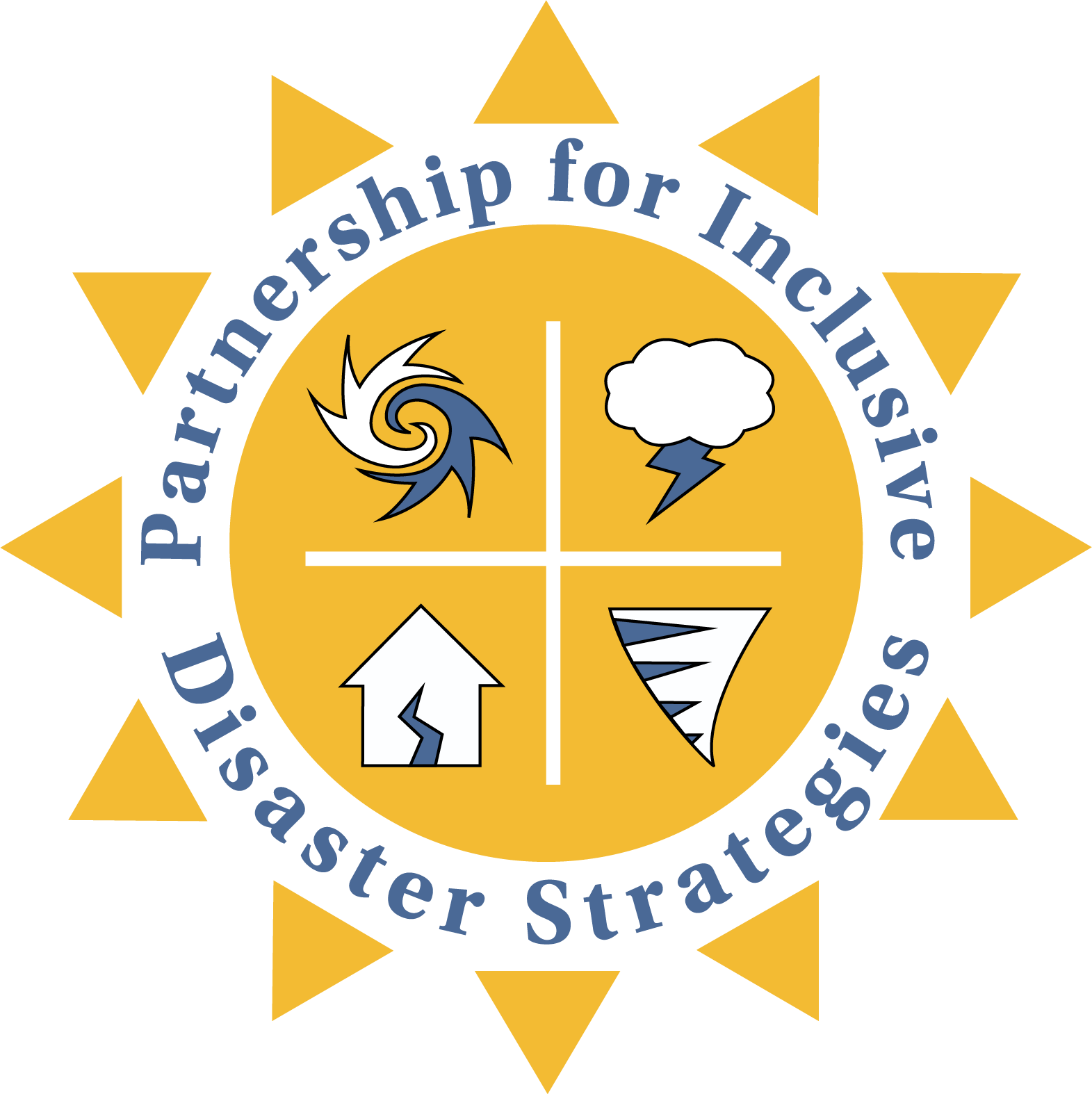 Thank you!
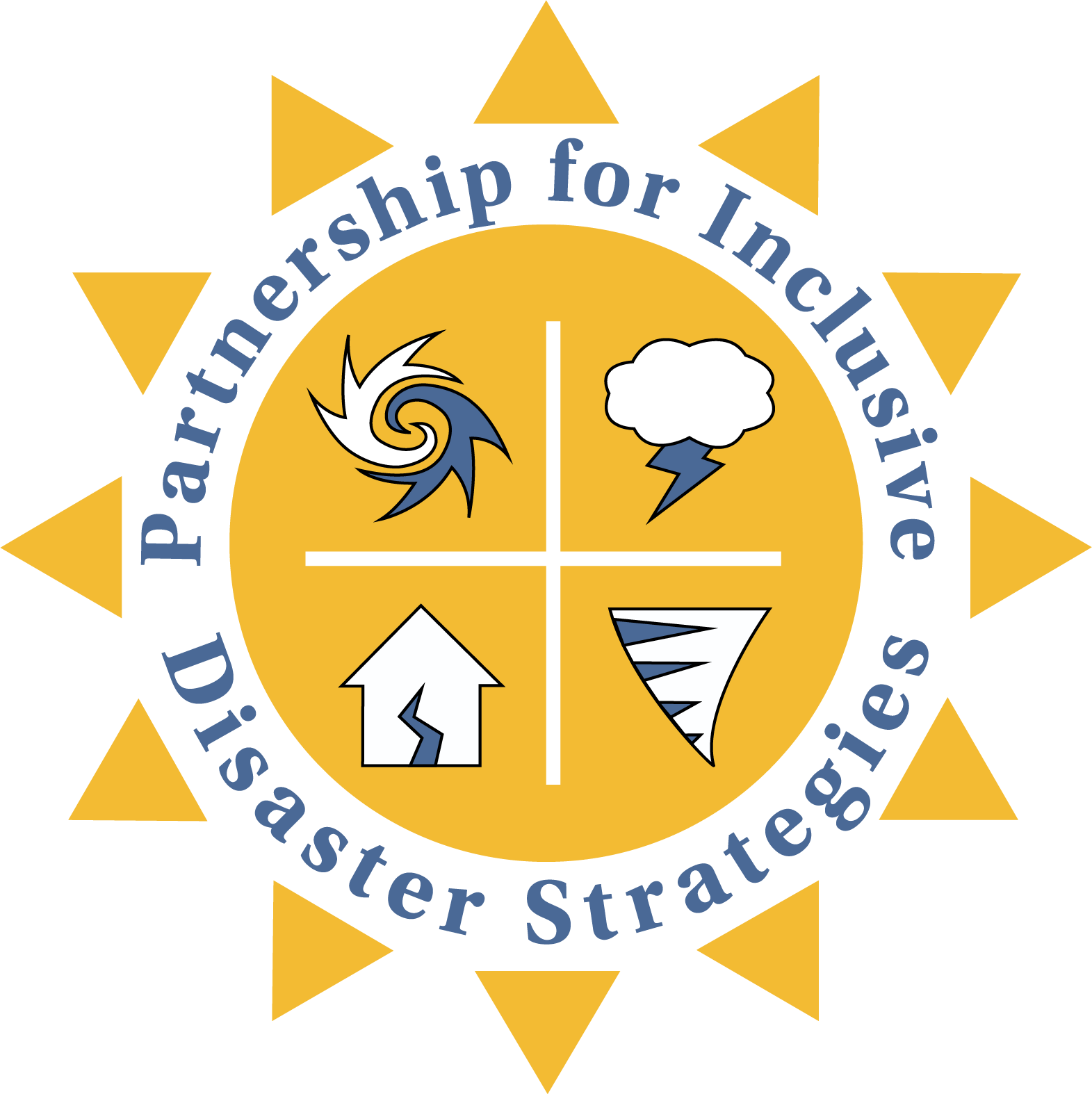 Contact Us! 
Presenter: Melissa Marshall
m.melissa@disasterstrategies.org 

Co-Executive Directors: Shaylin Sluzalis & Germán Parodi
directors@disasterstrategies.org 

Website: www.disasterstrategies.org 
Disaster Hotline: (800) 626-4959 or info@disasterstrategies.org 
©2020 The Partnership for Inclusive Disaster Strategies